Service-Angebote auf den Internetseiten der Fabrikate Januar 2024
Alfa Romeo
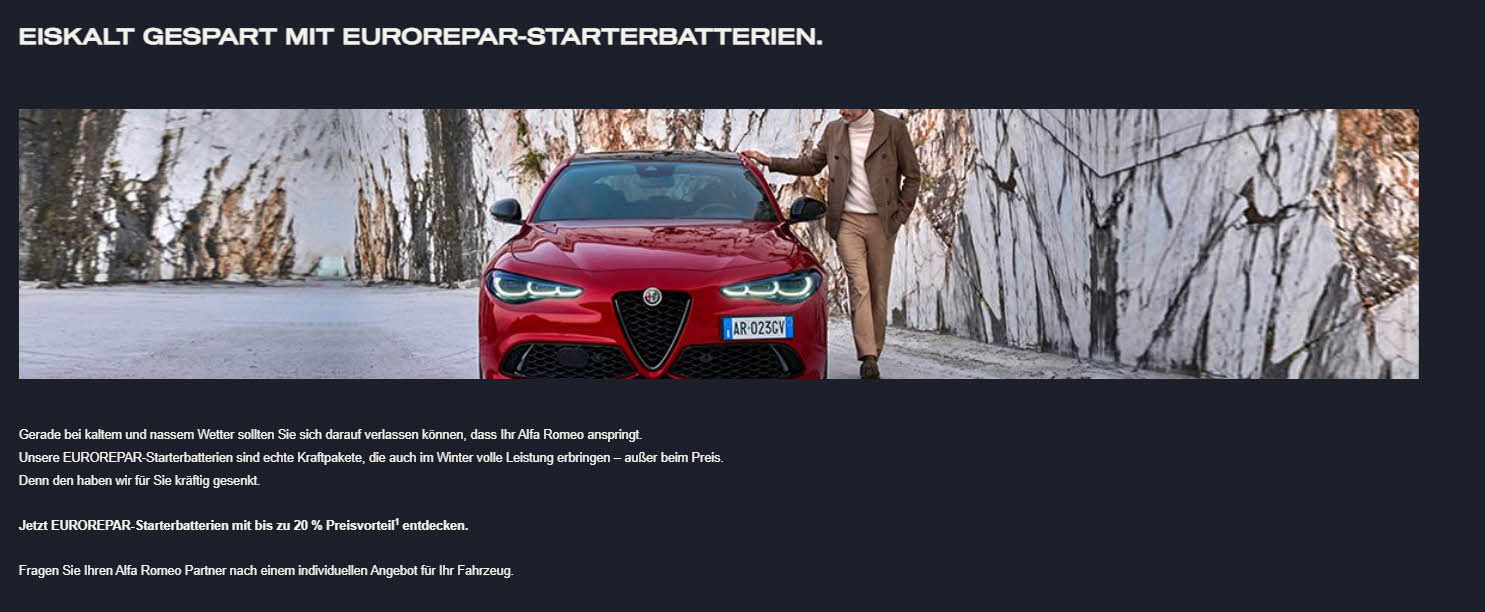 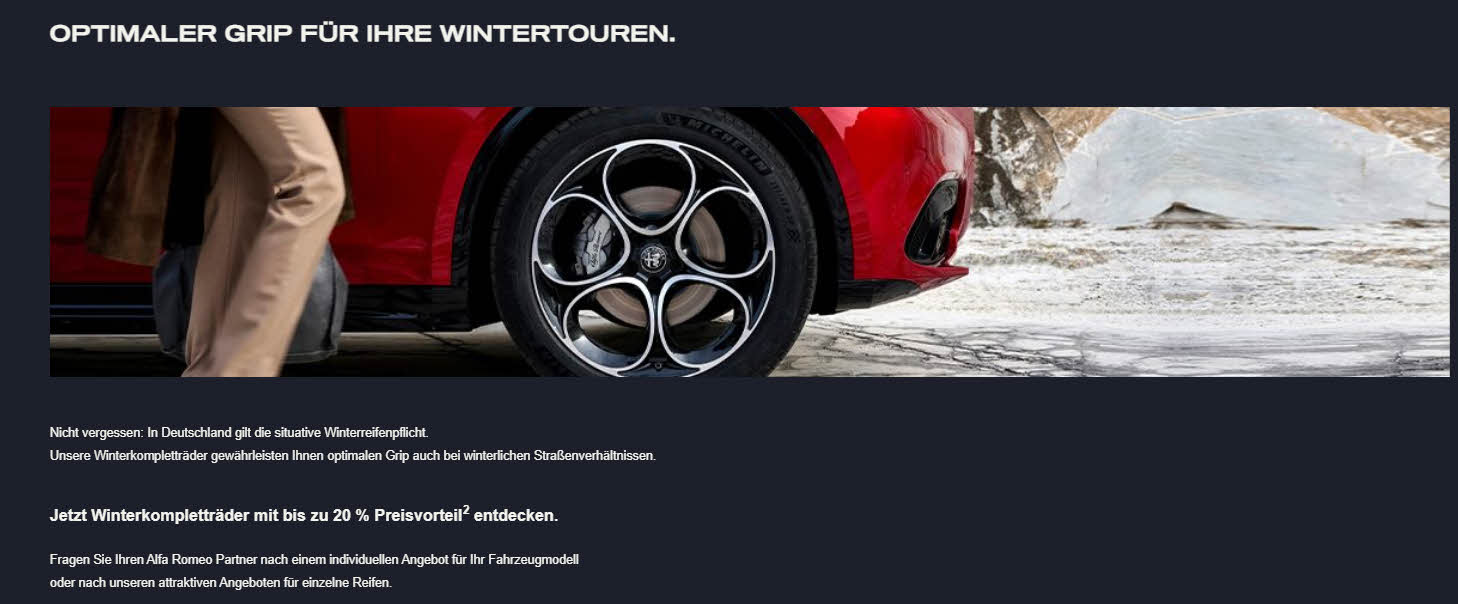 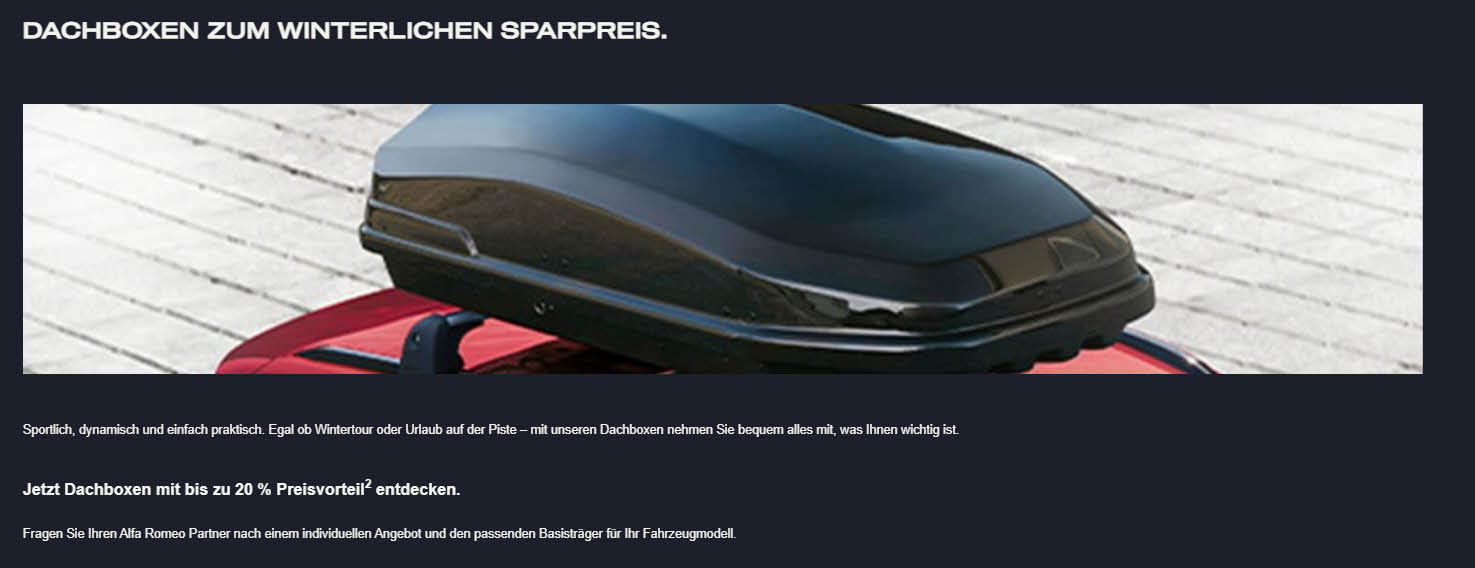 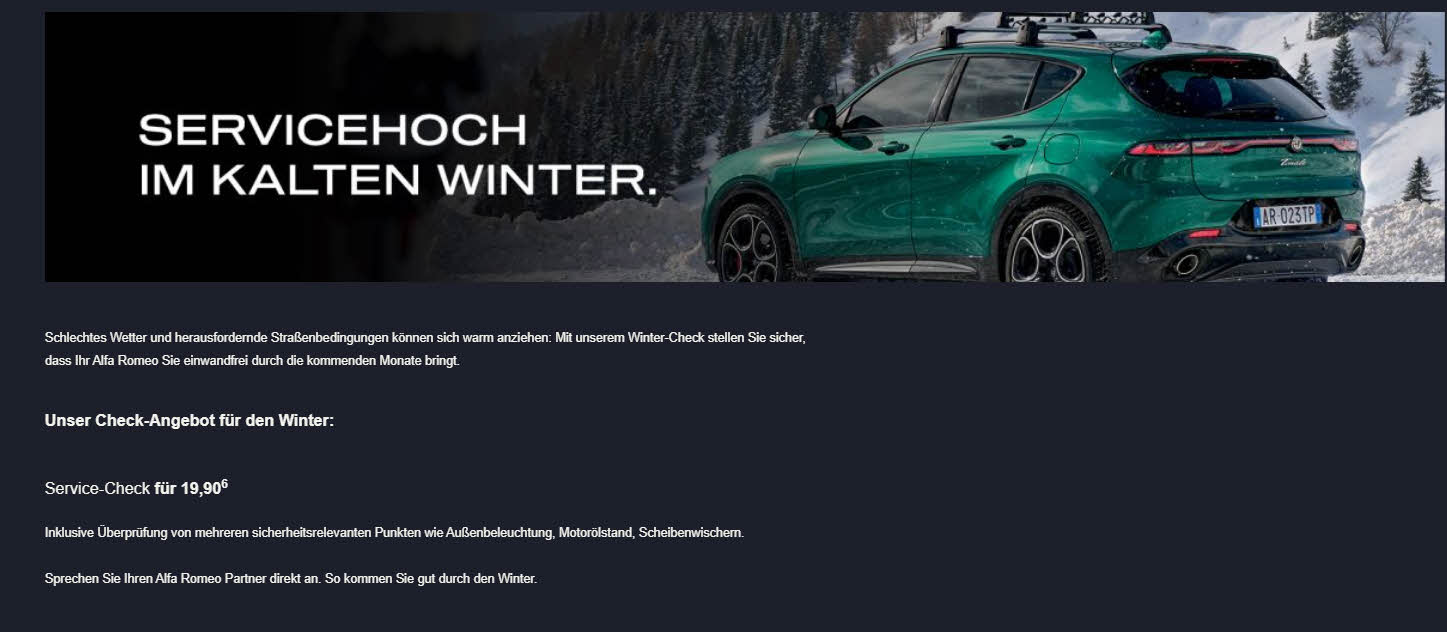 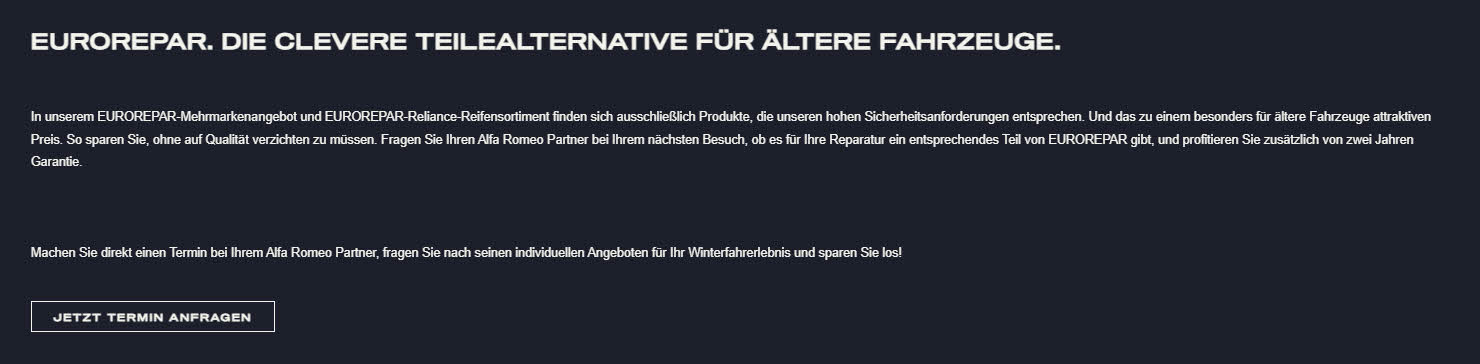 Audi
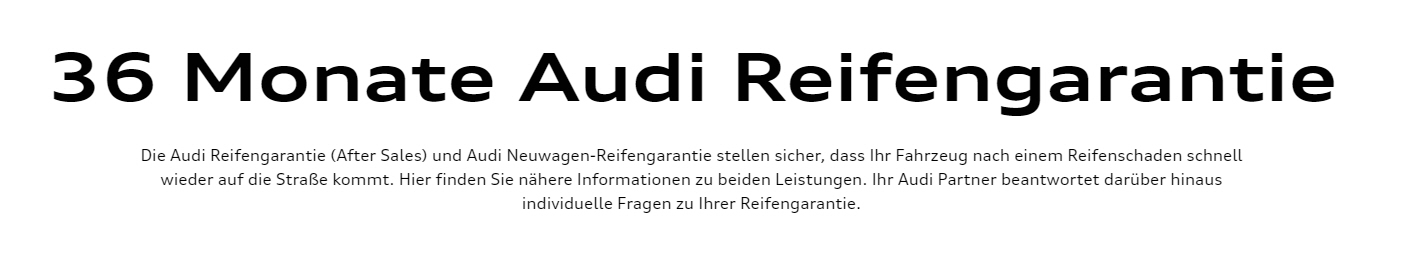 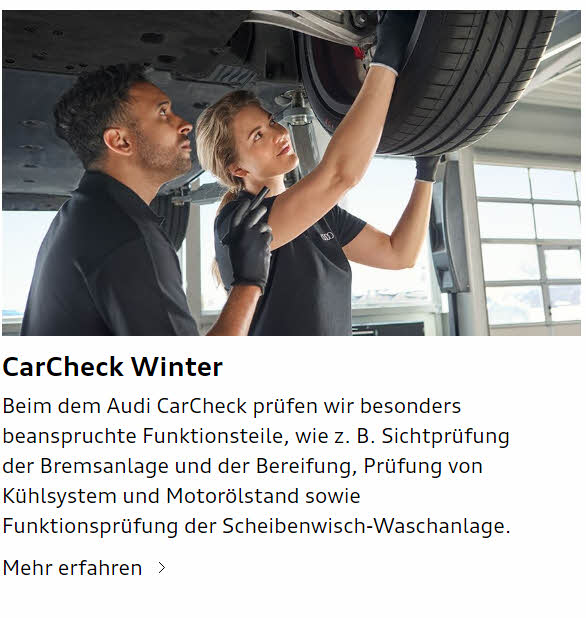 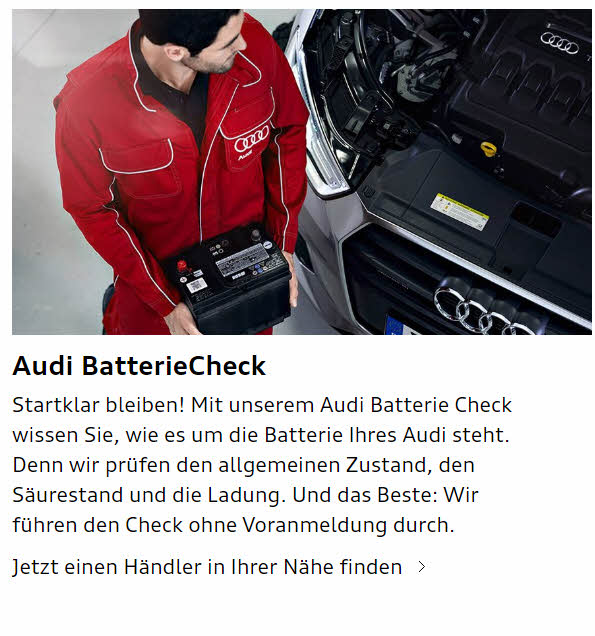 BMW
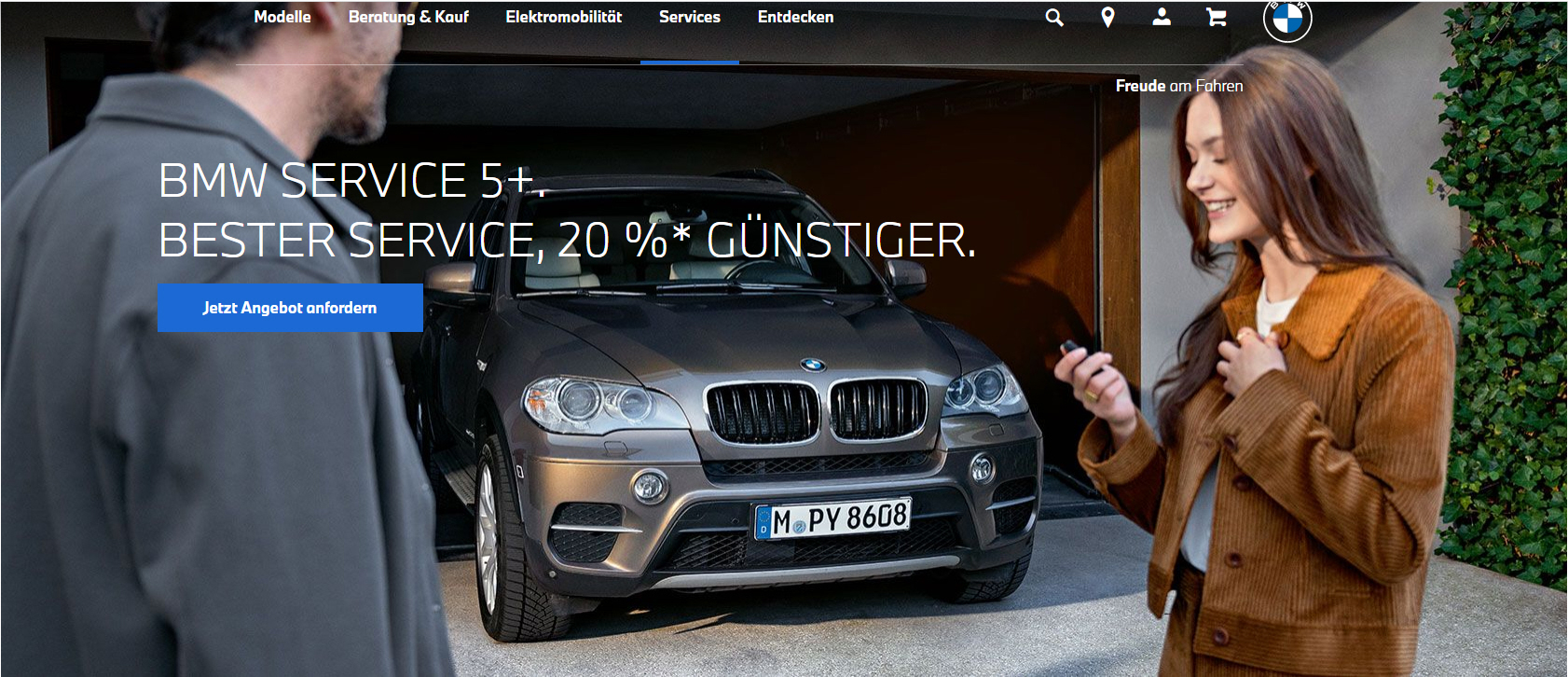 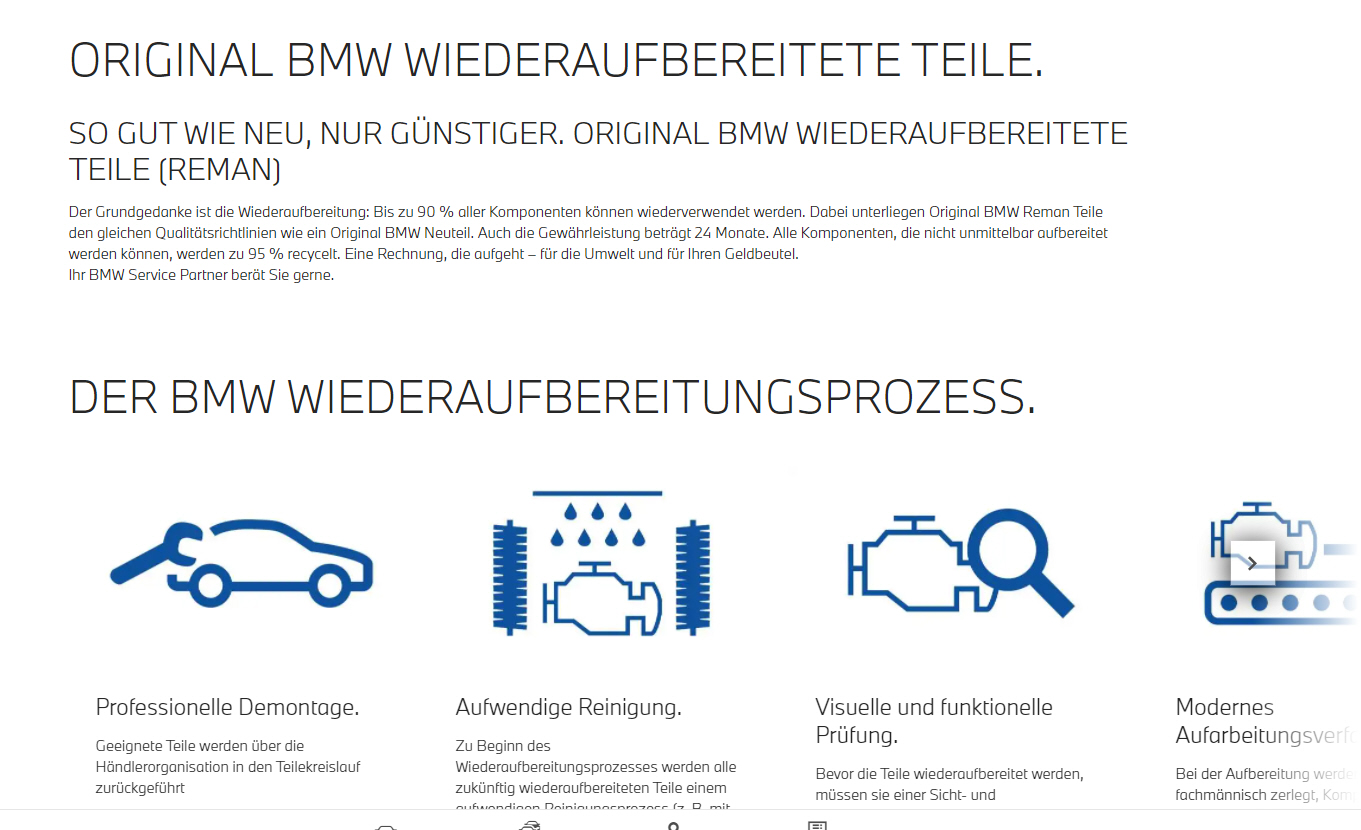 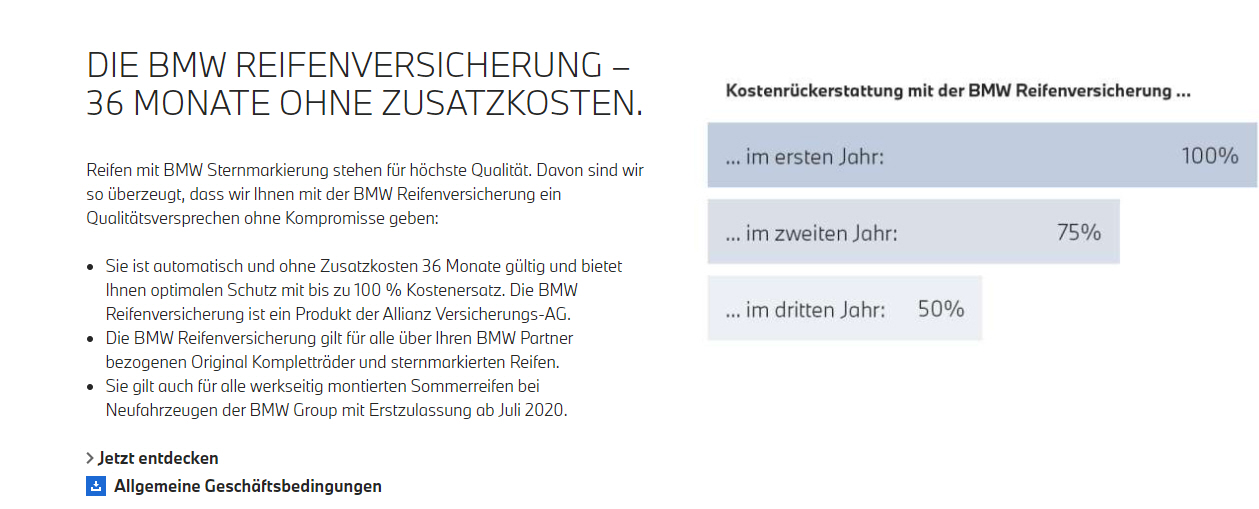 Citroën
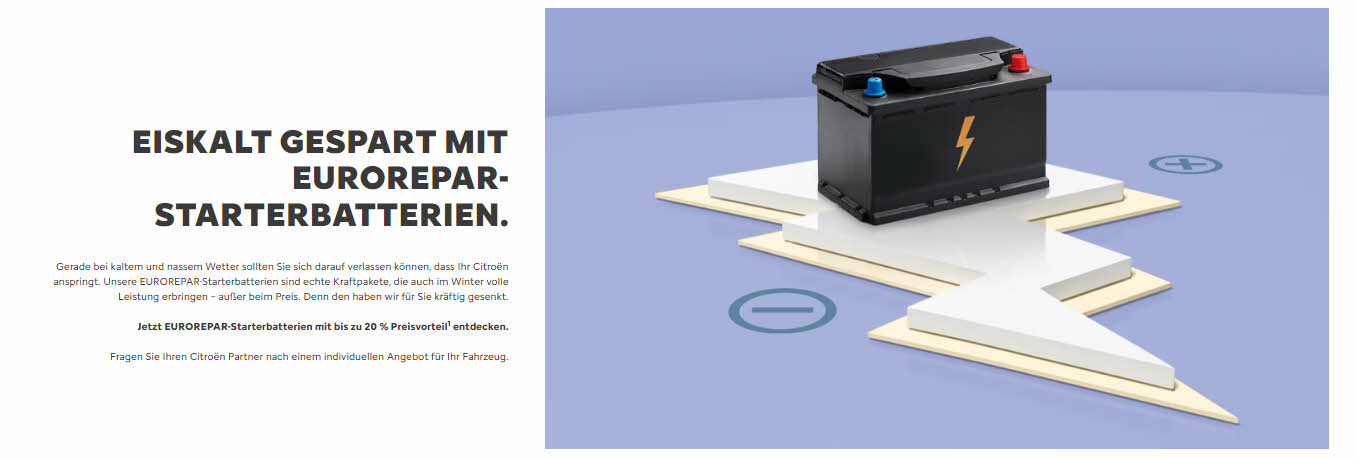 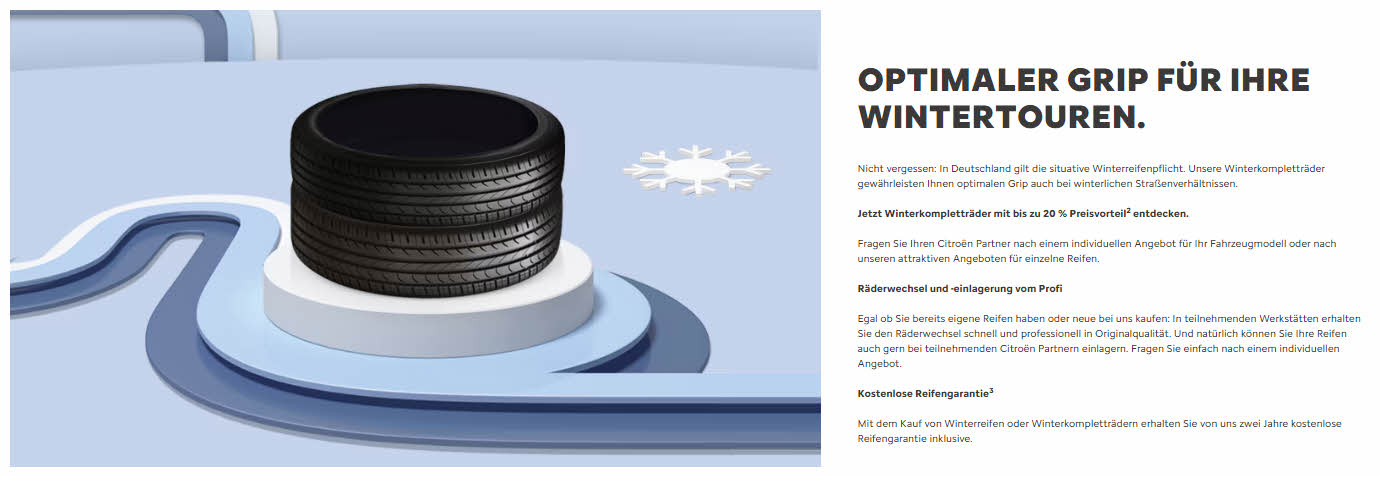 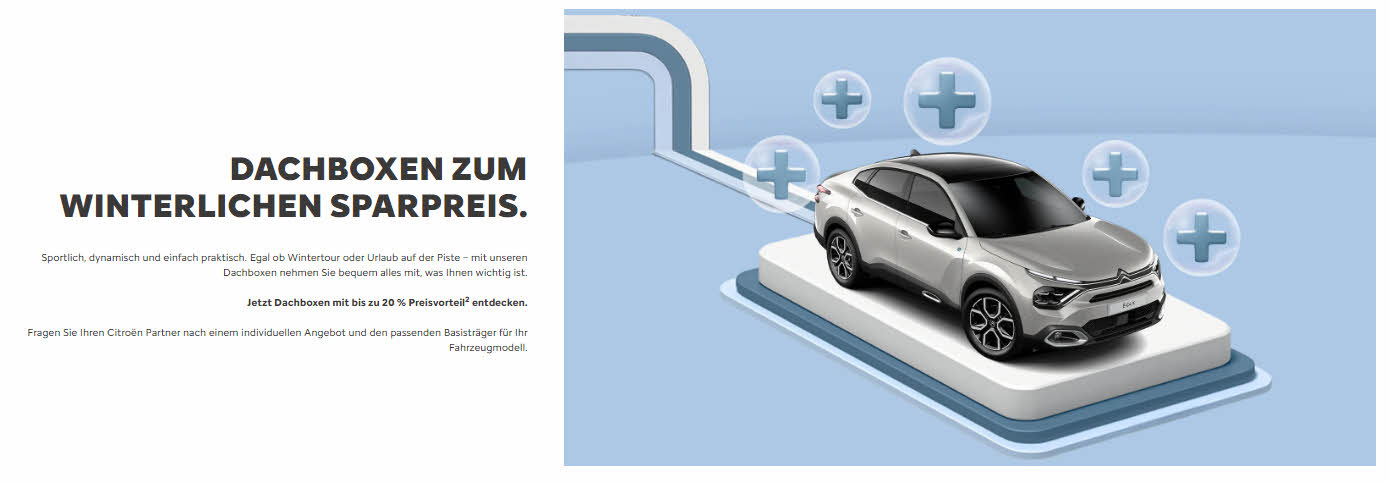 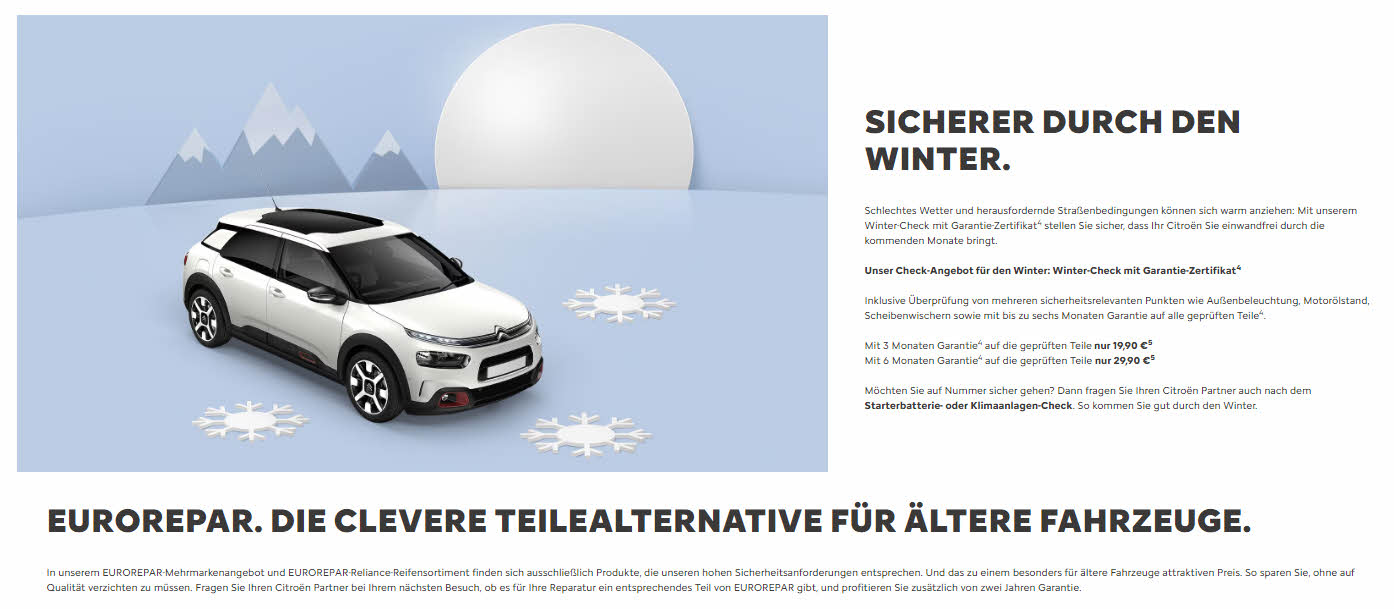 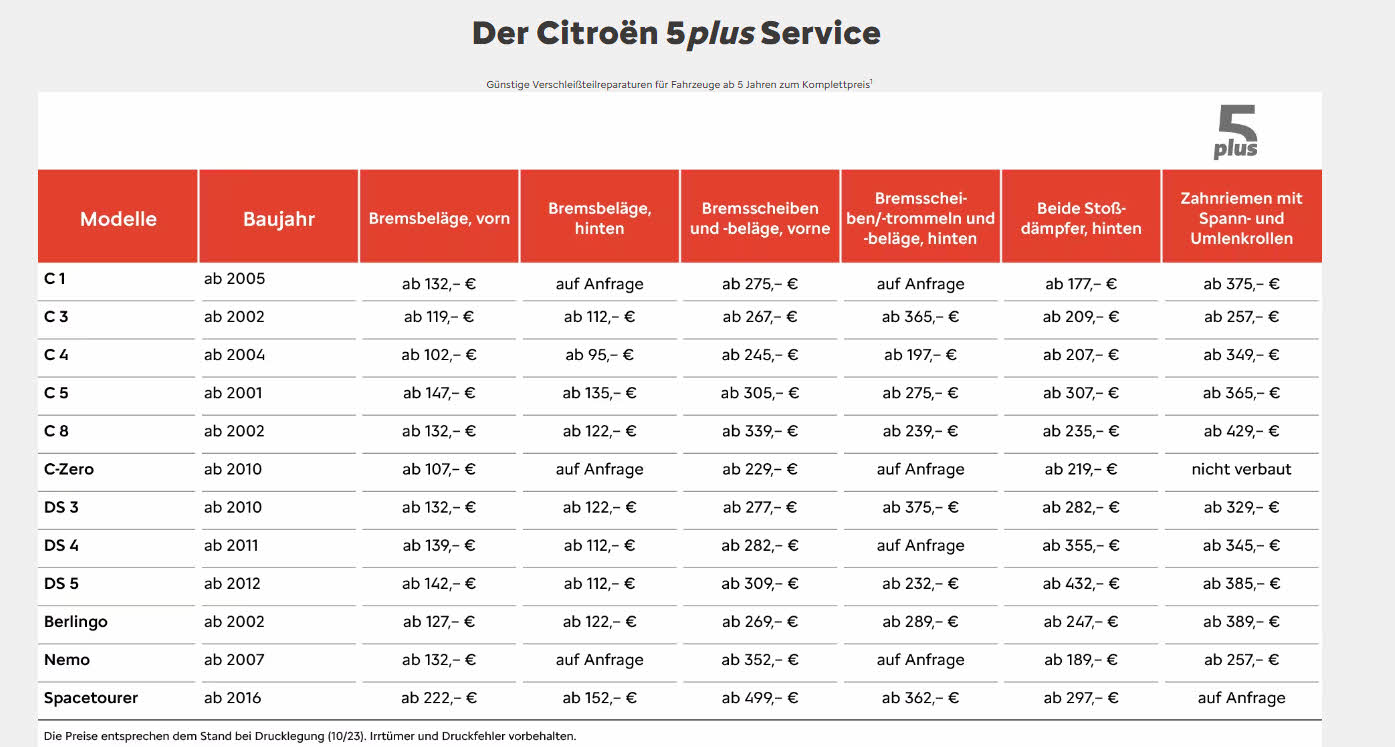 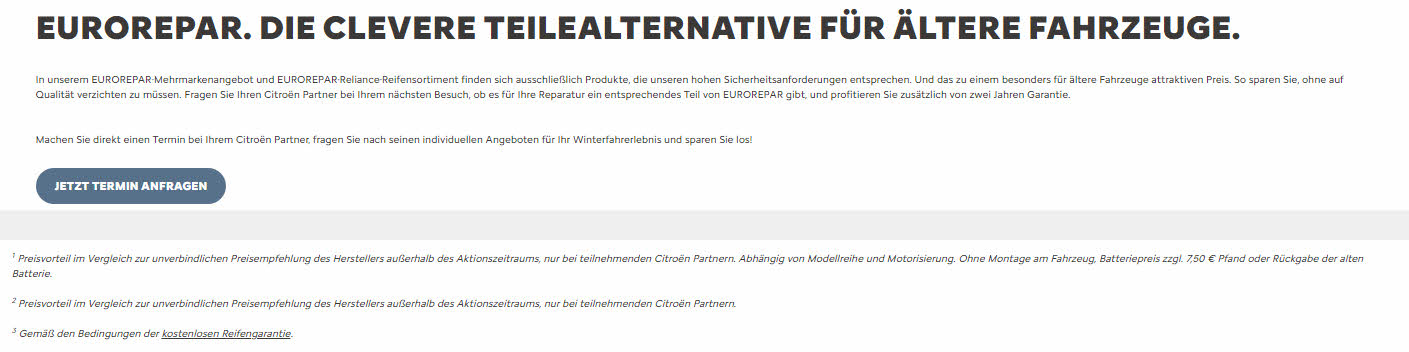 Cupra
NEU
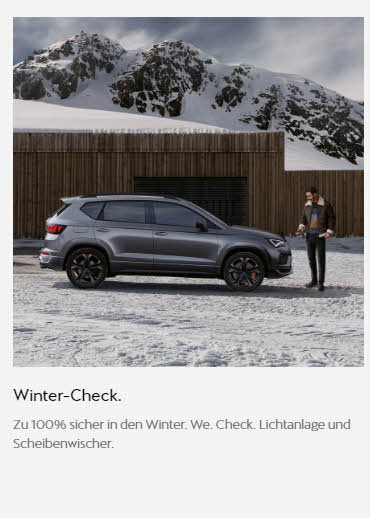 Dacia
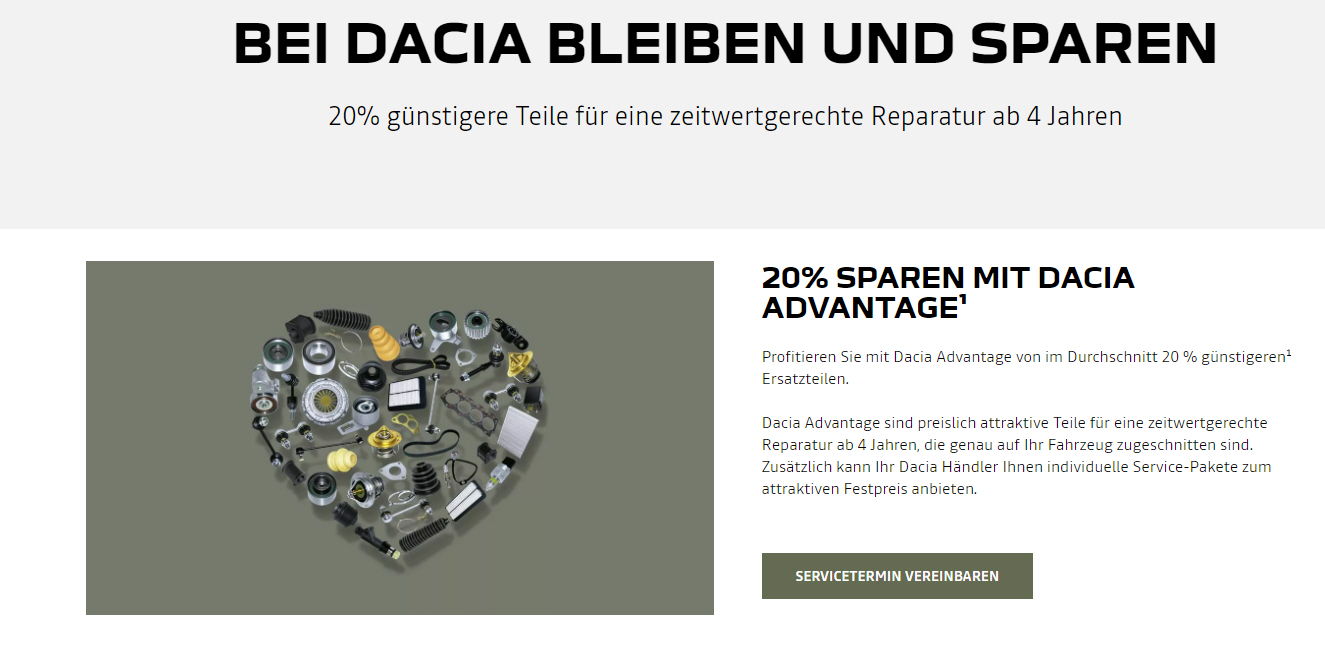 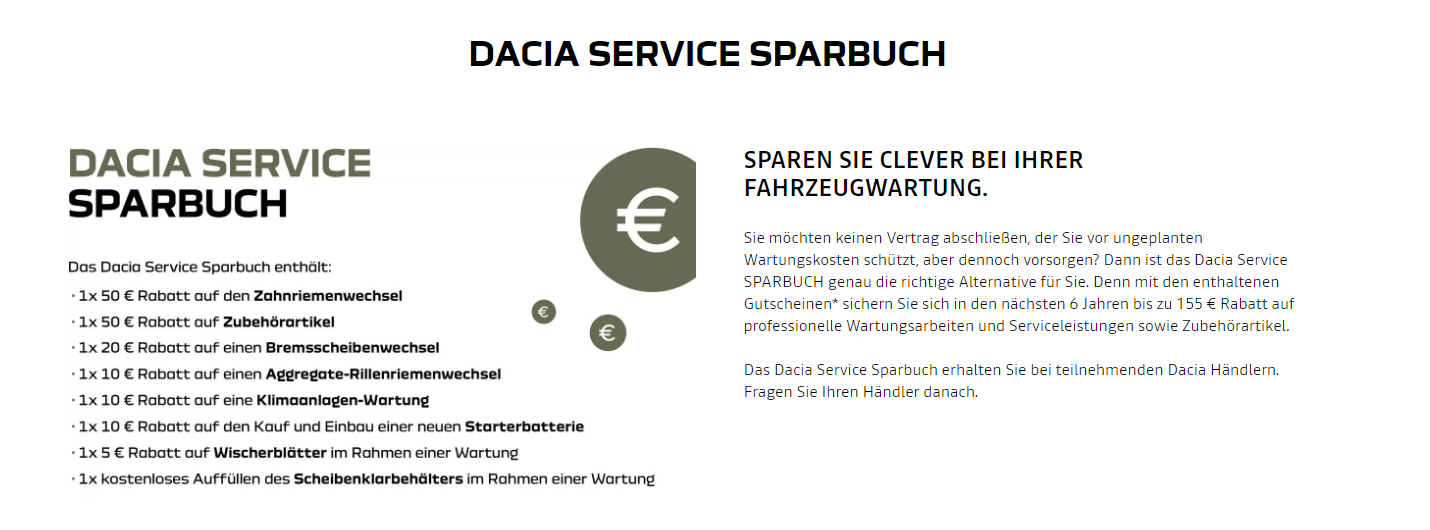 NEU
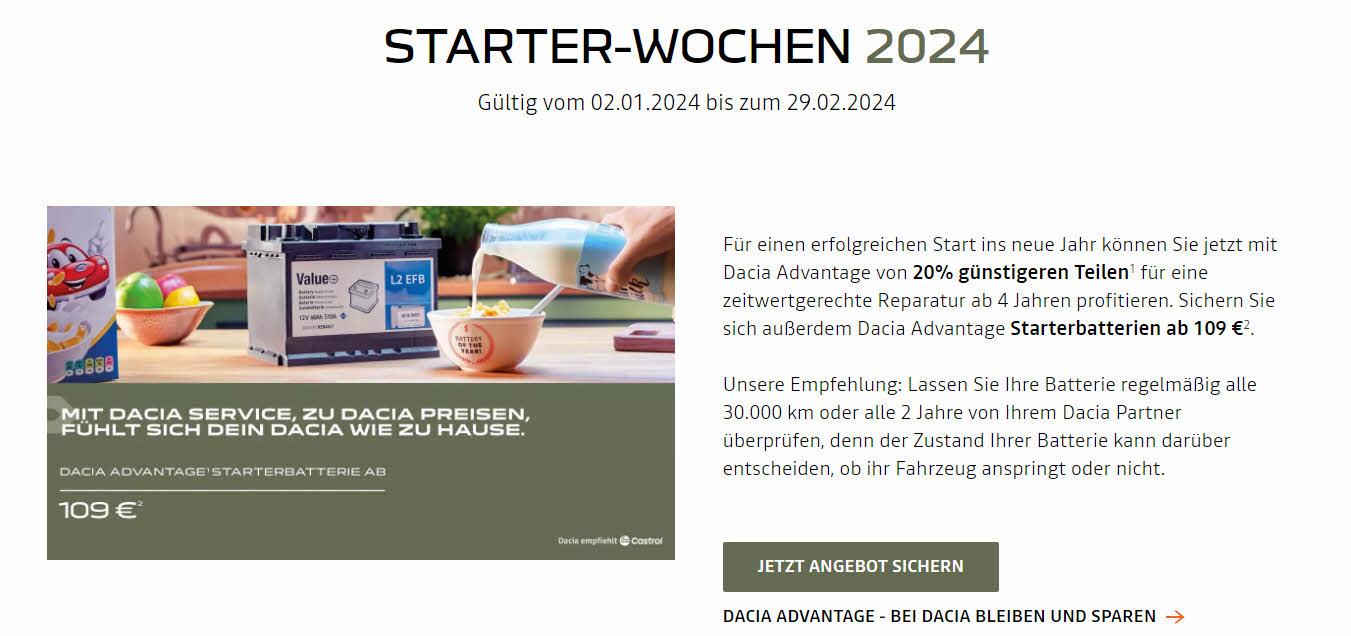 DS
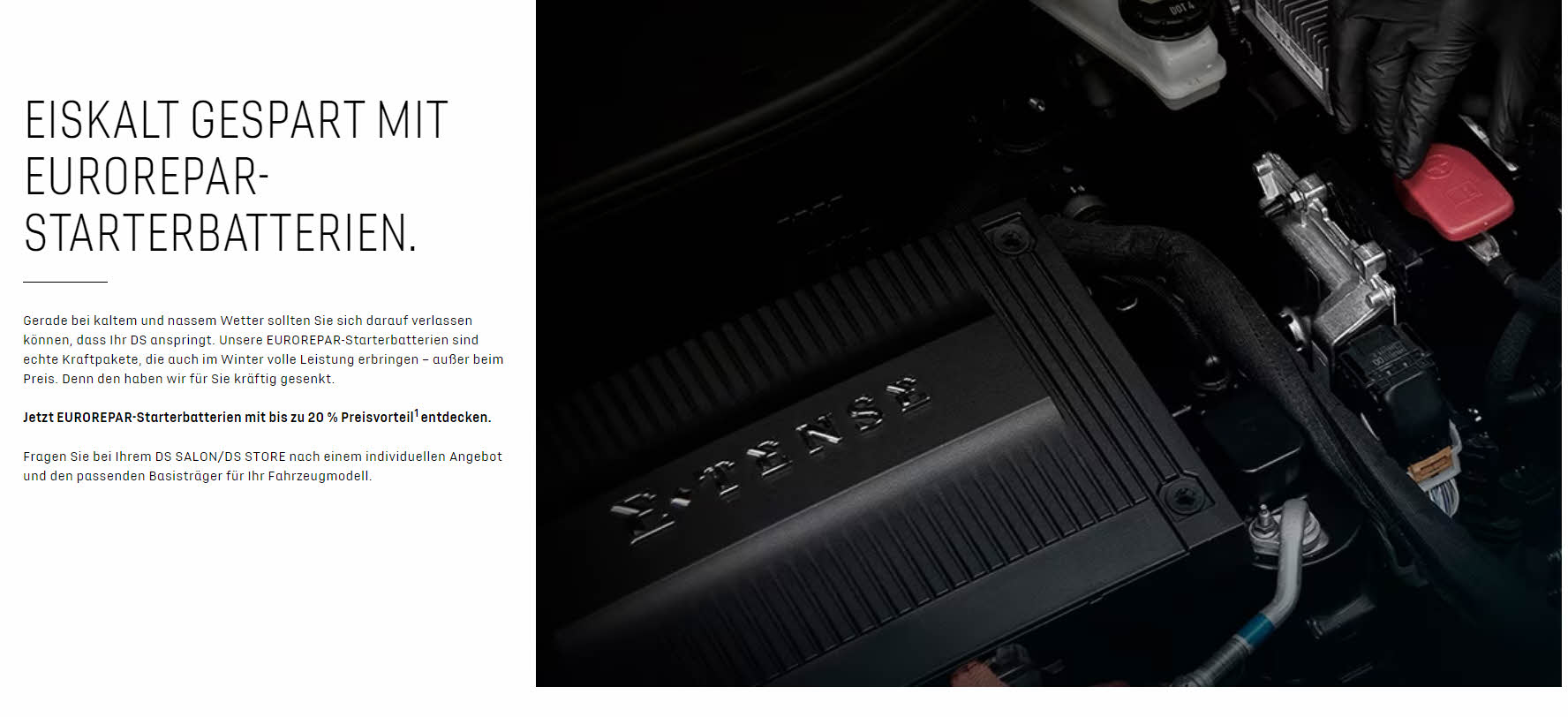 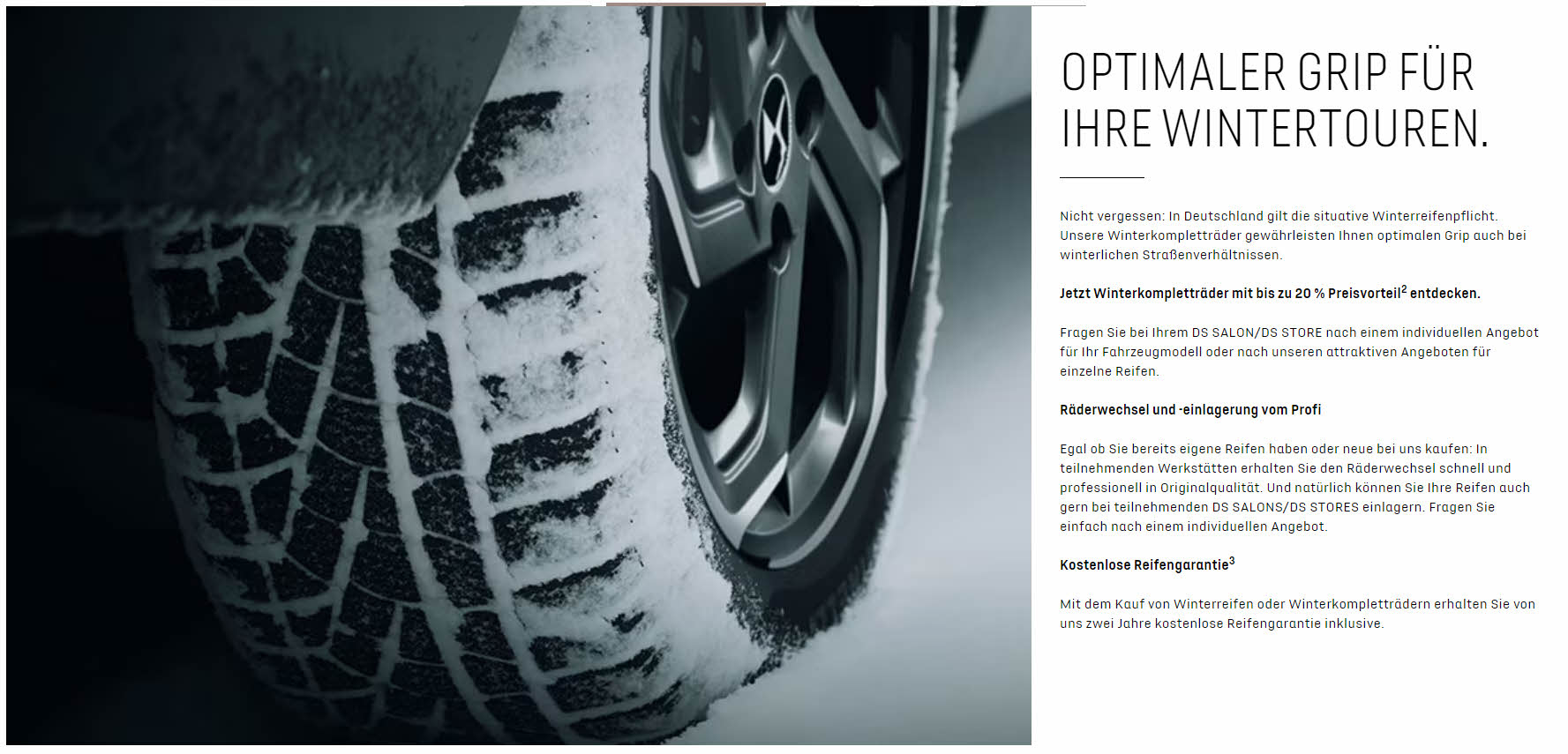 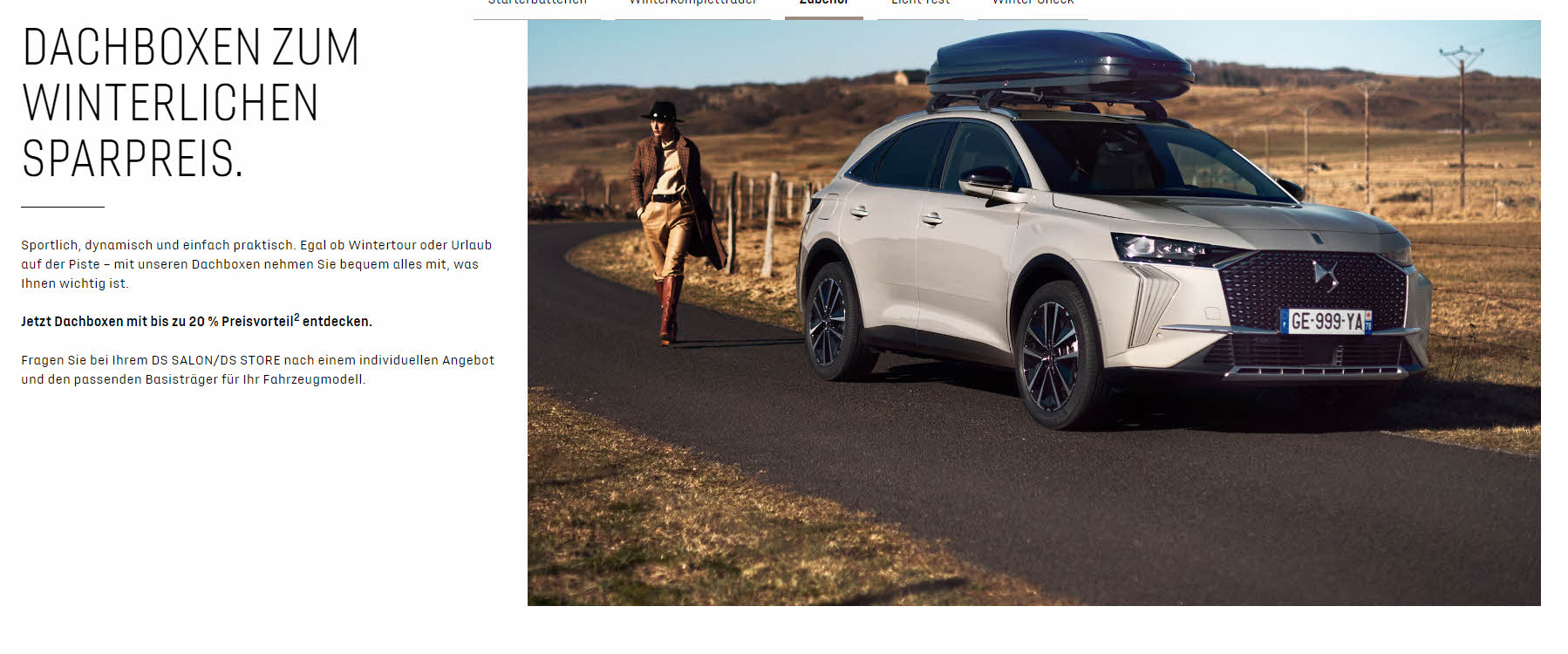 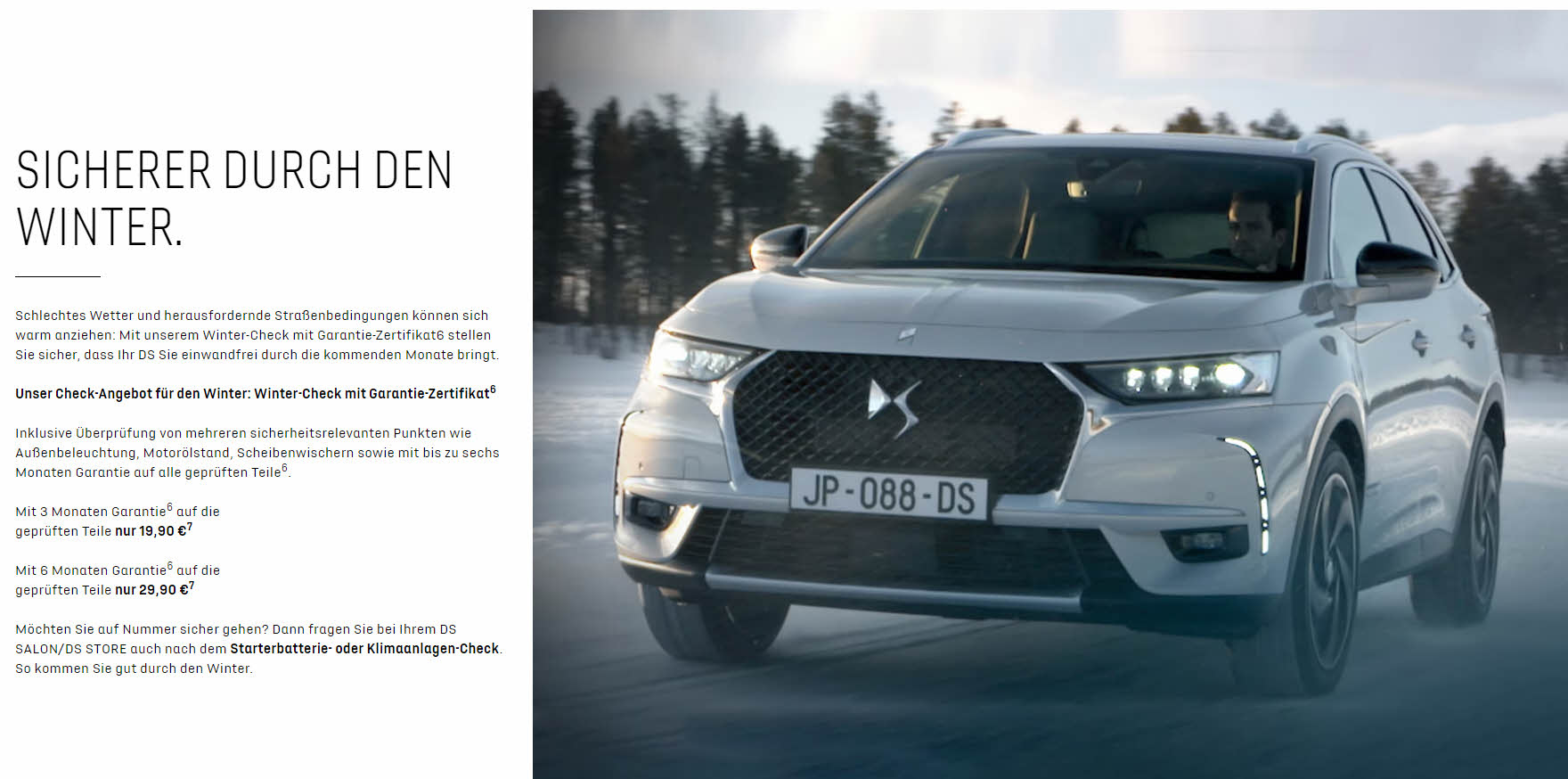 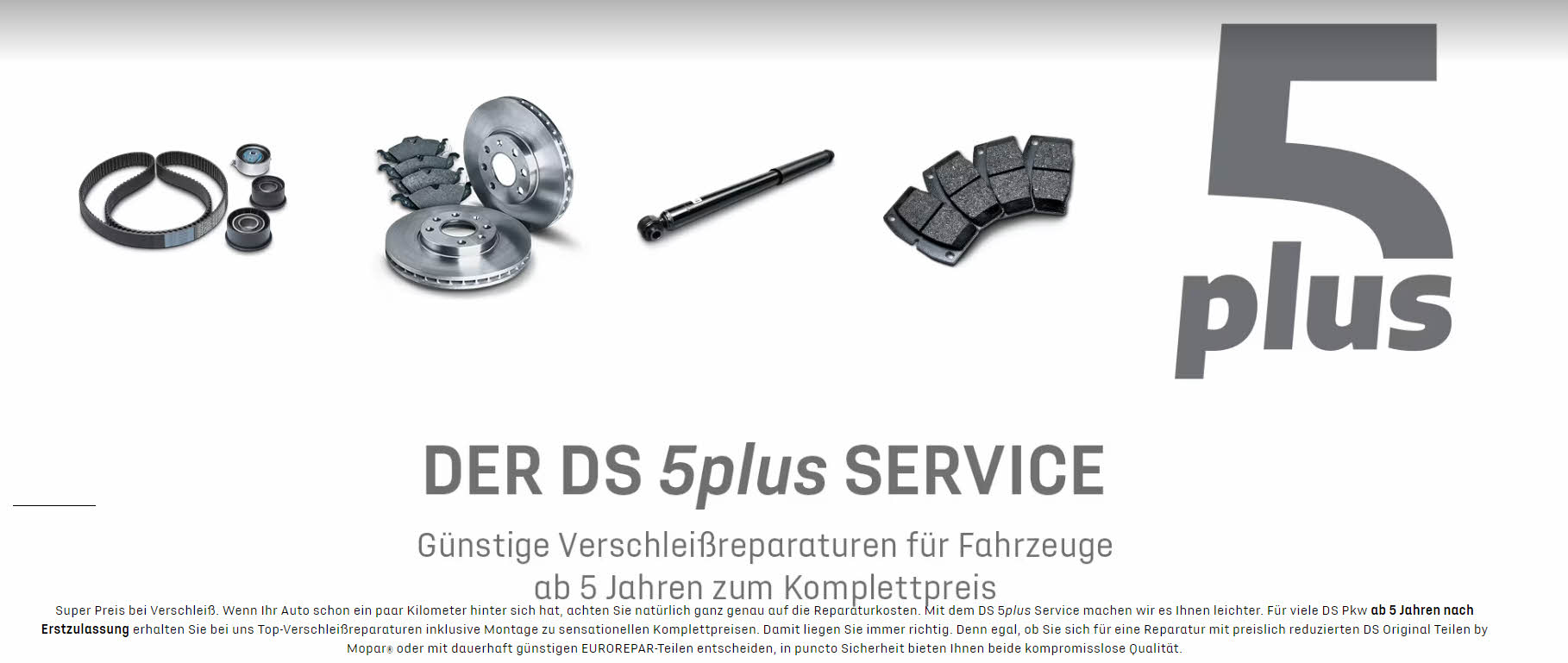 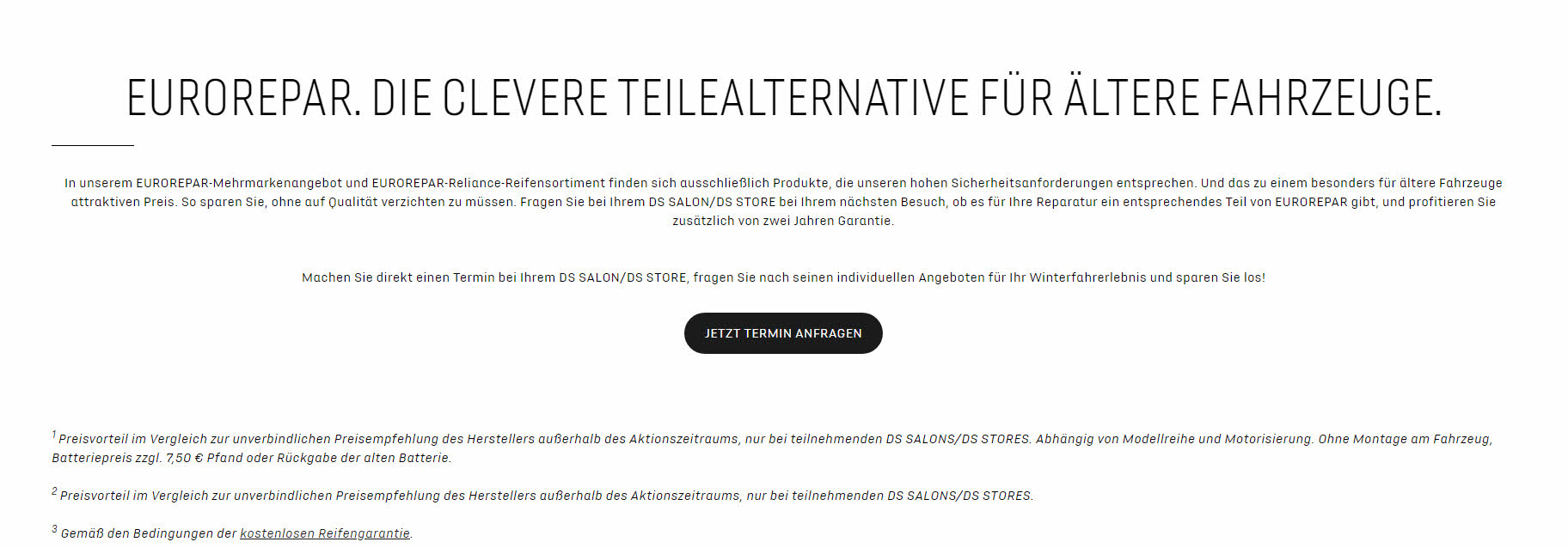 Fiat
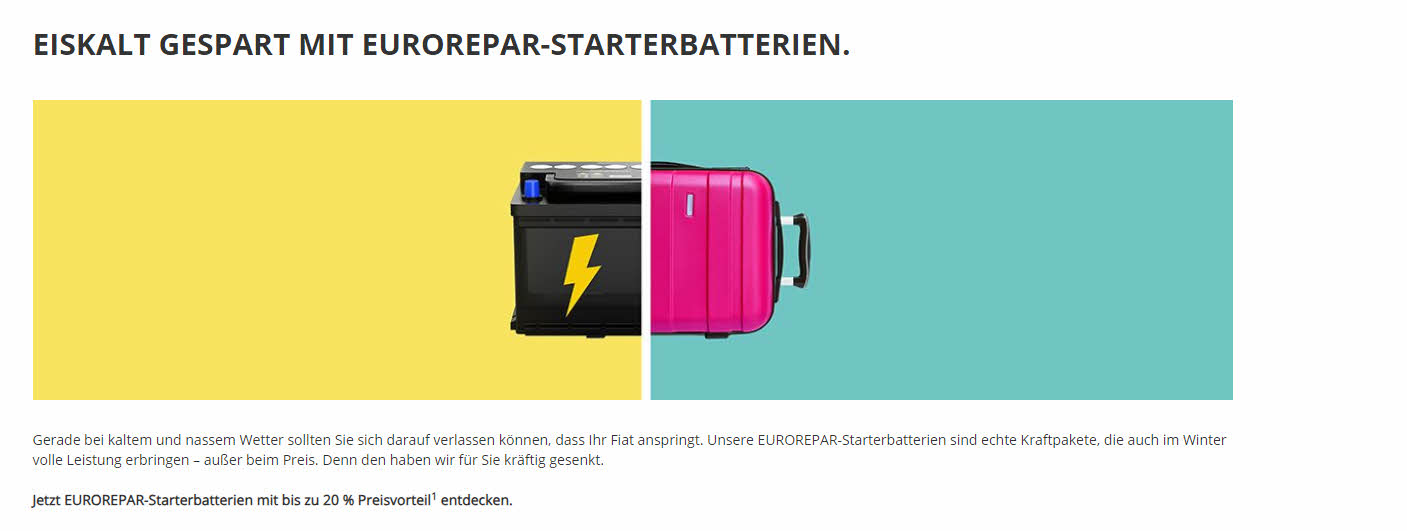 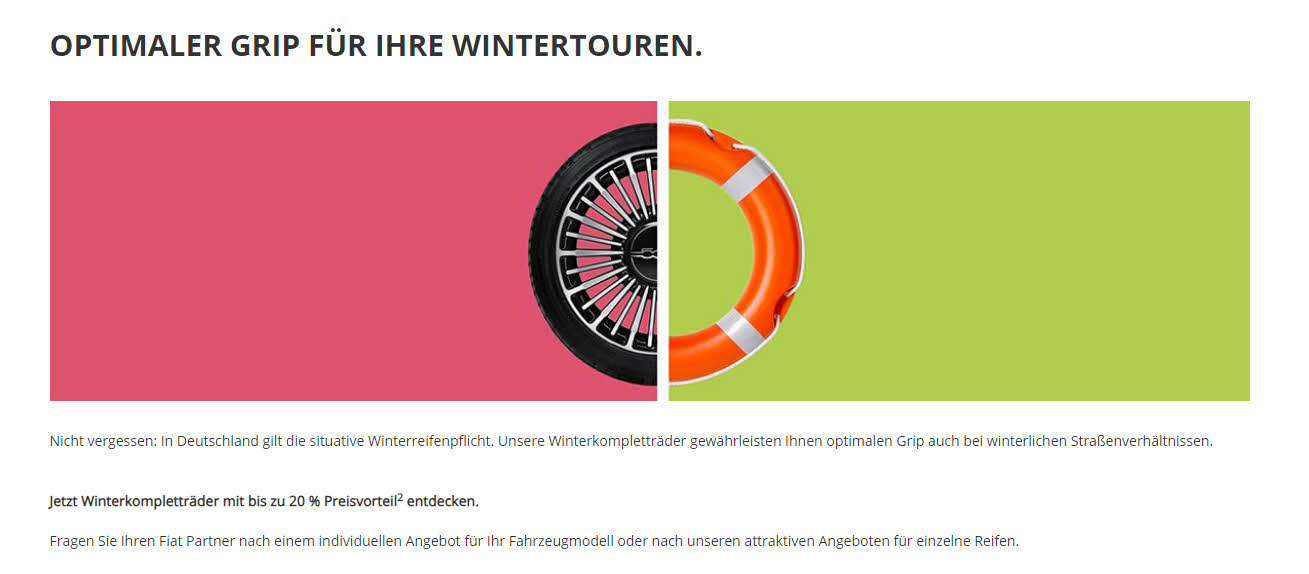 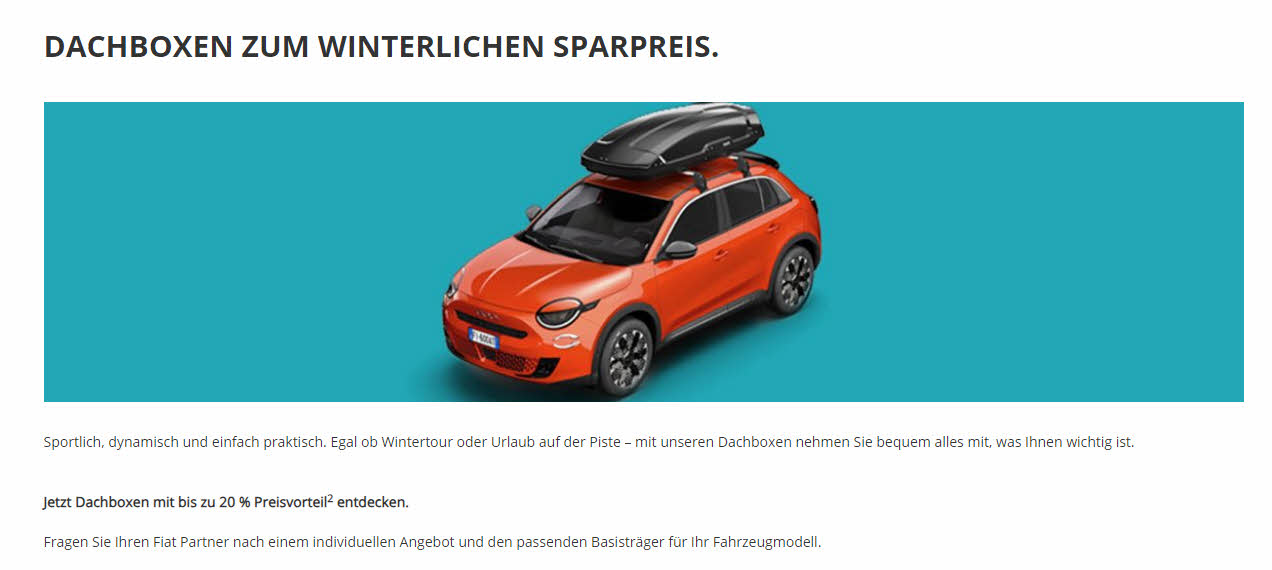 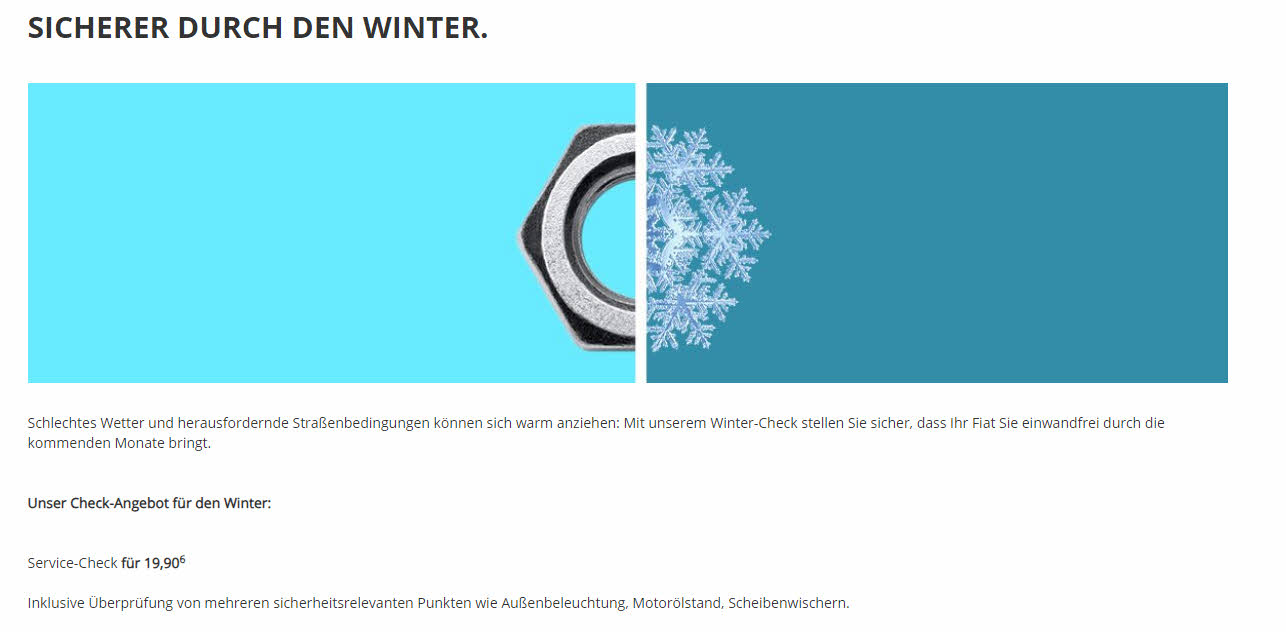 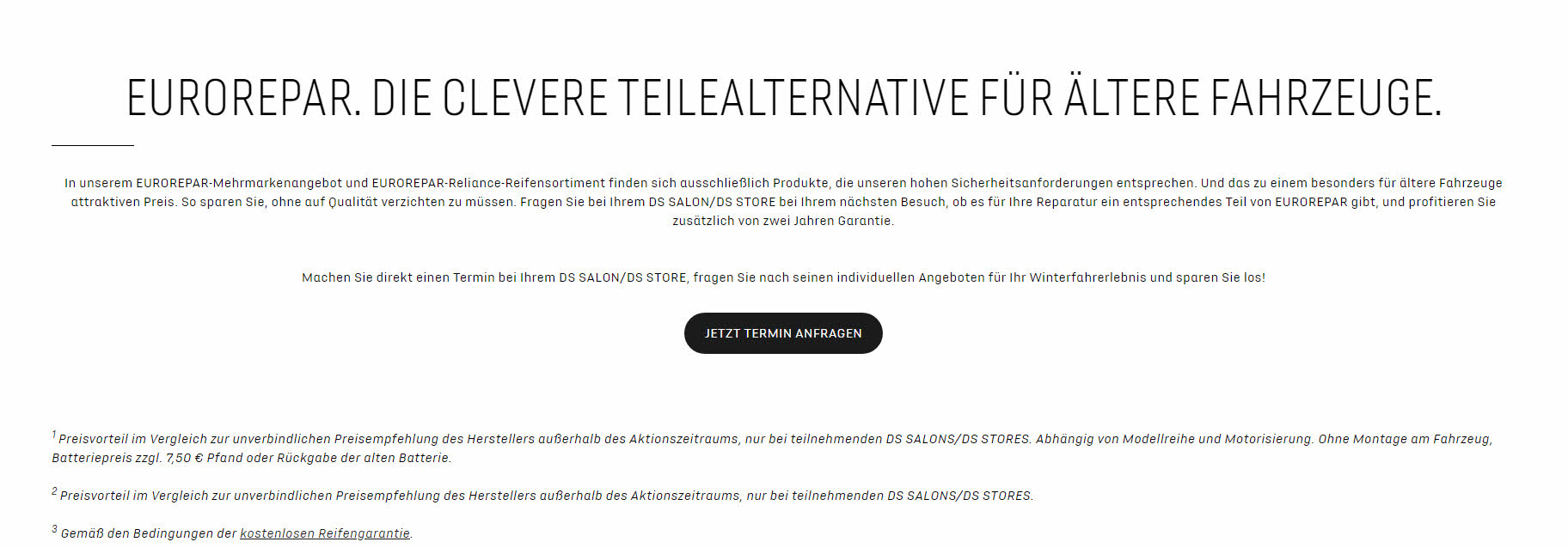 Ford
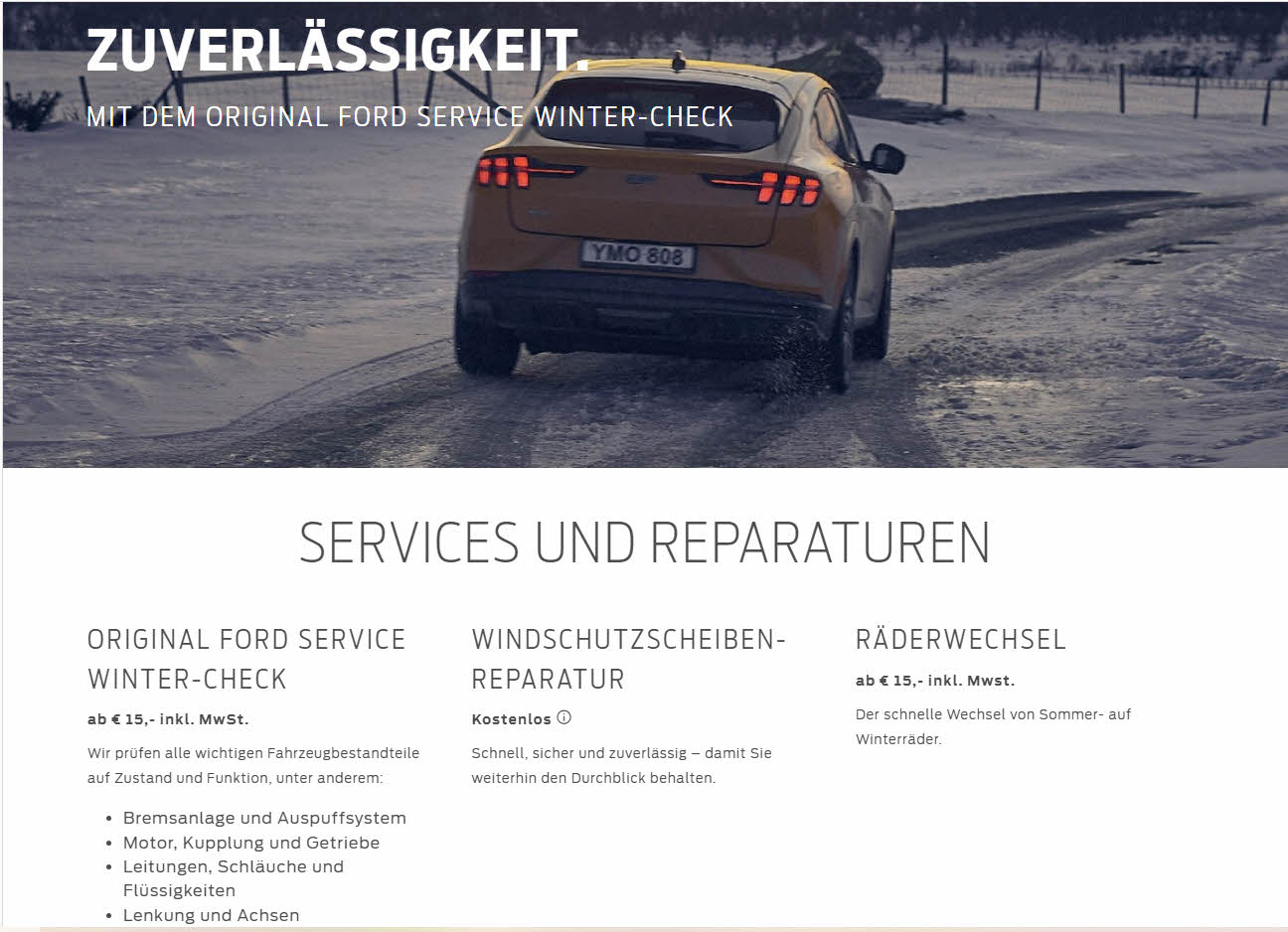 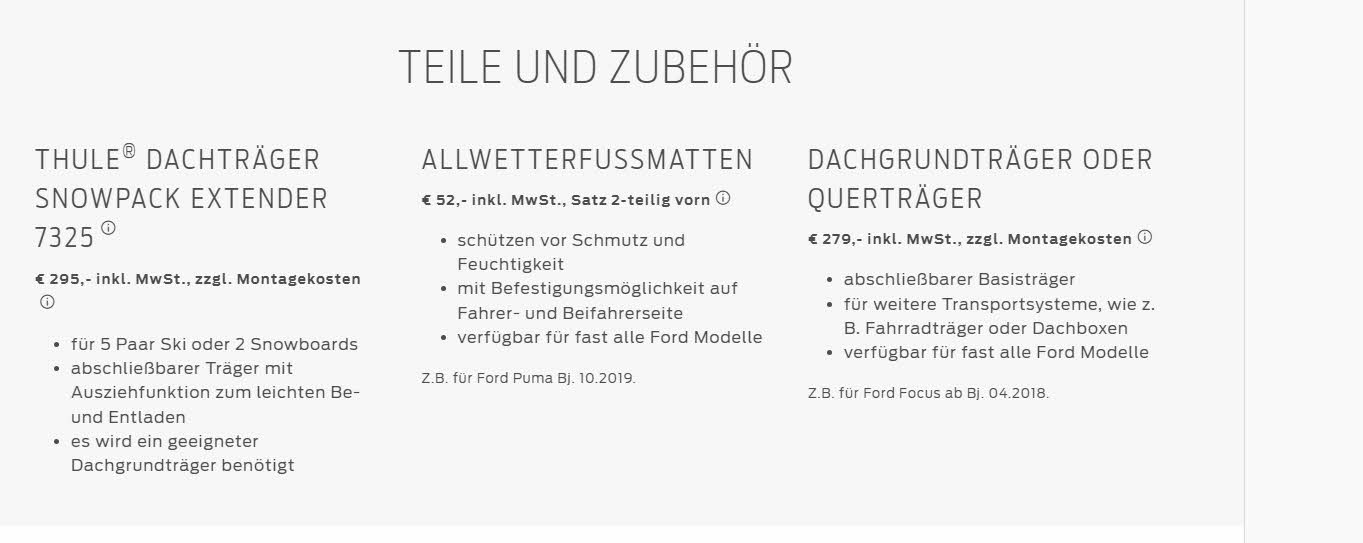 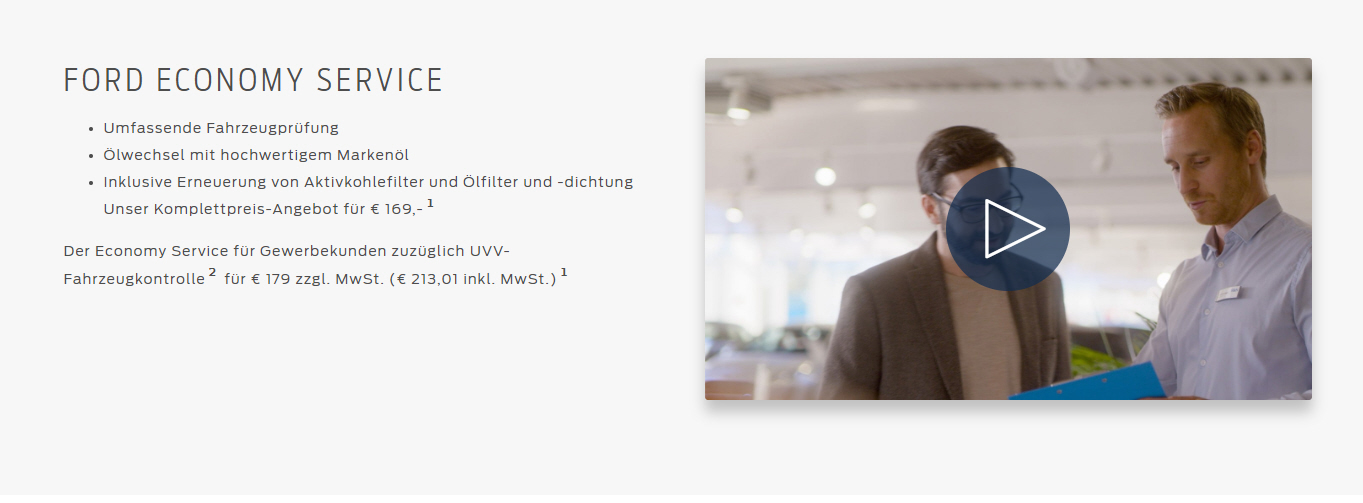 Hyundai
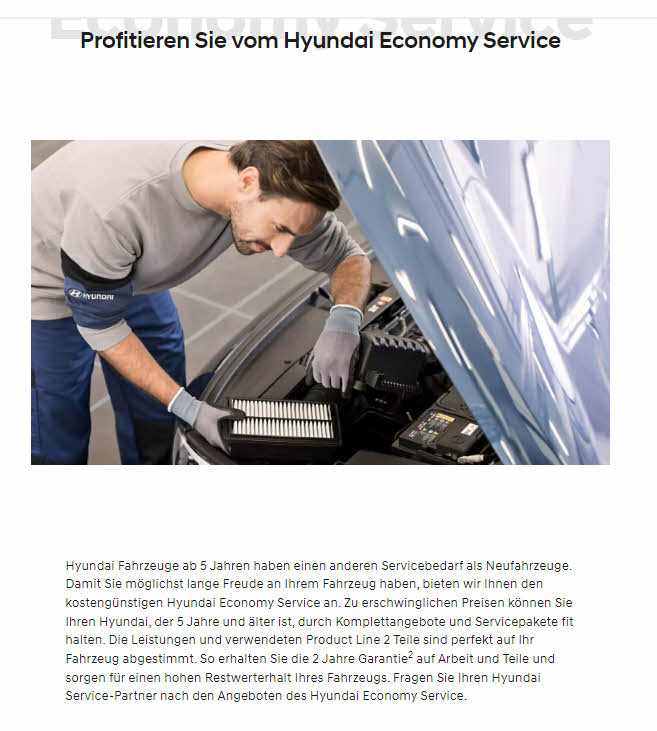 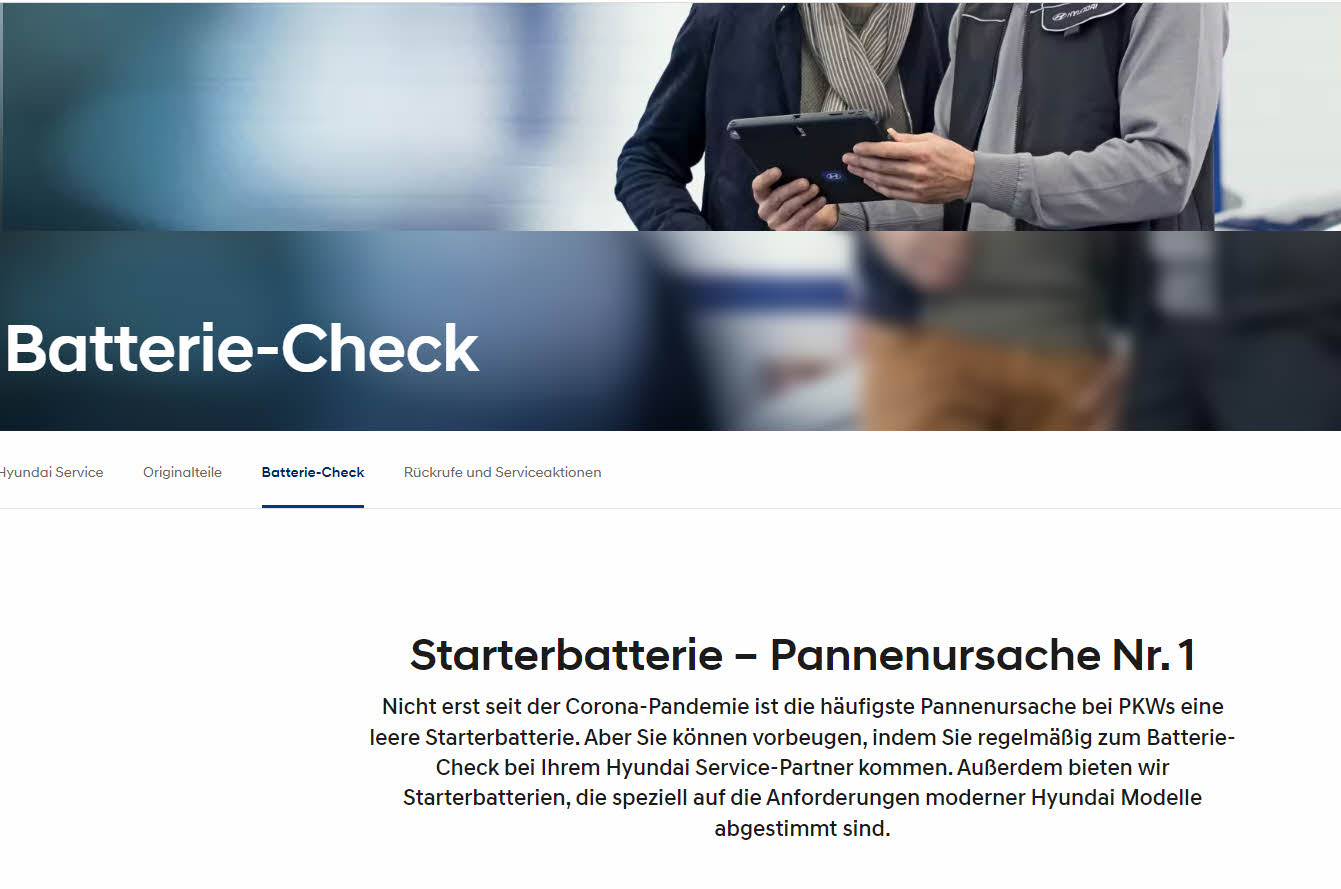 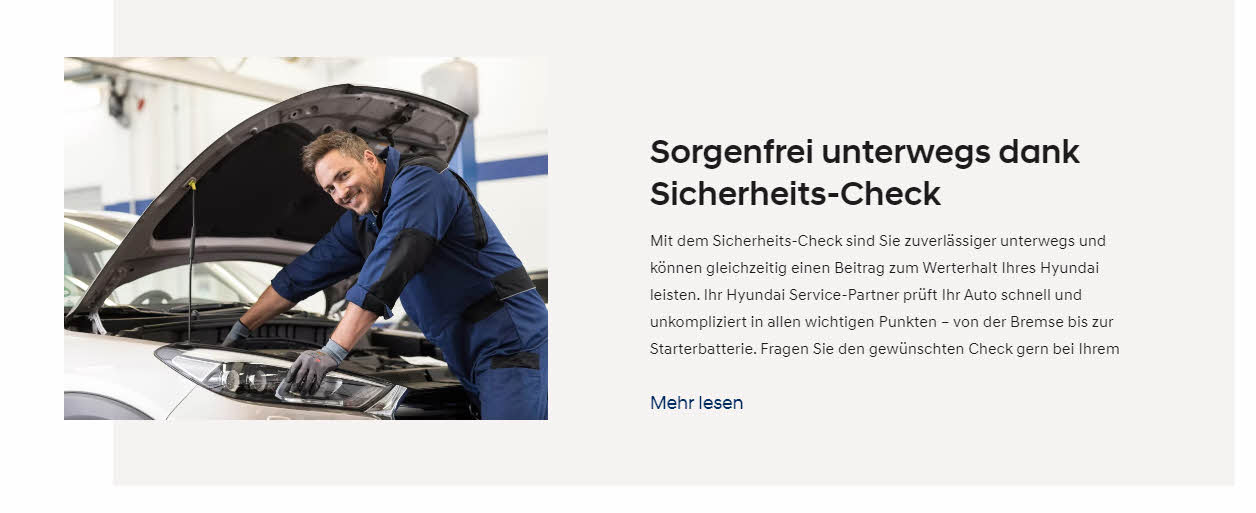 Jeep
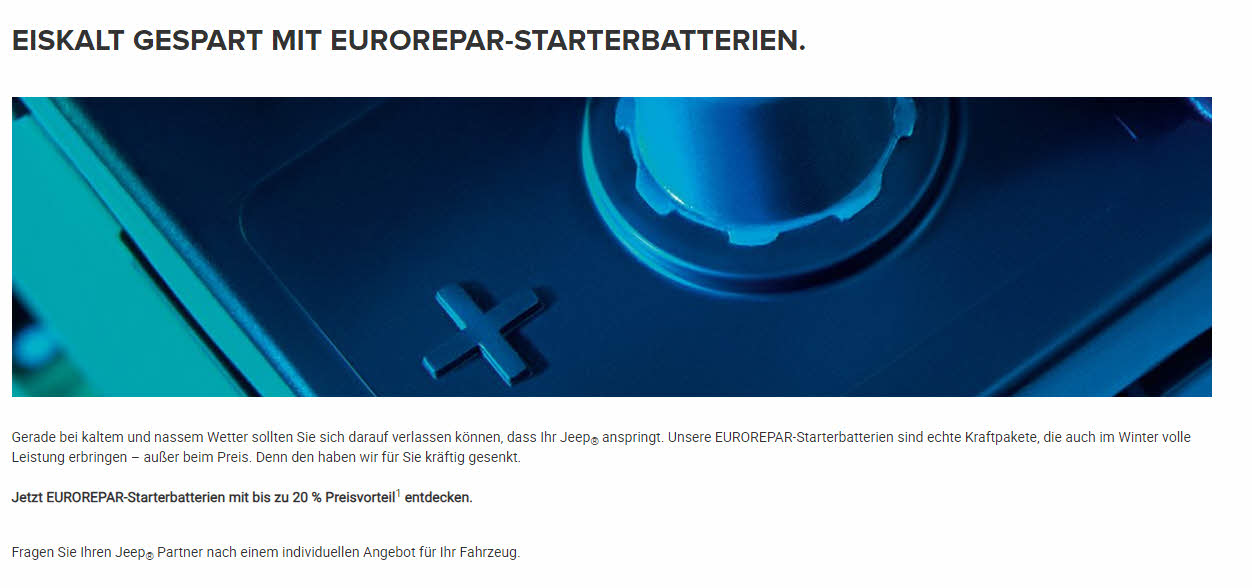 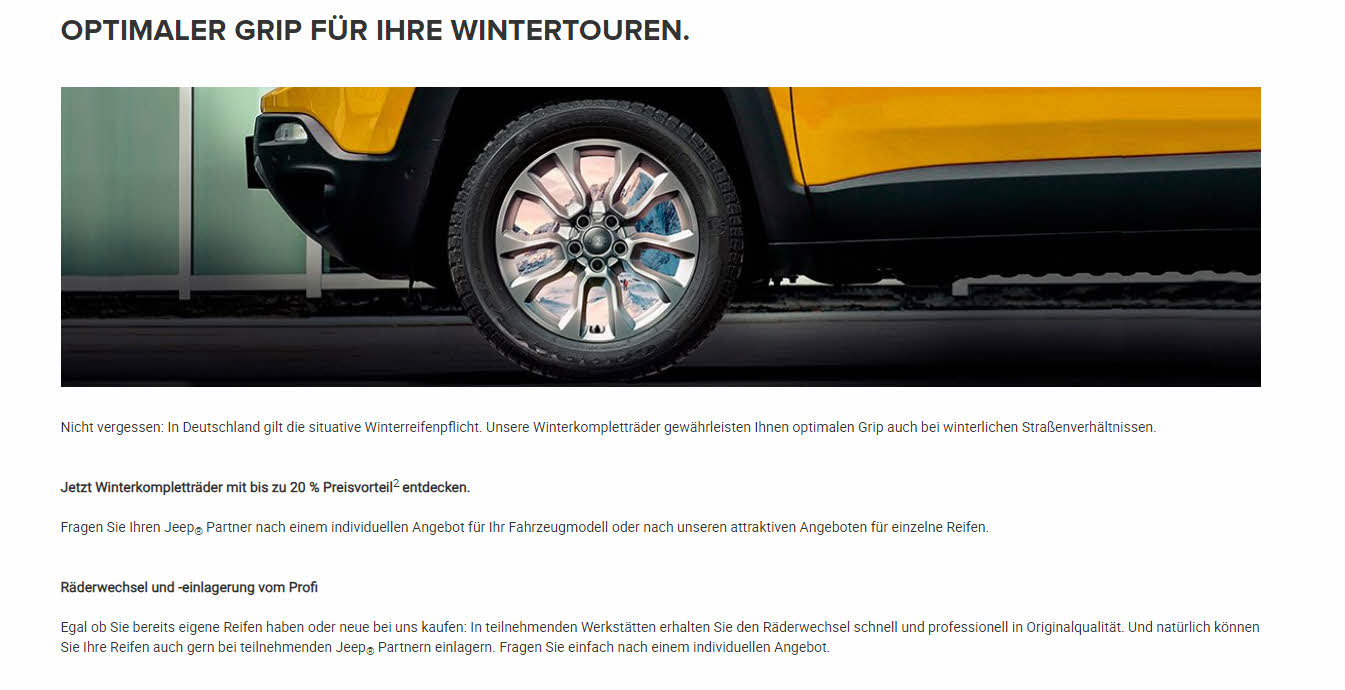 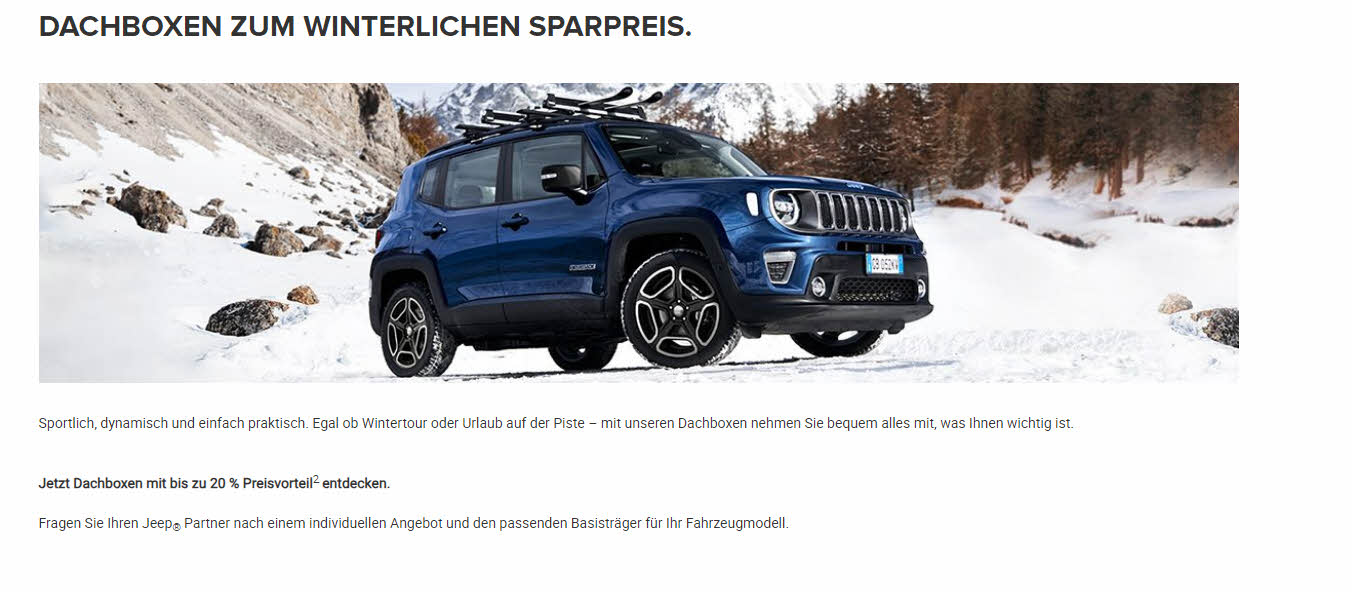 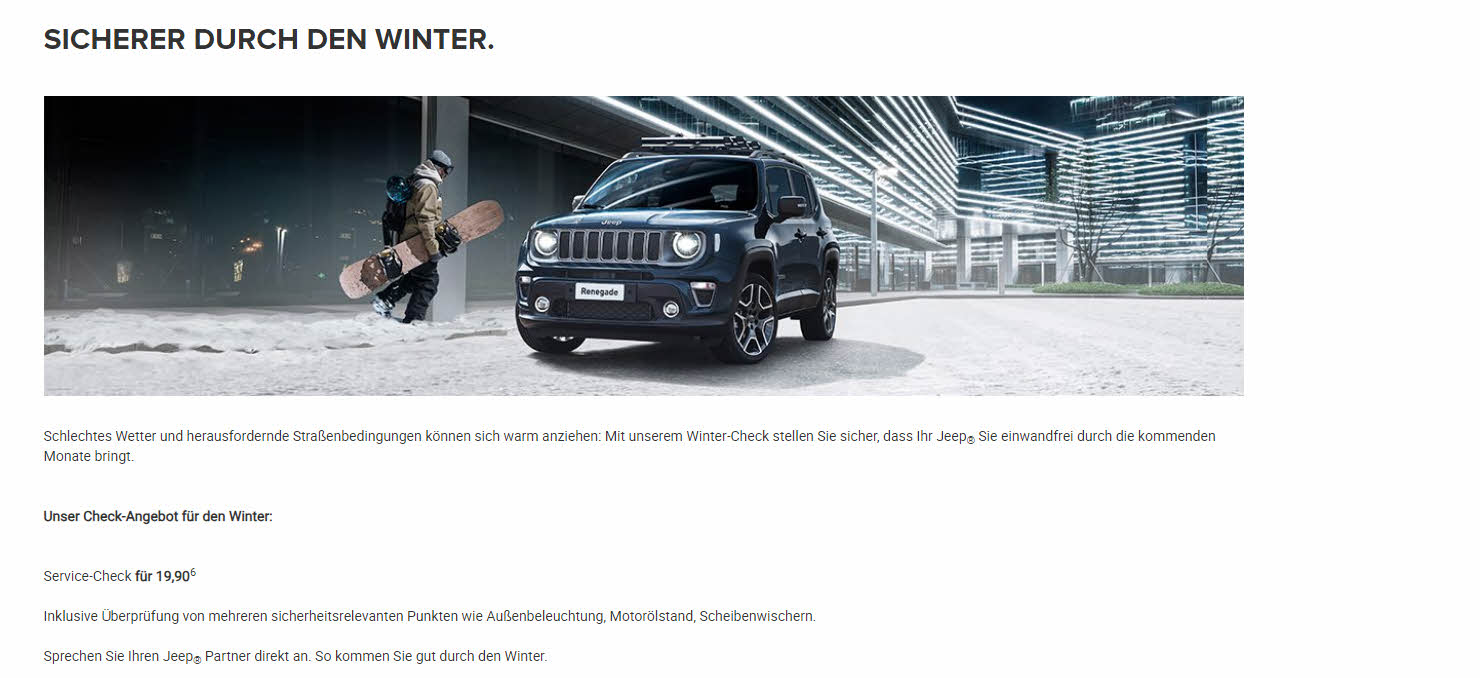 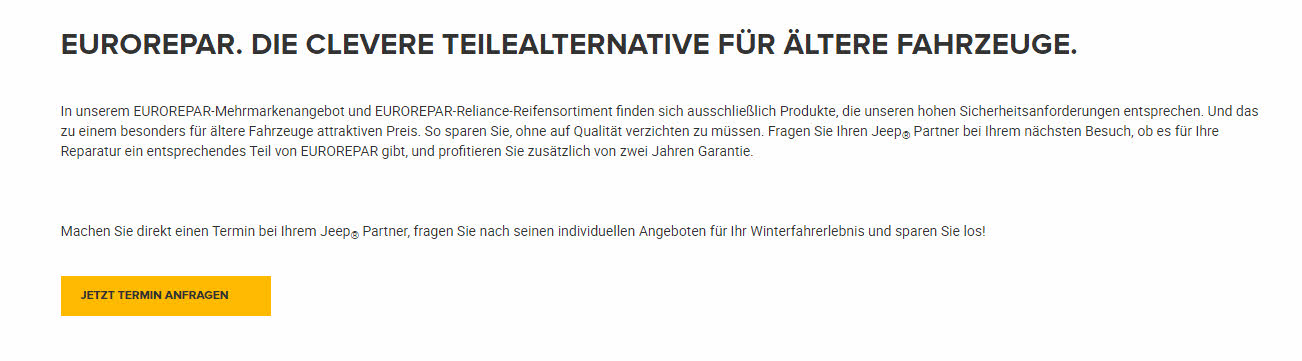 Kia
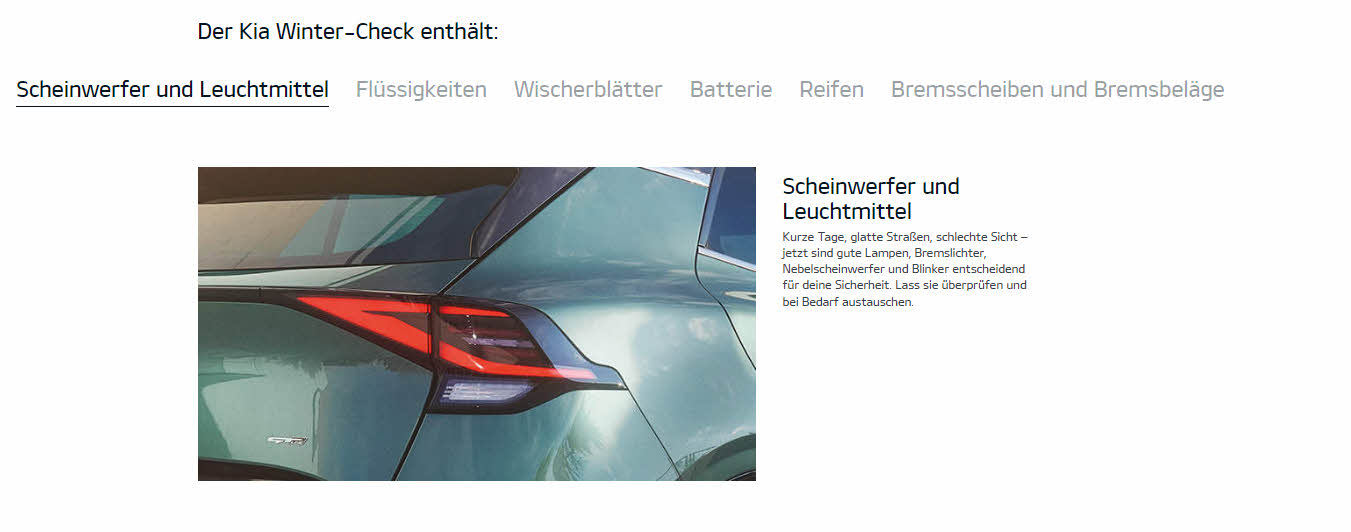 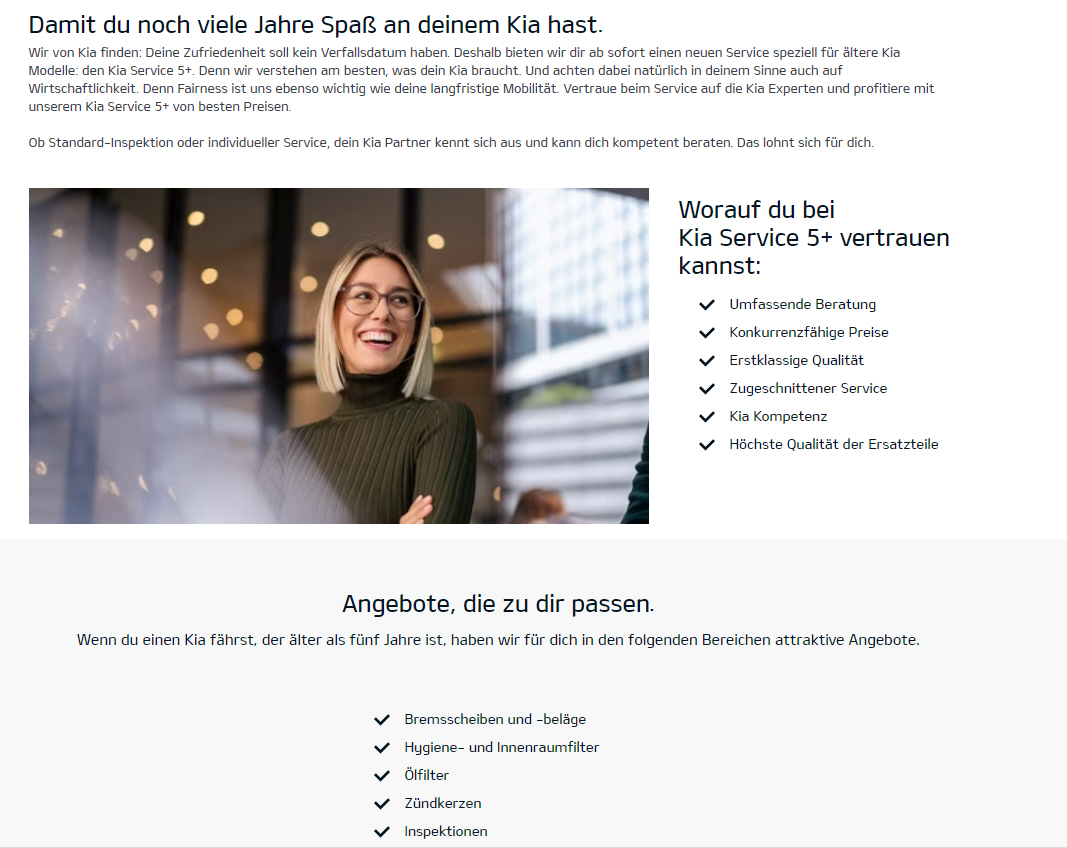 Mercedes
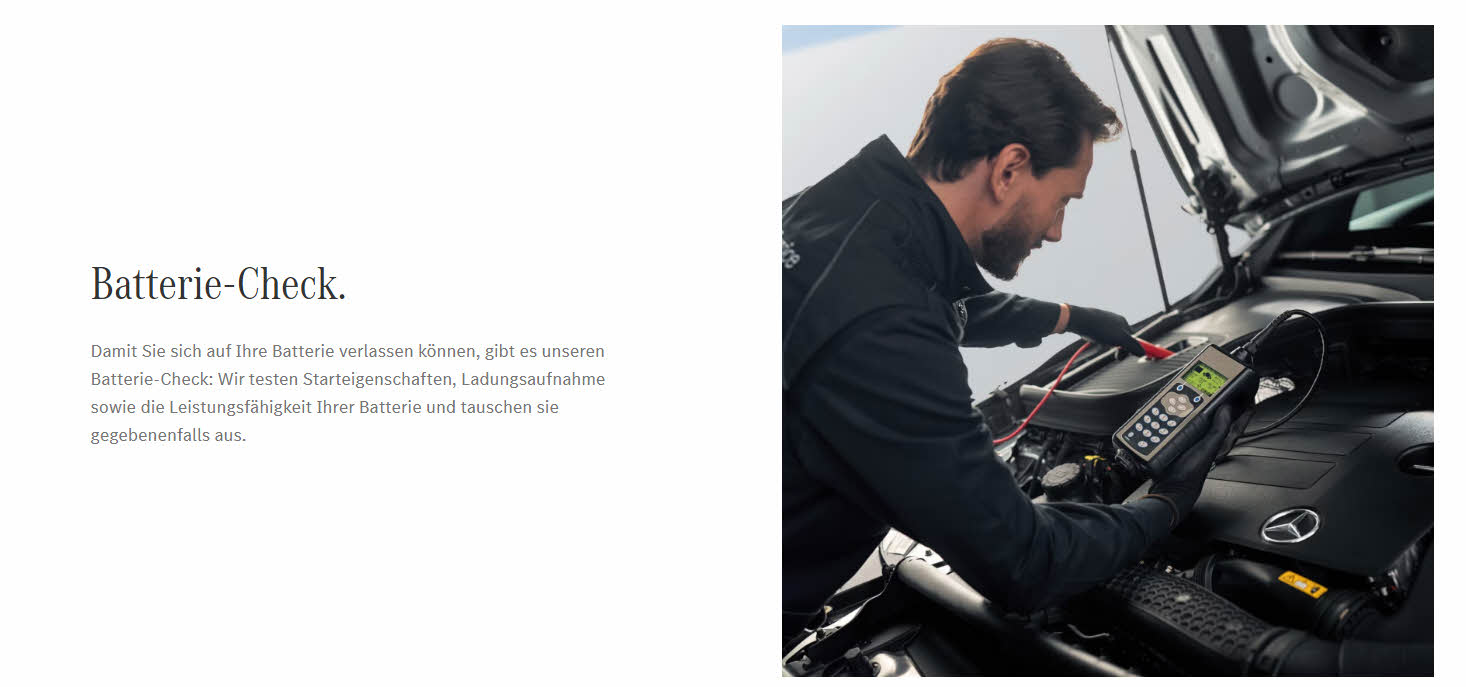 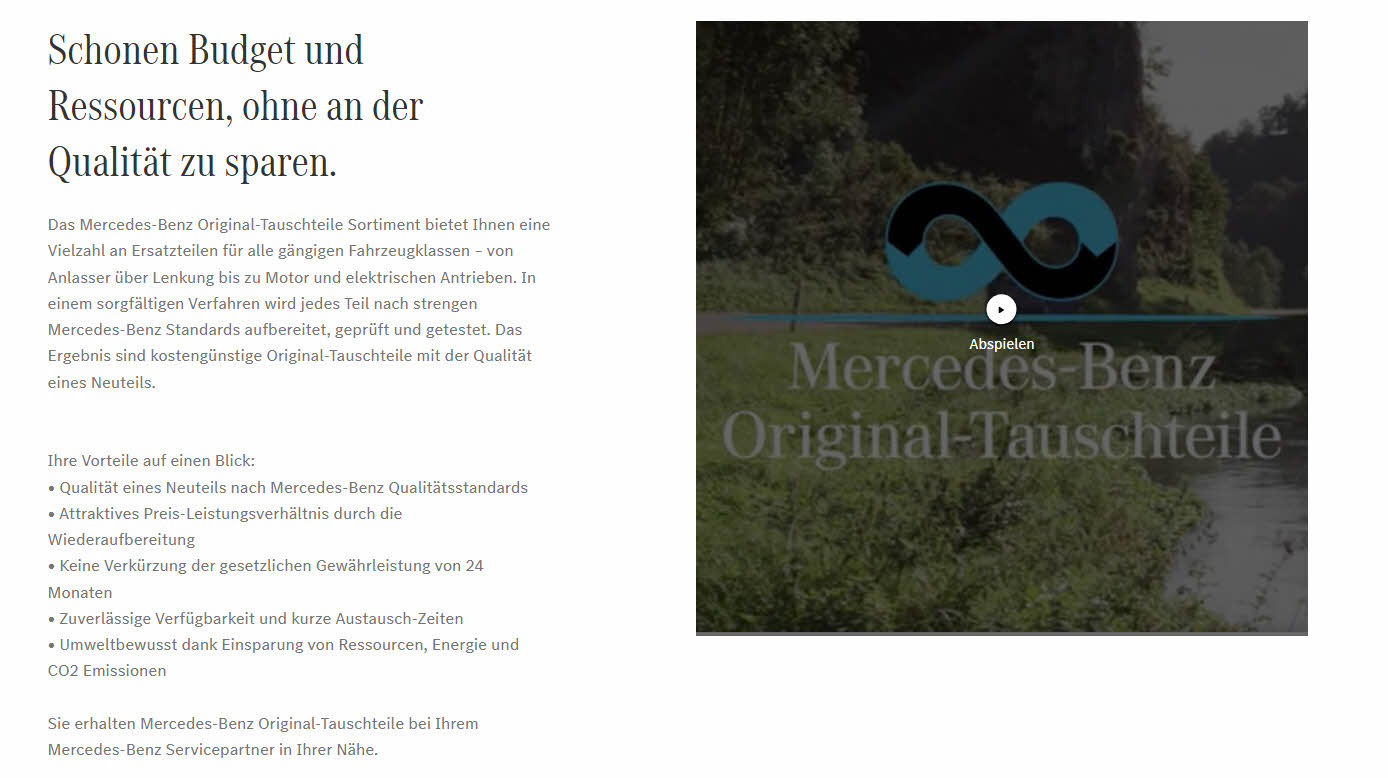 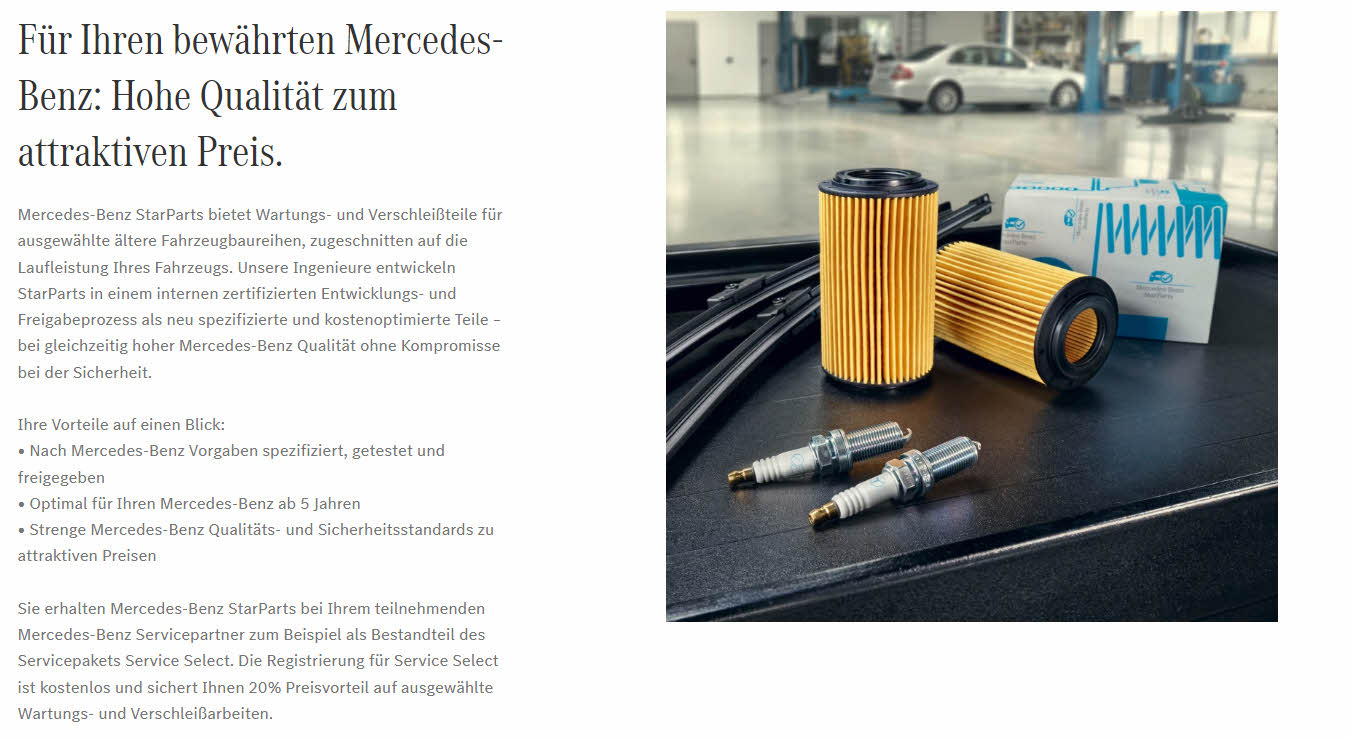 Mini
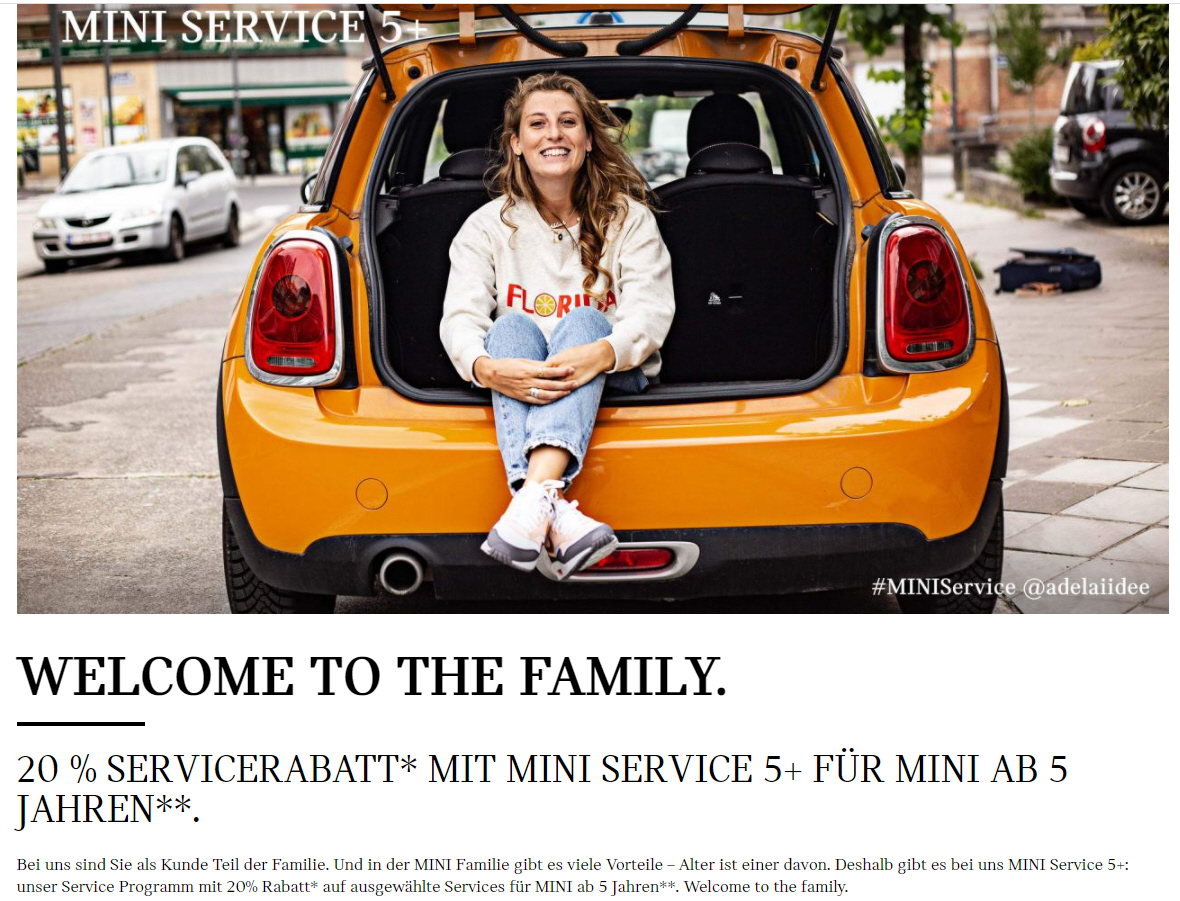 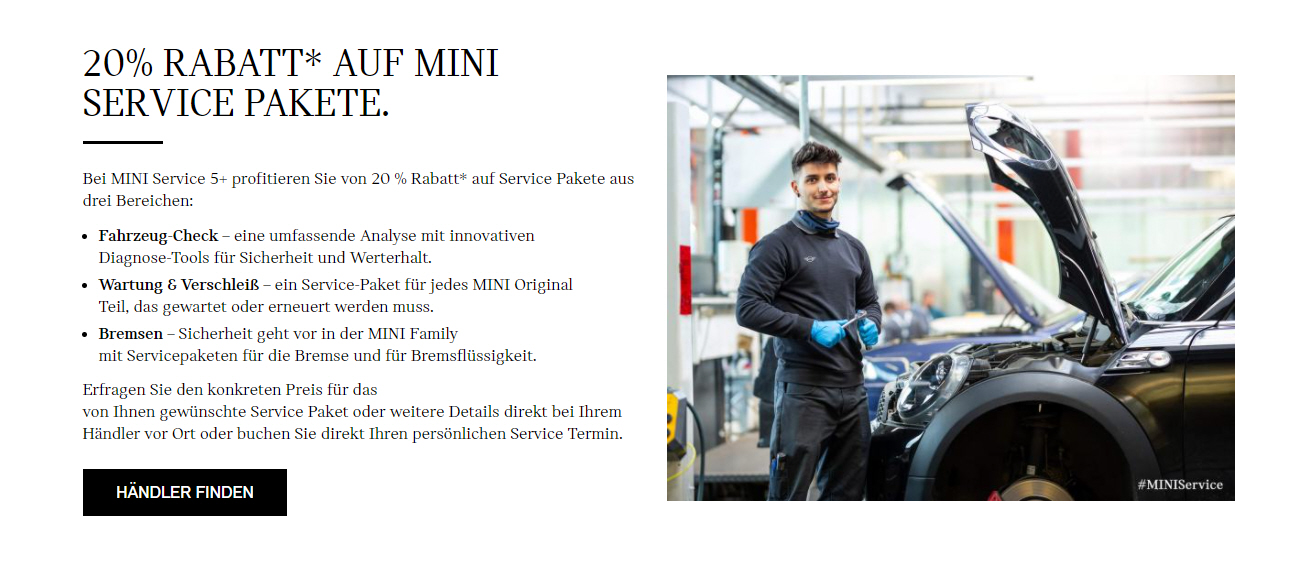 Mitsubishi
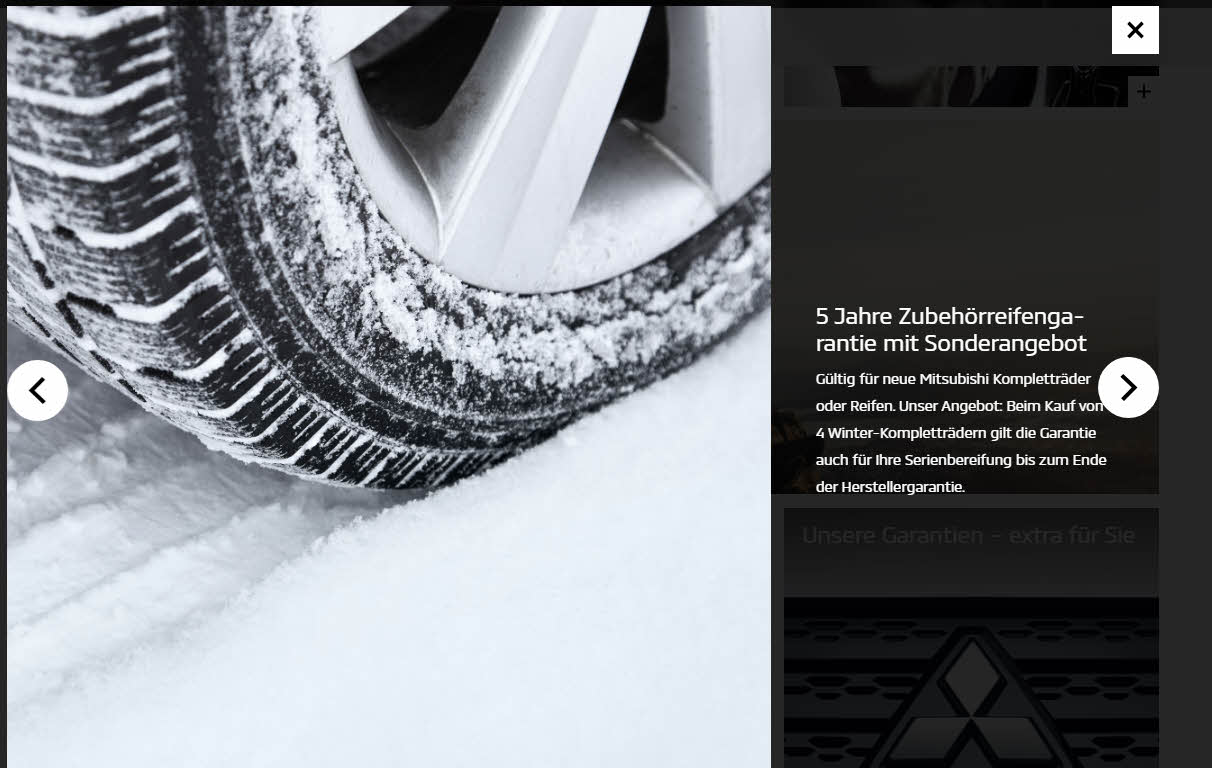 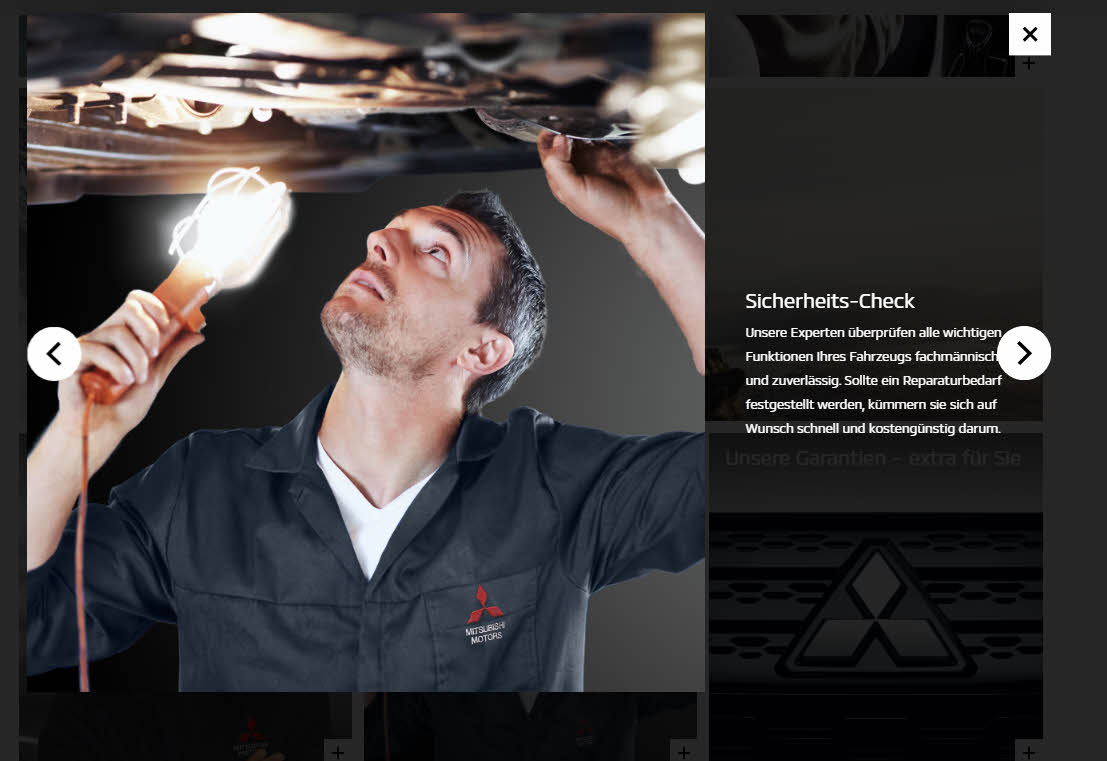 Nissan
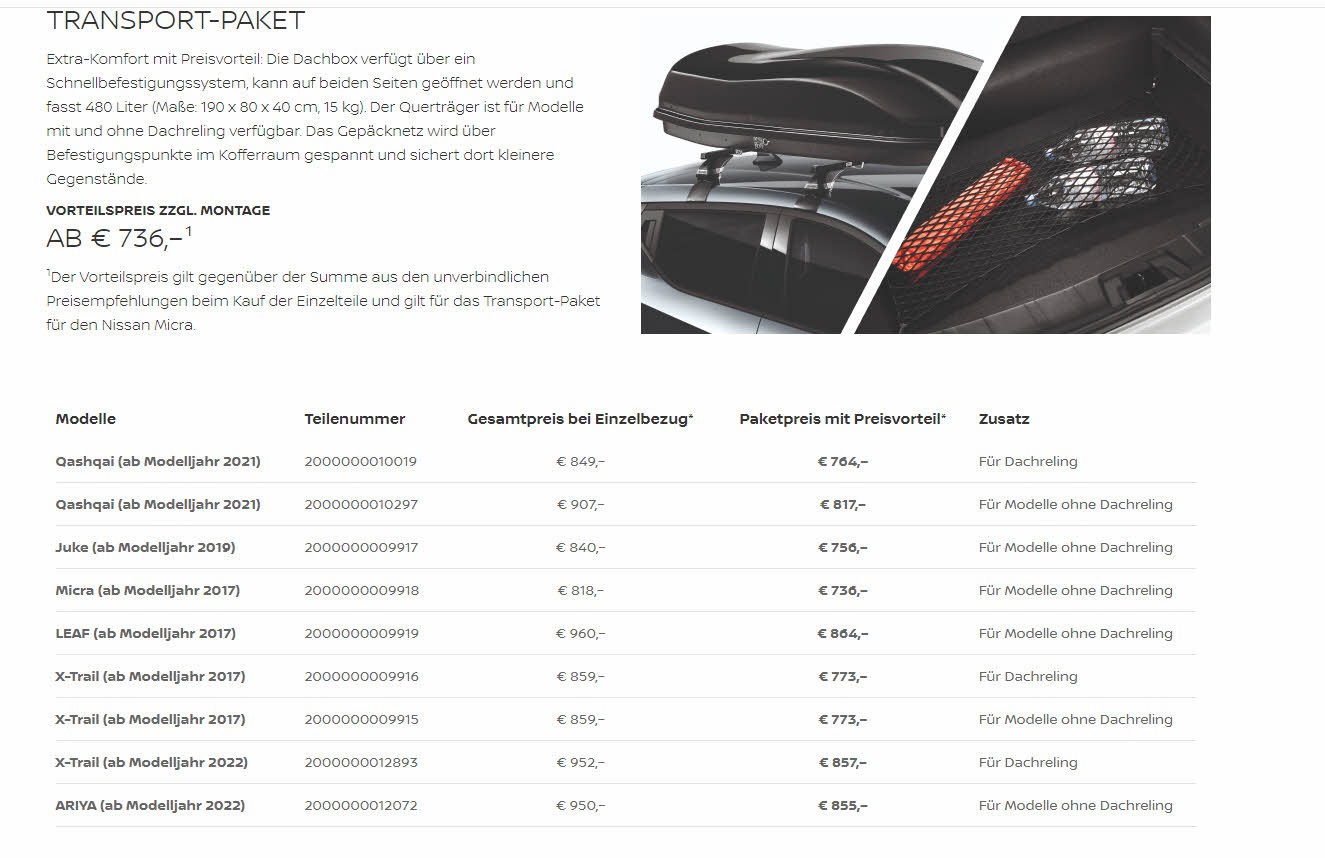 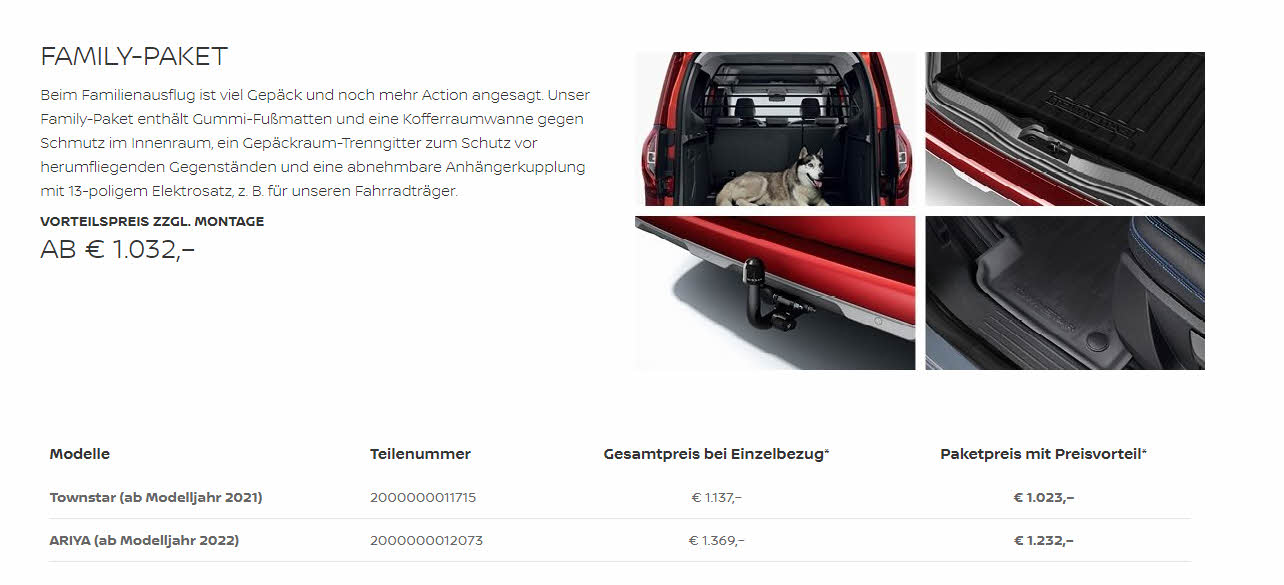 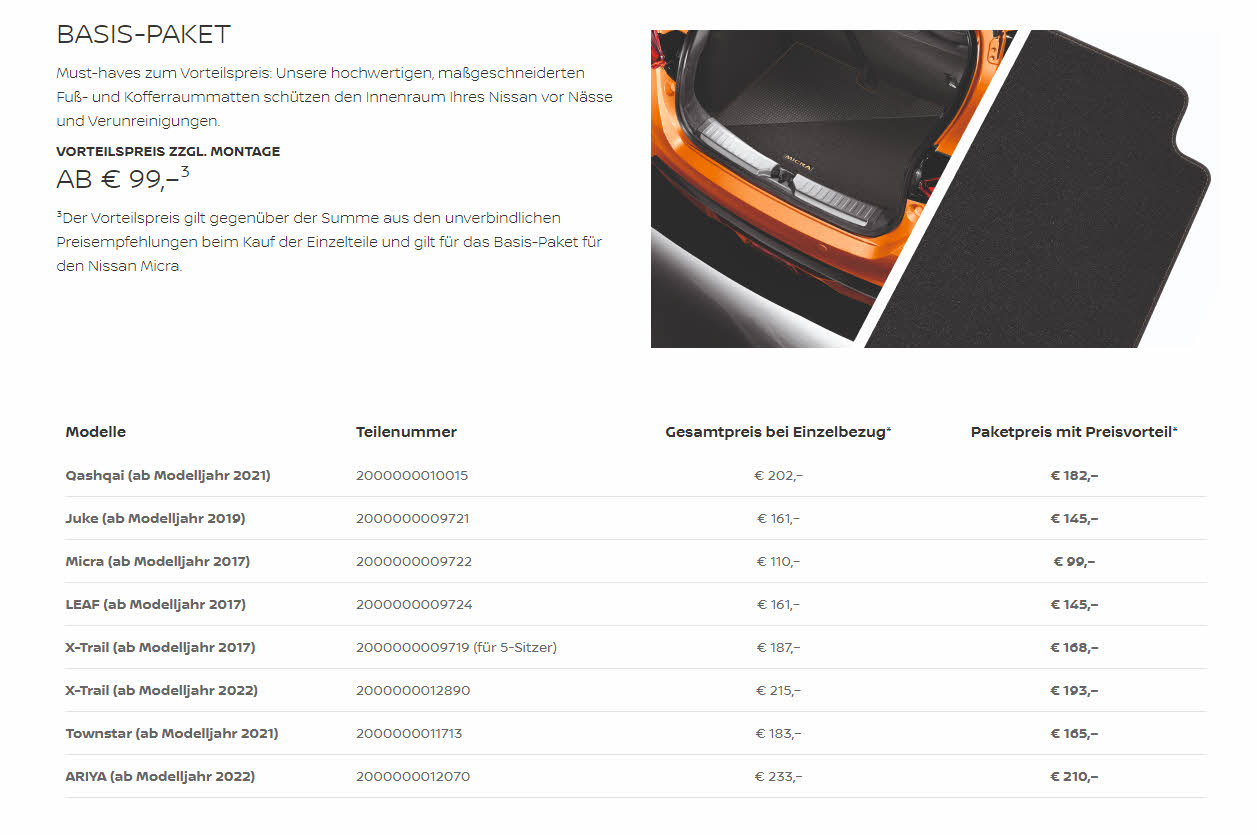 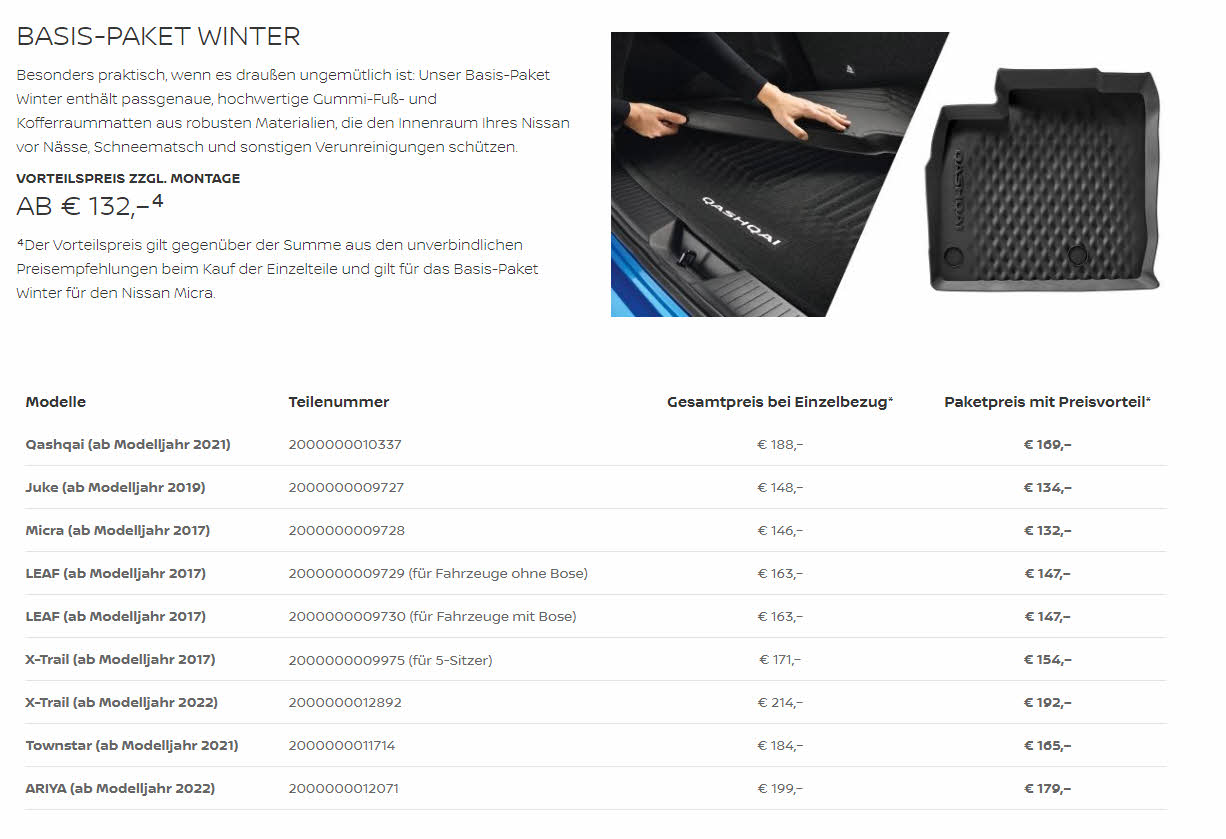 Opel
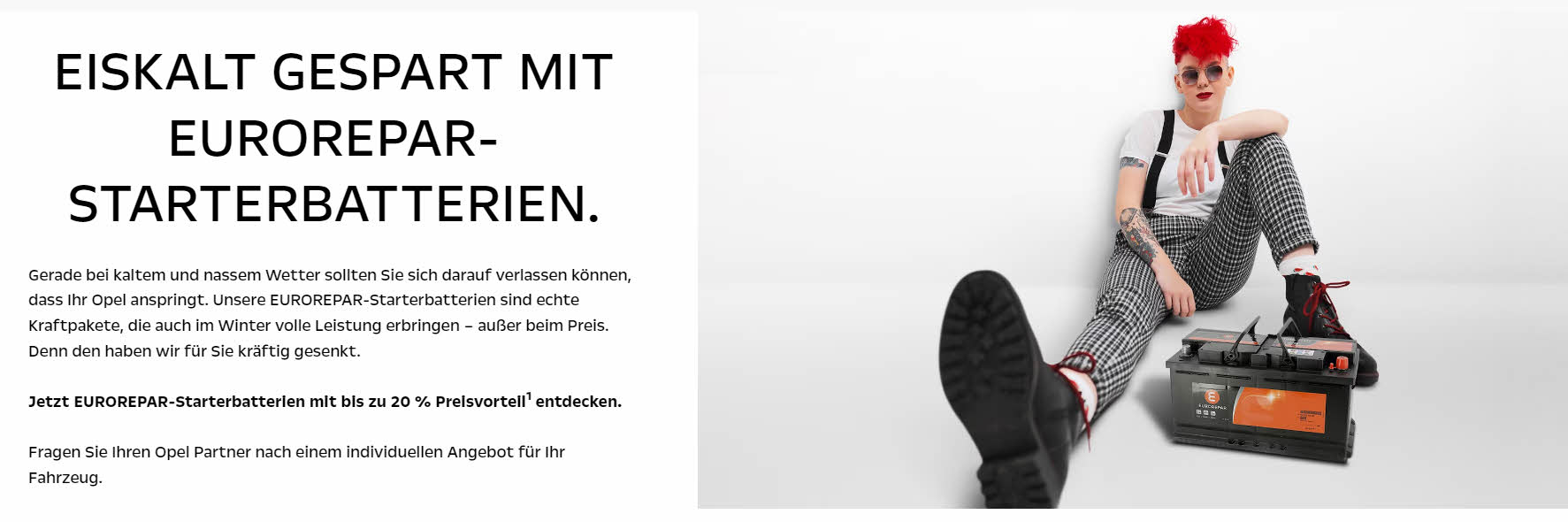 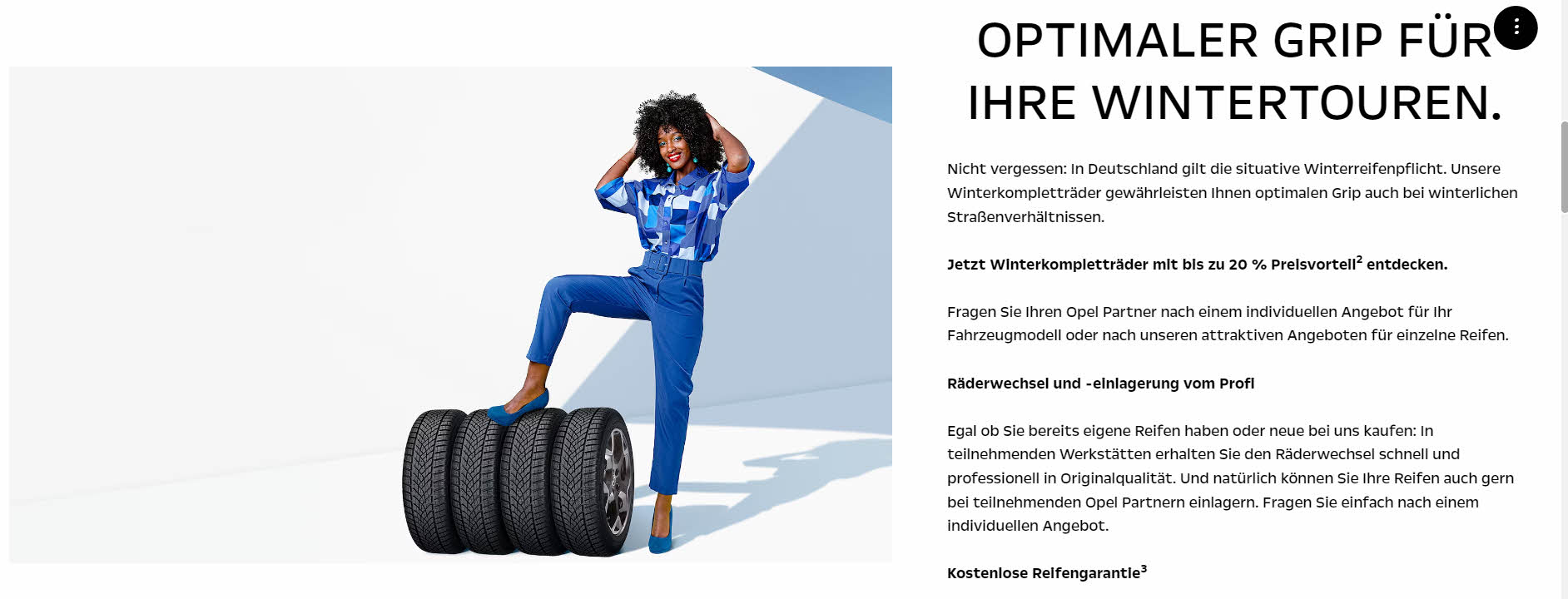 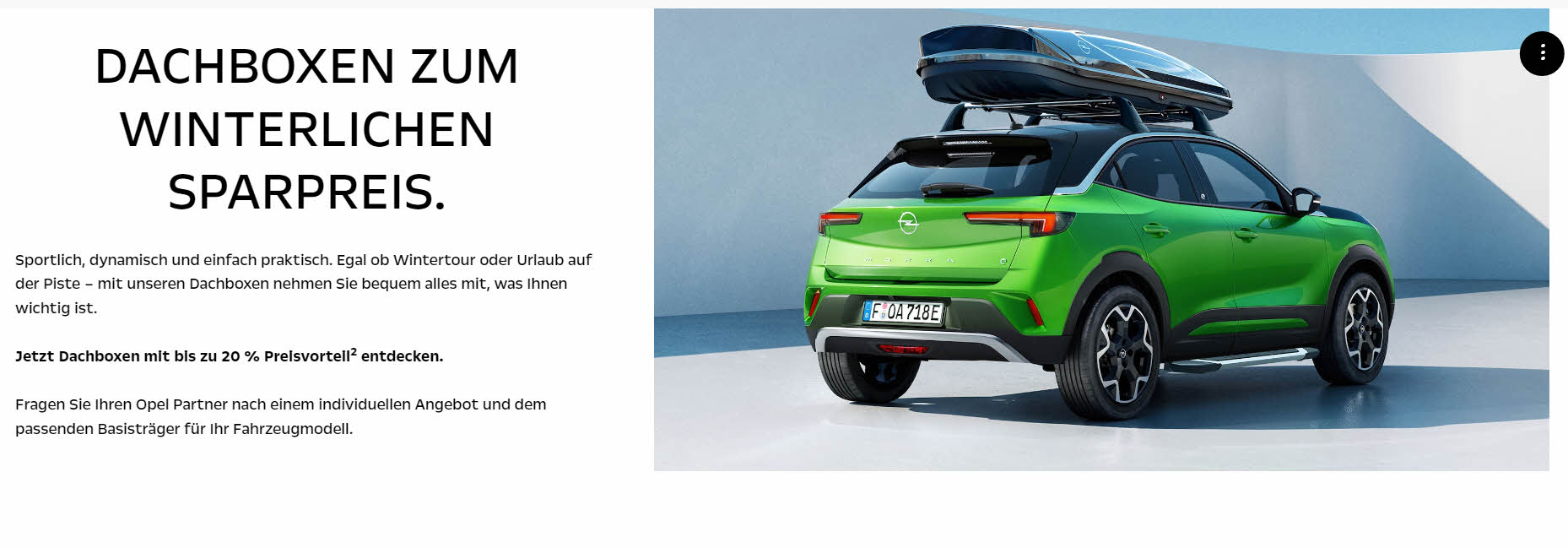 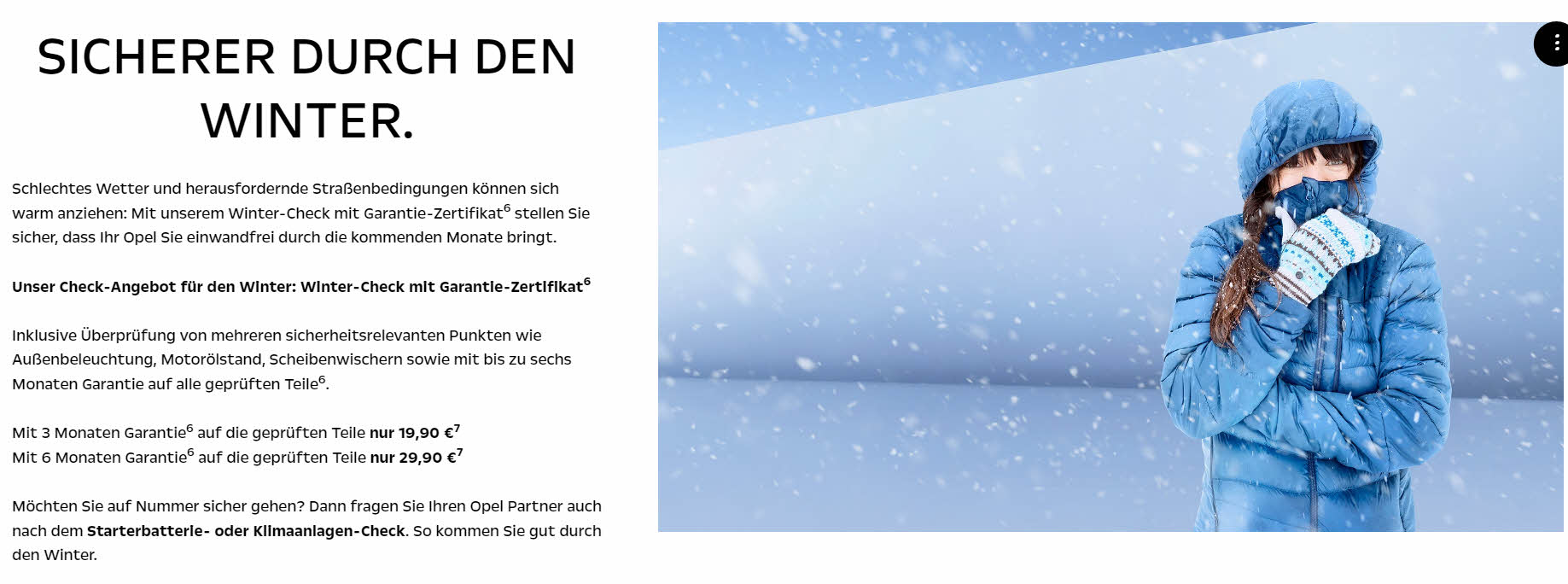 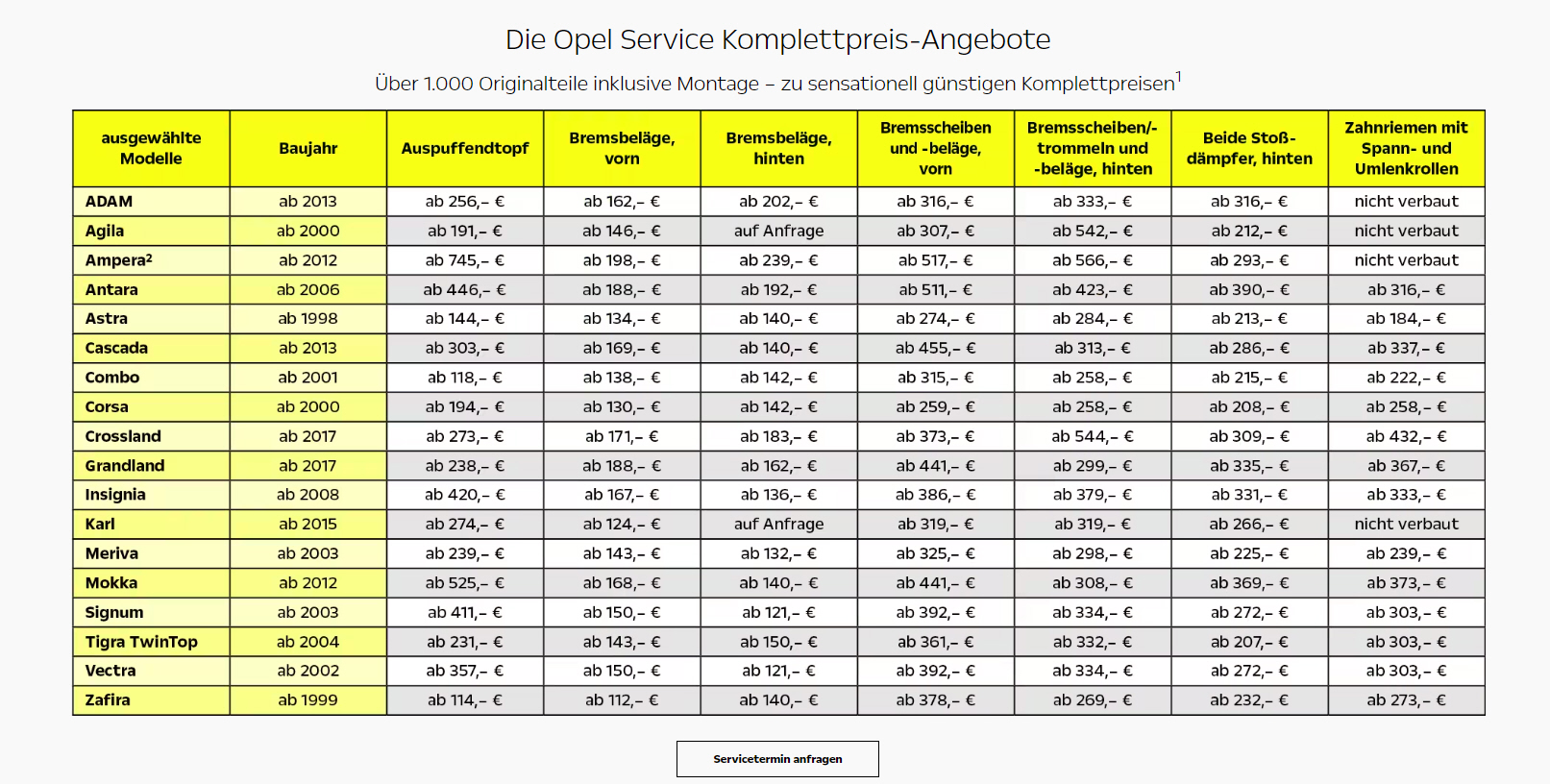 Peugeot
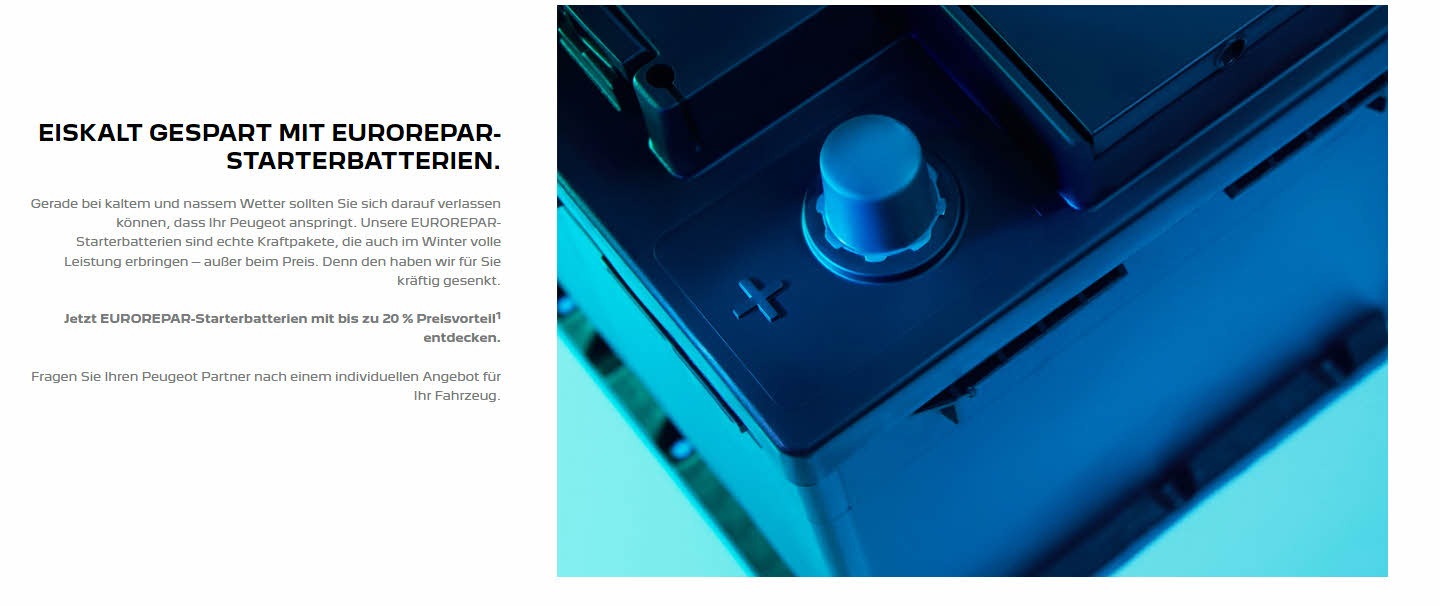 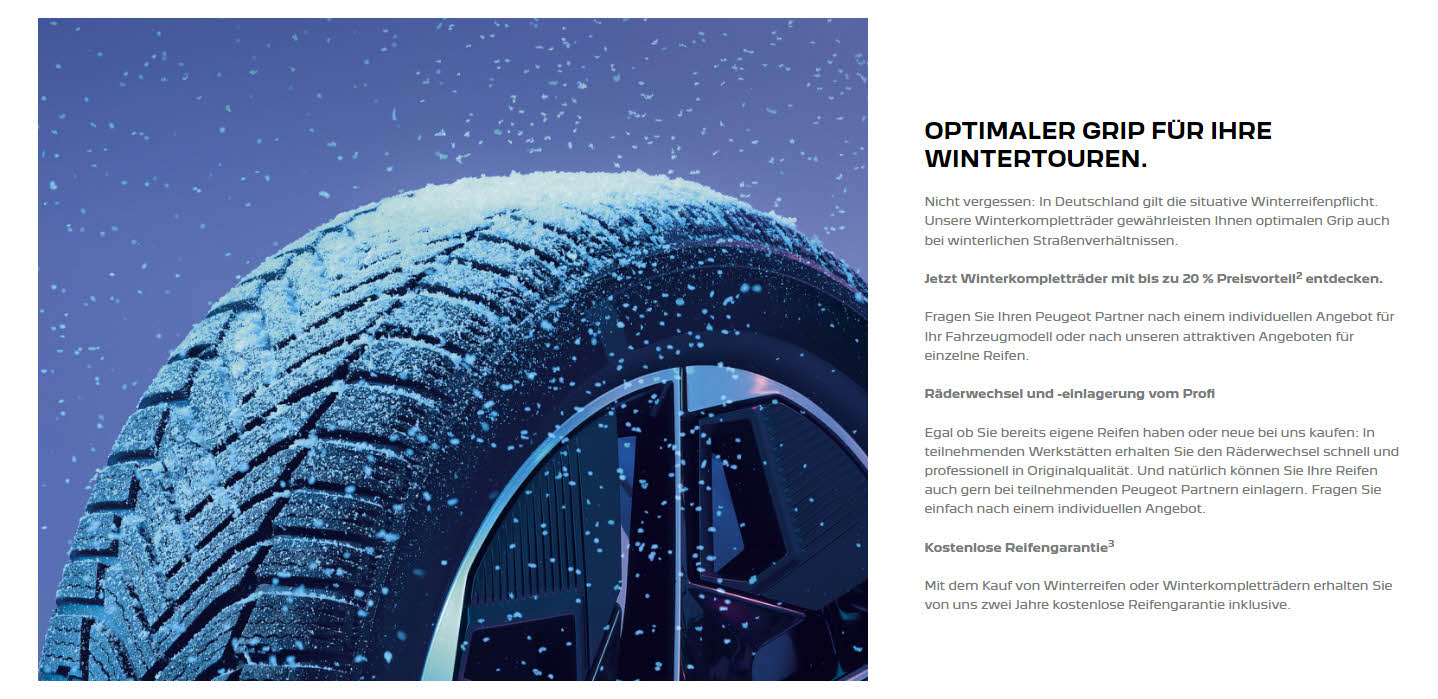 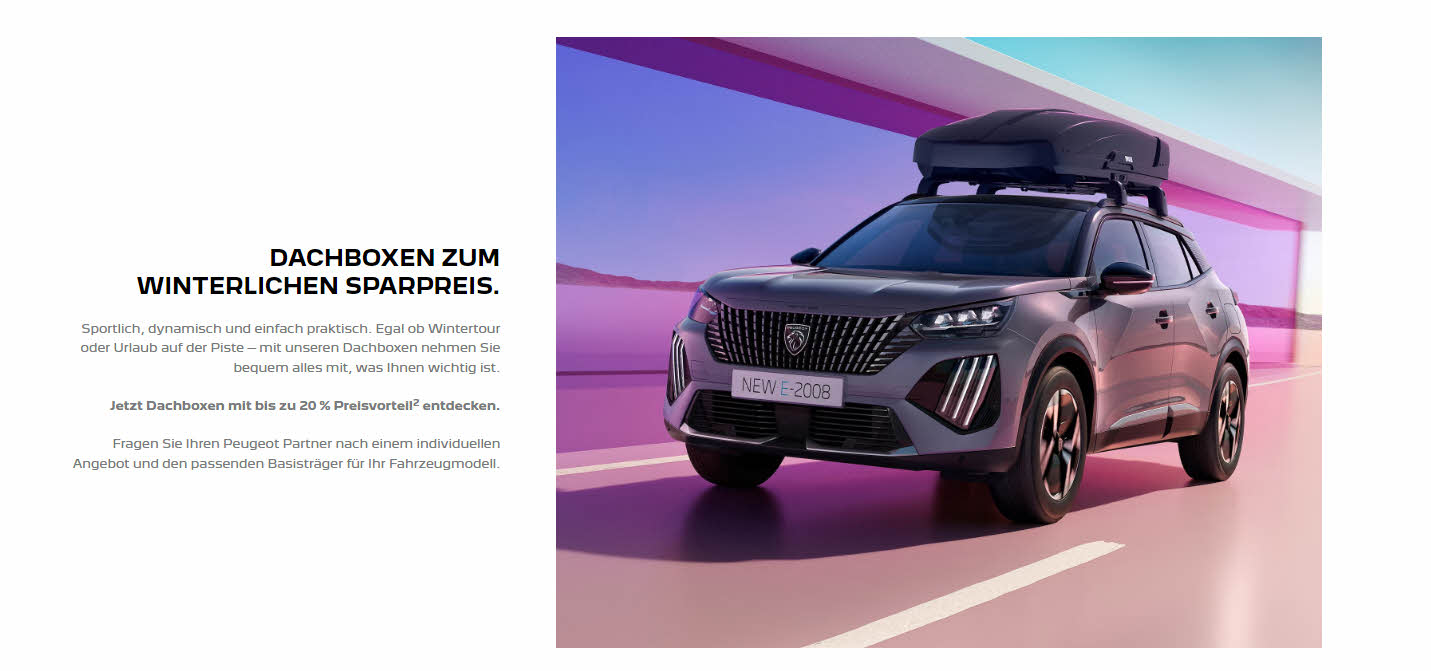 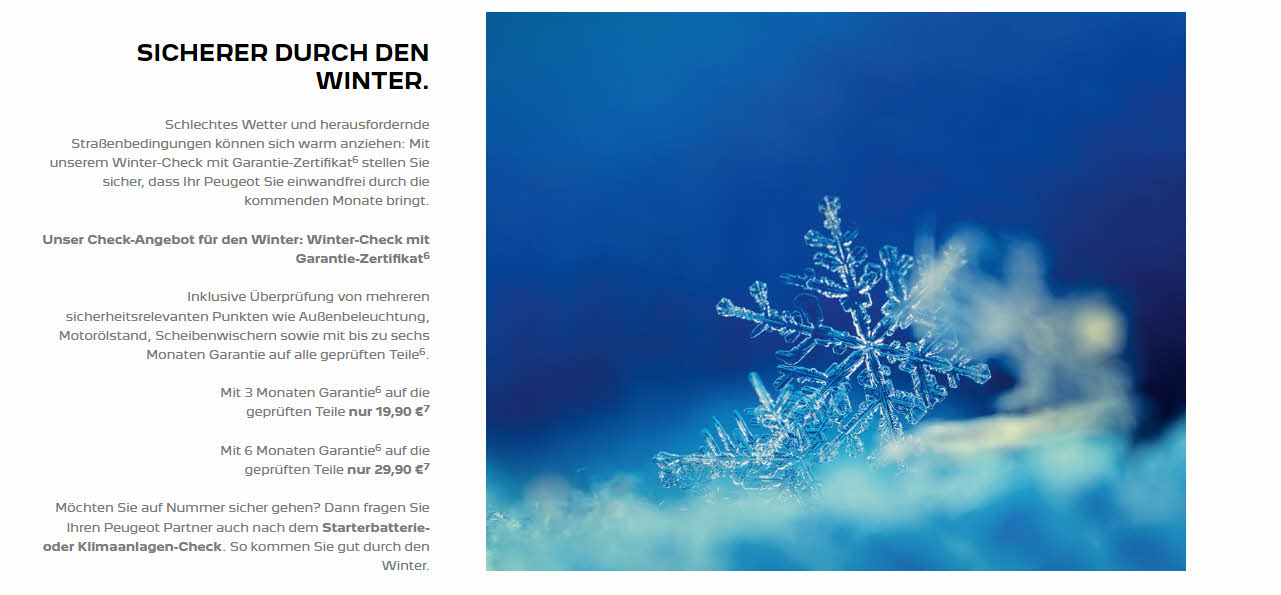 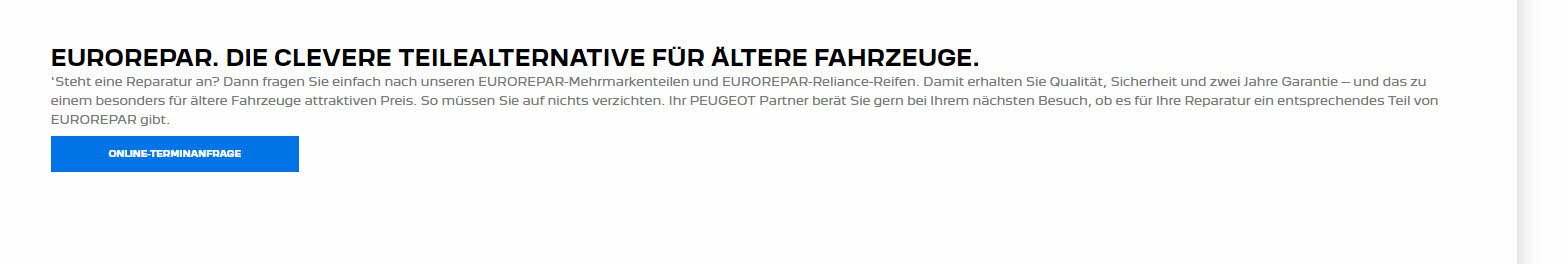 Renault
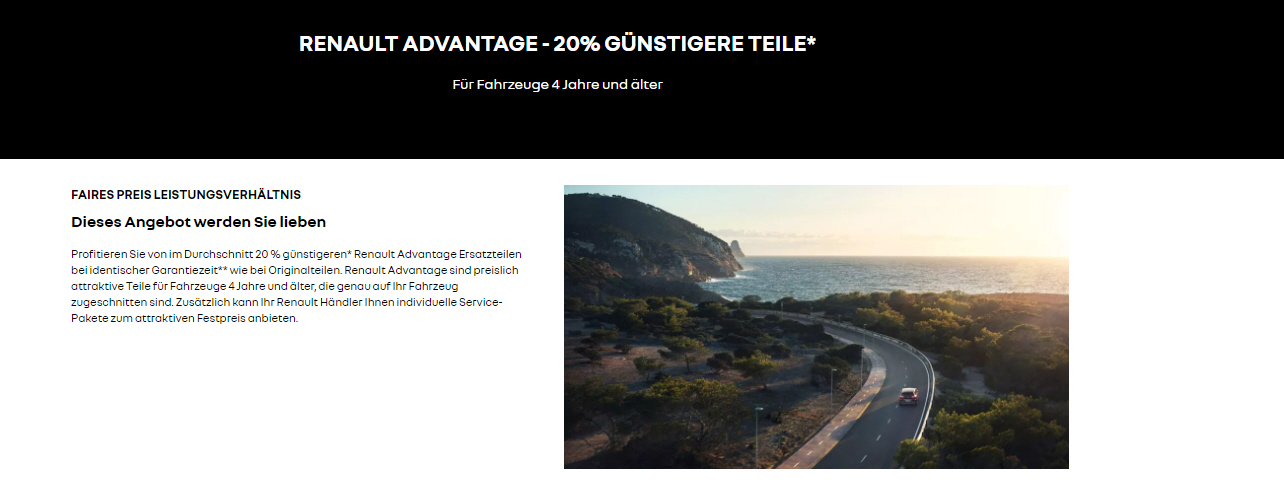 NEU
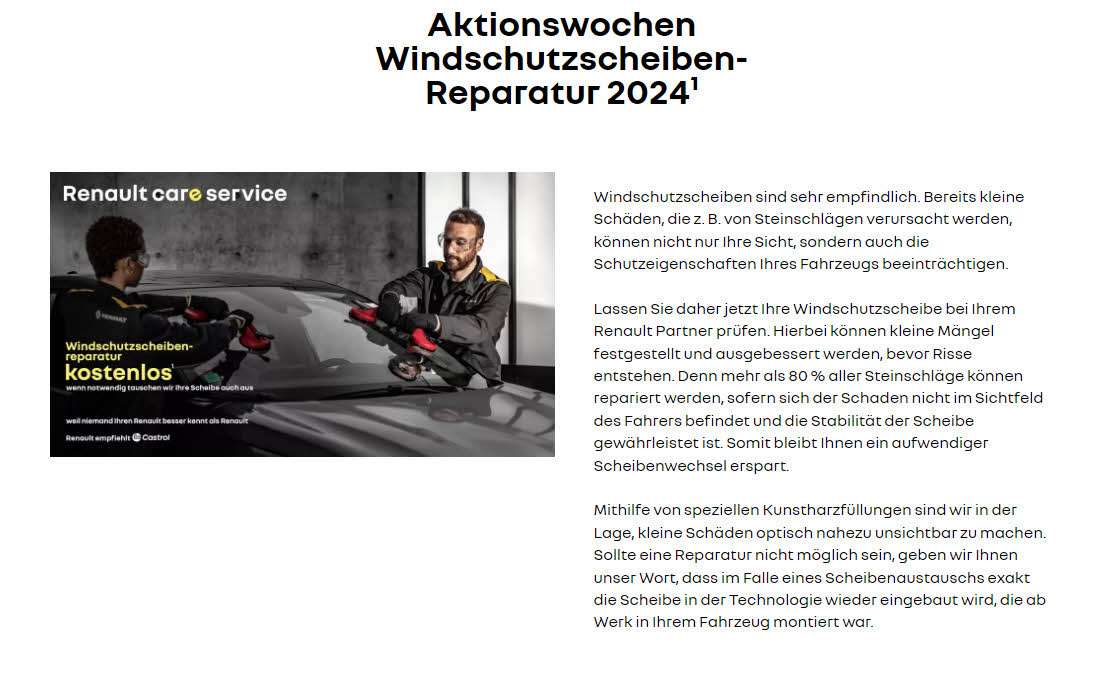 Seat
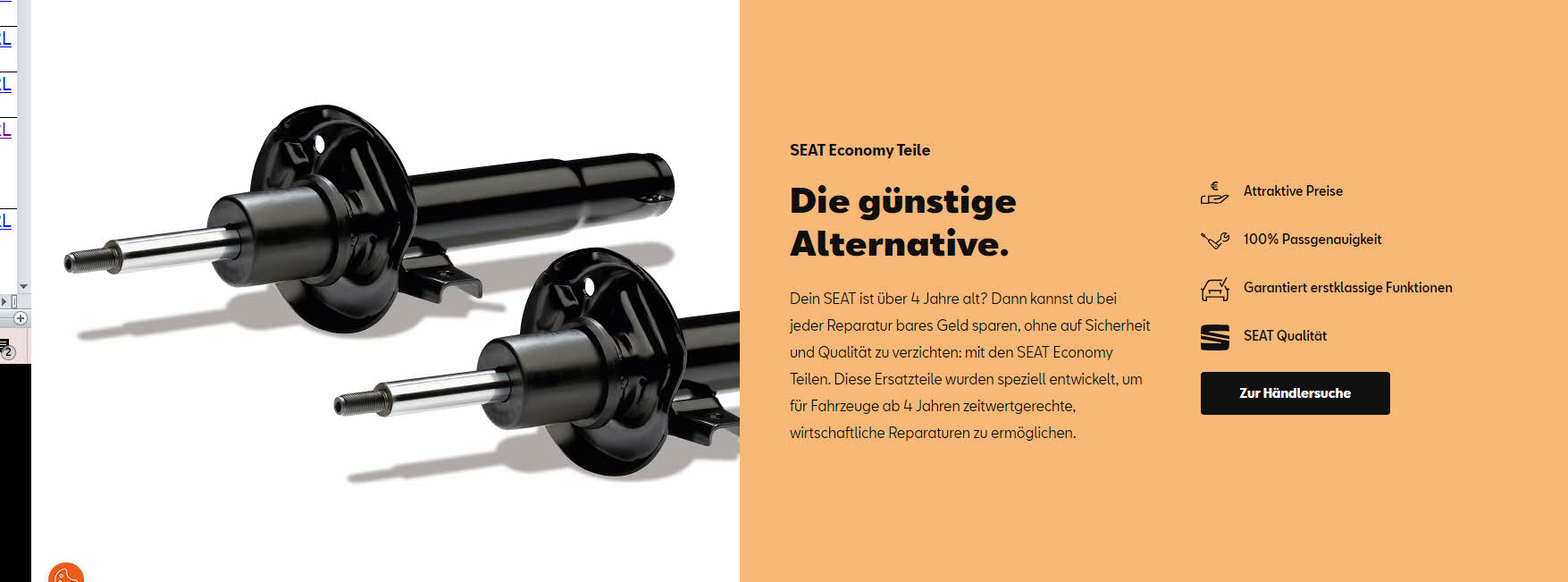 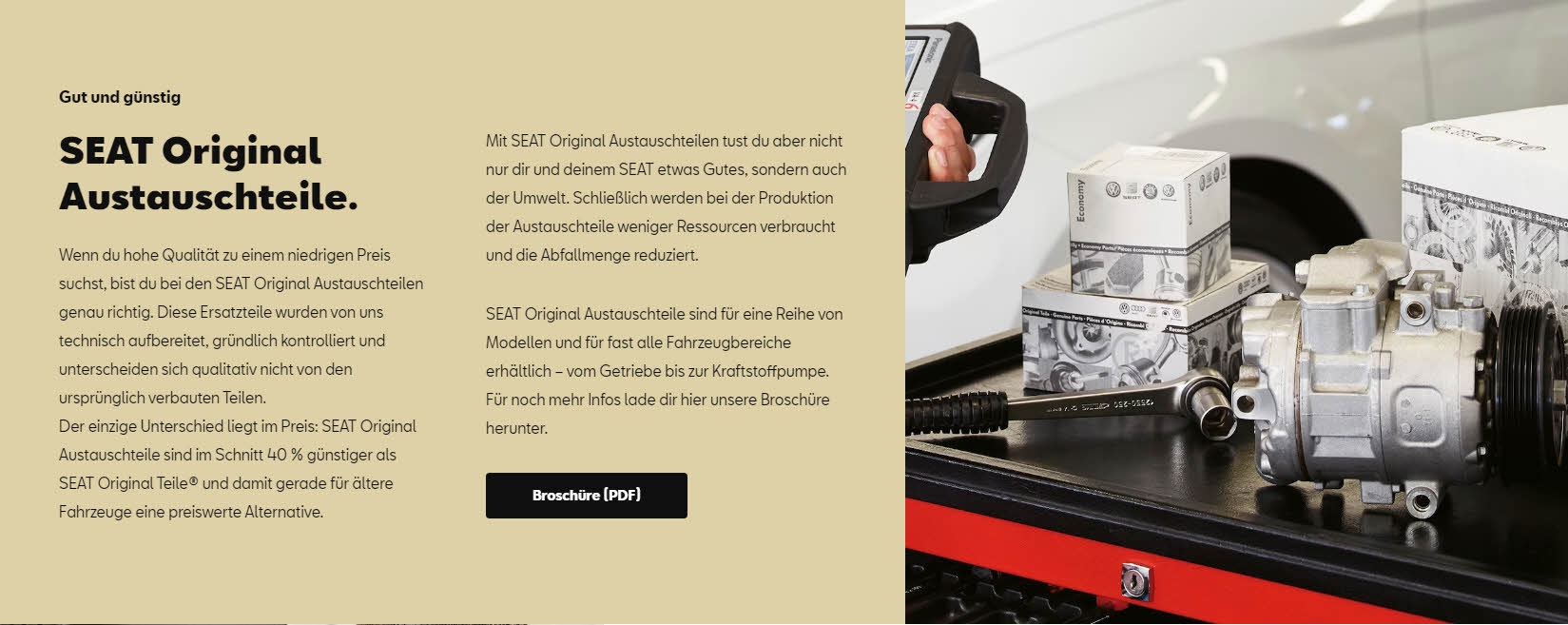 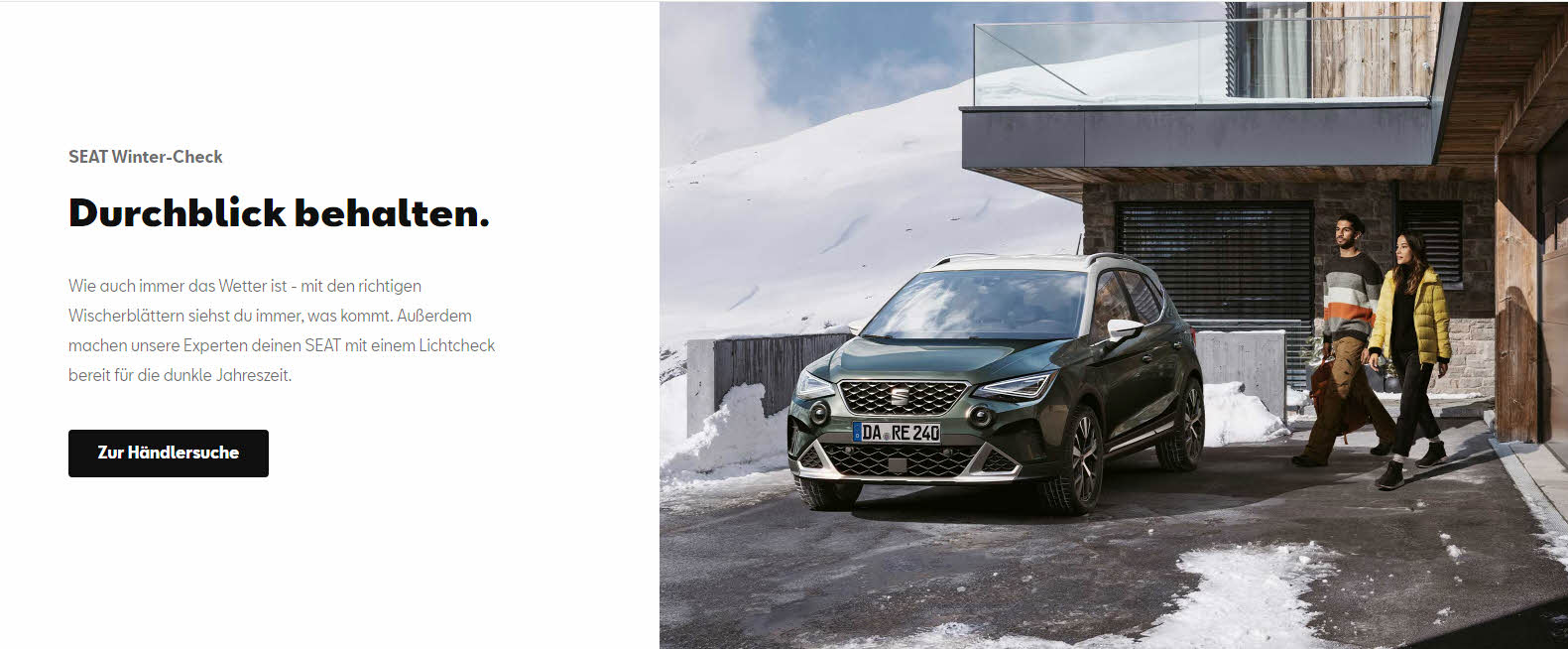 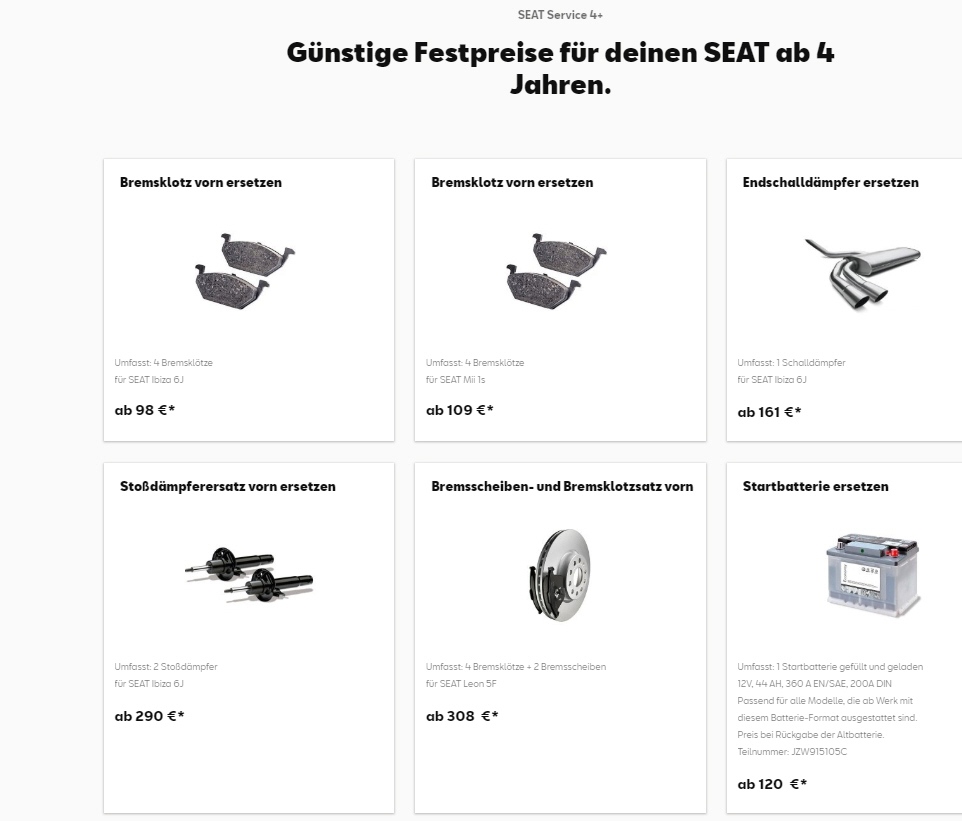 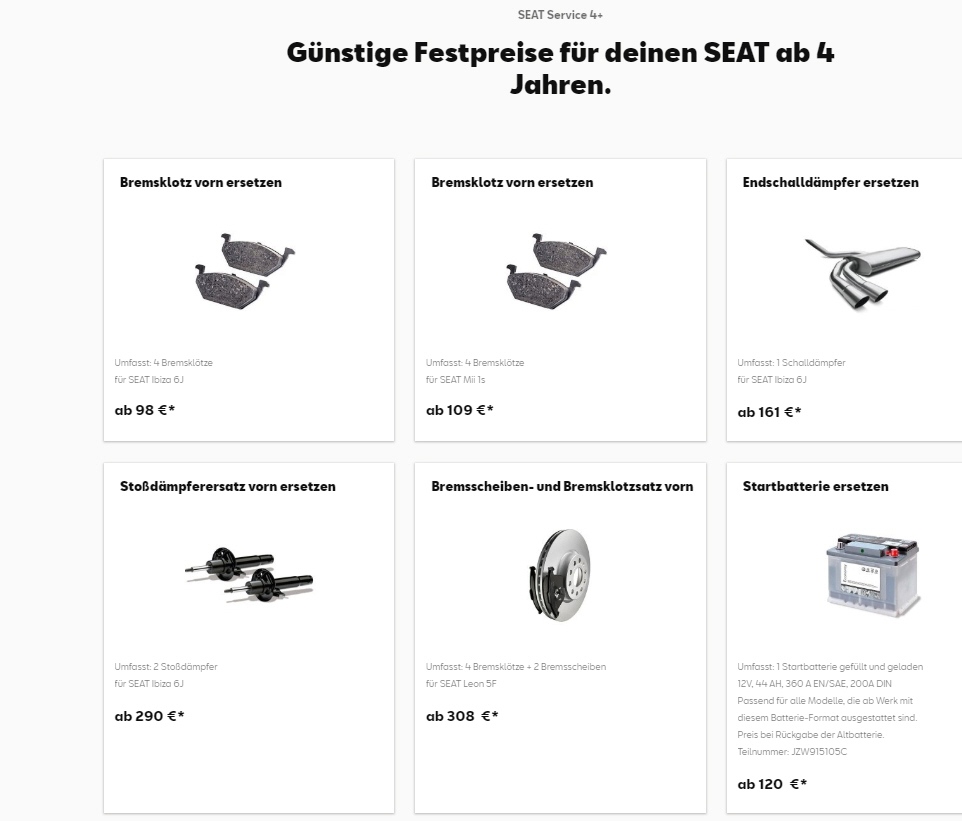 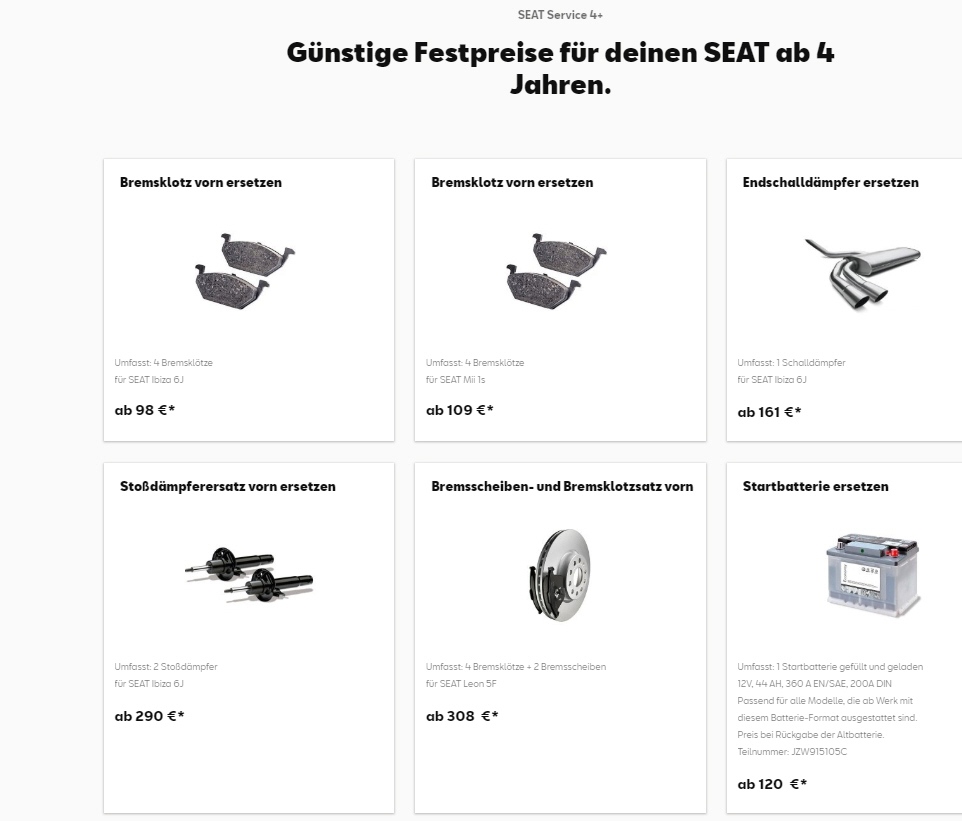 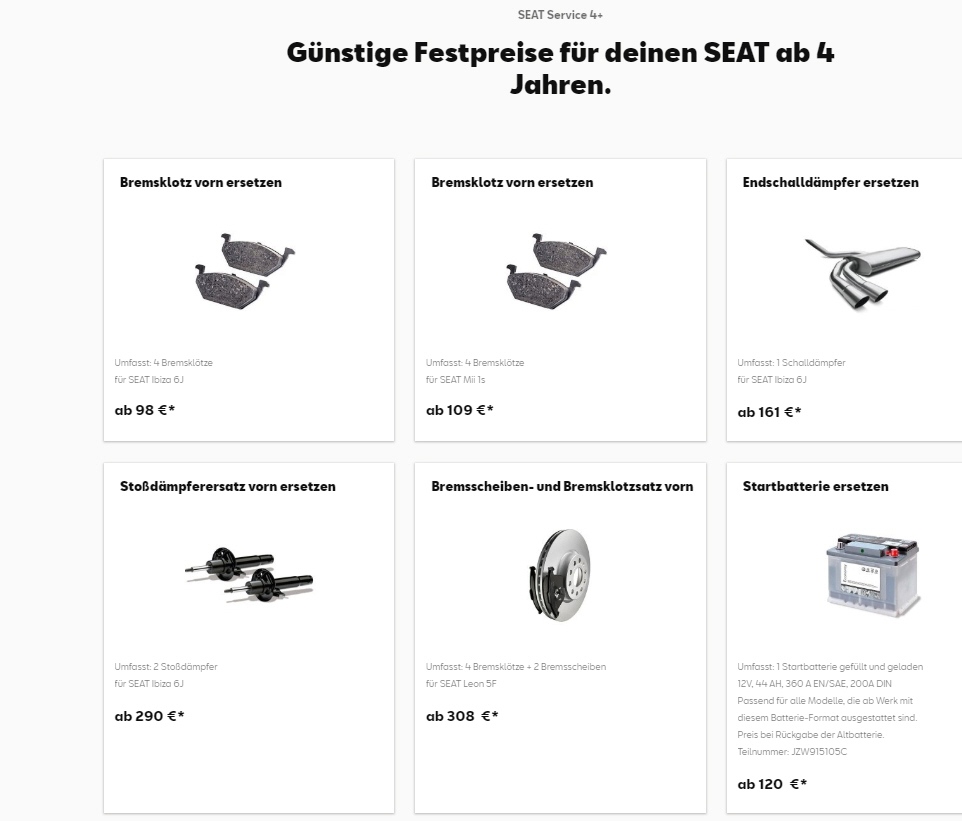 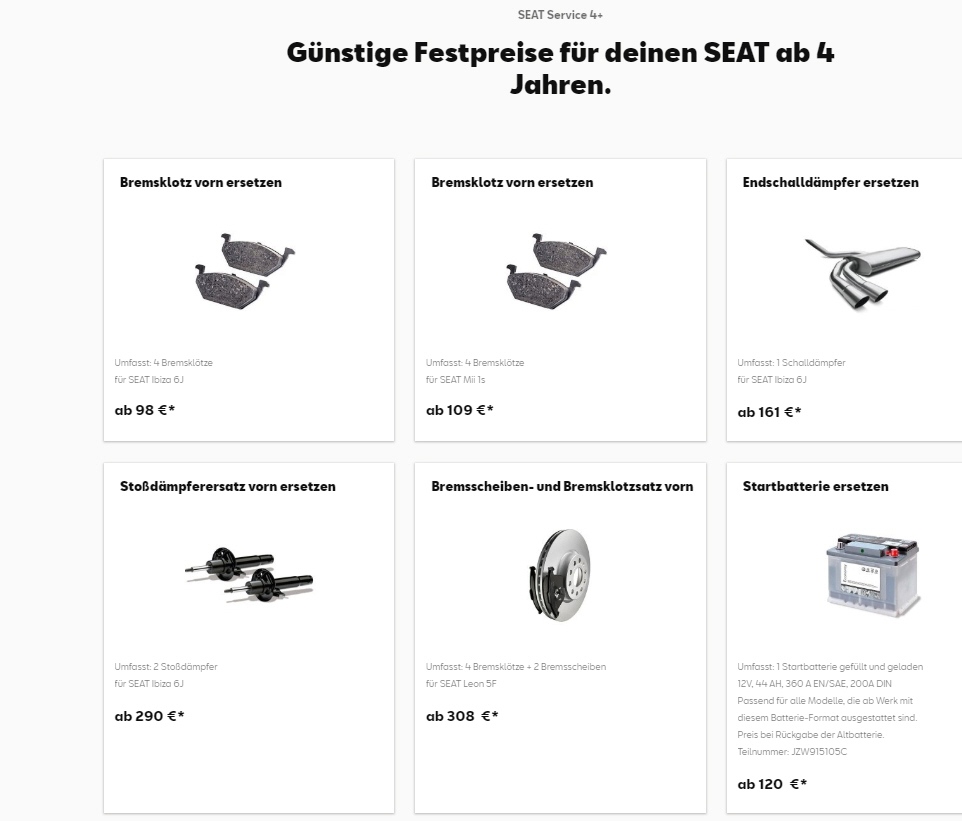 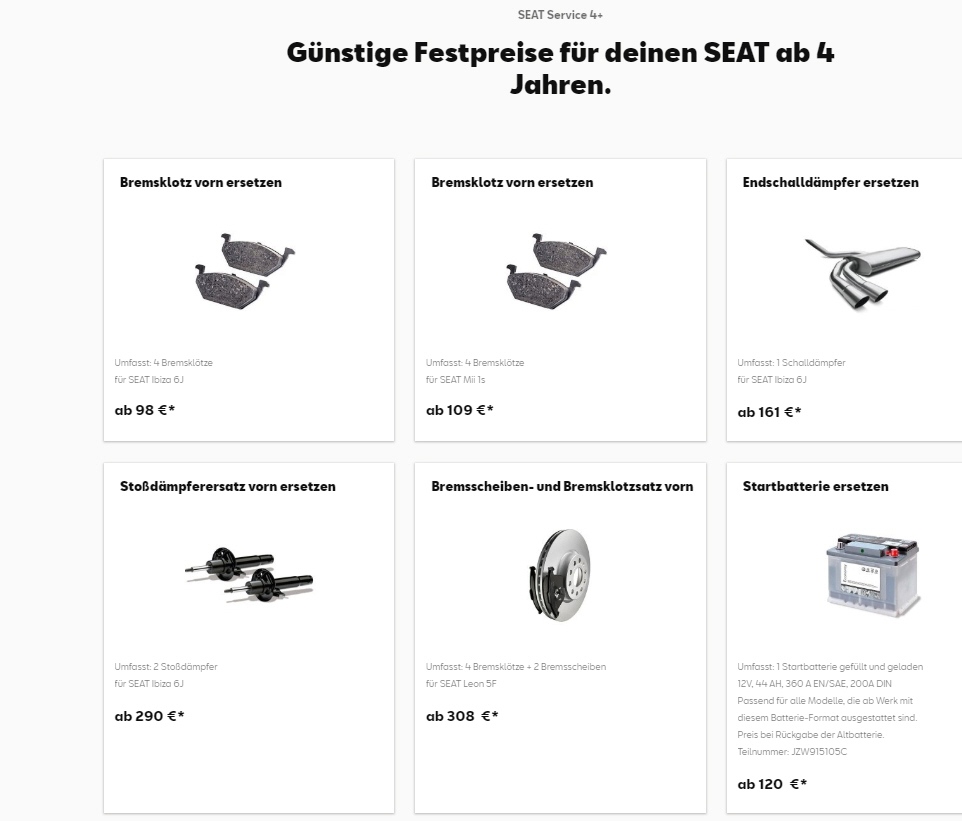 Skoda
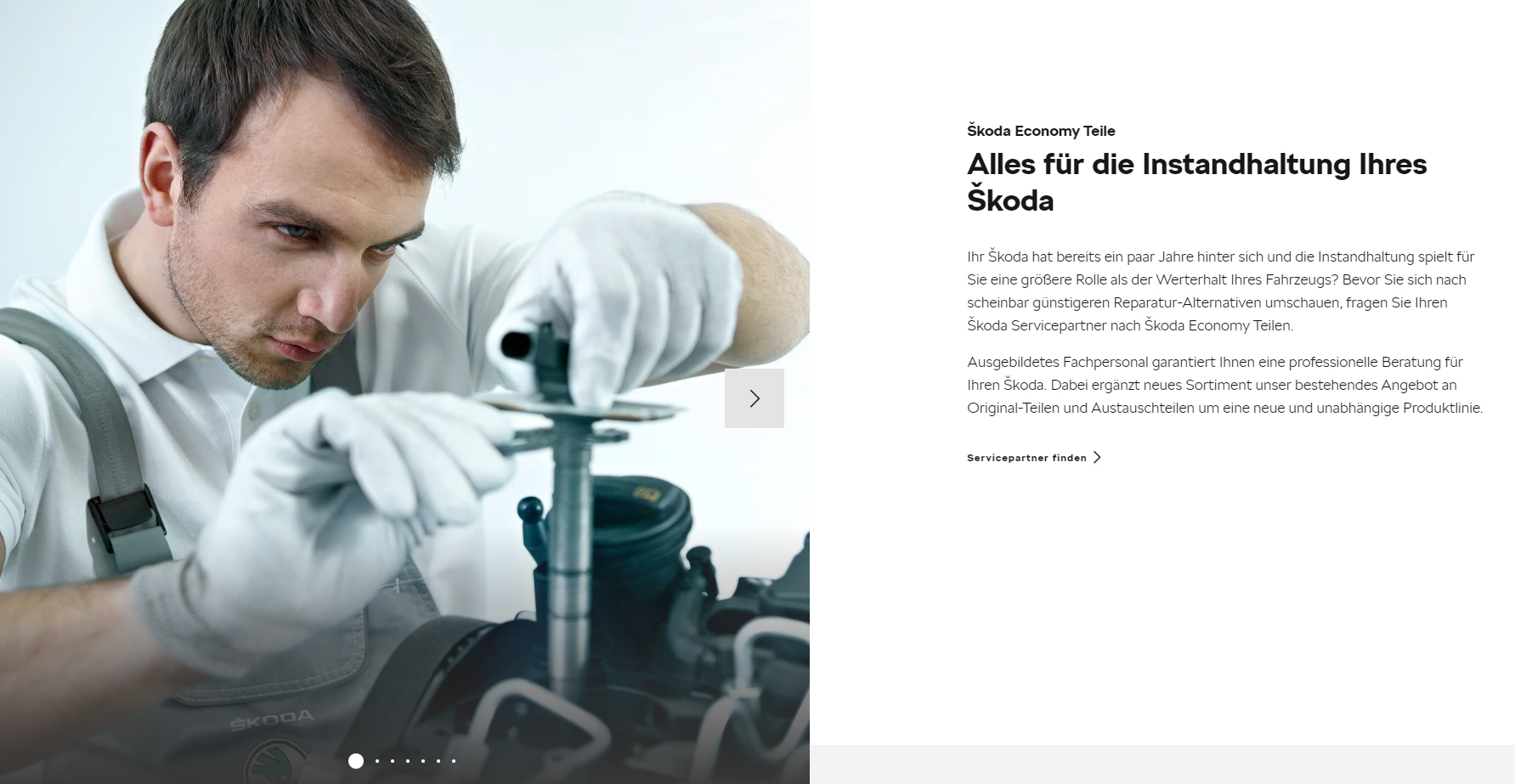 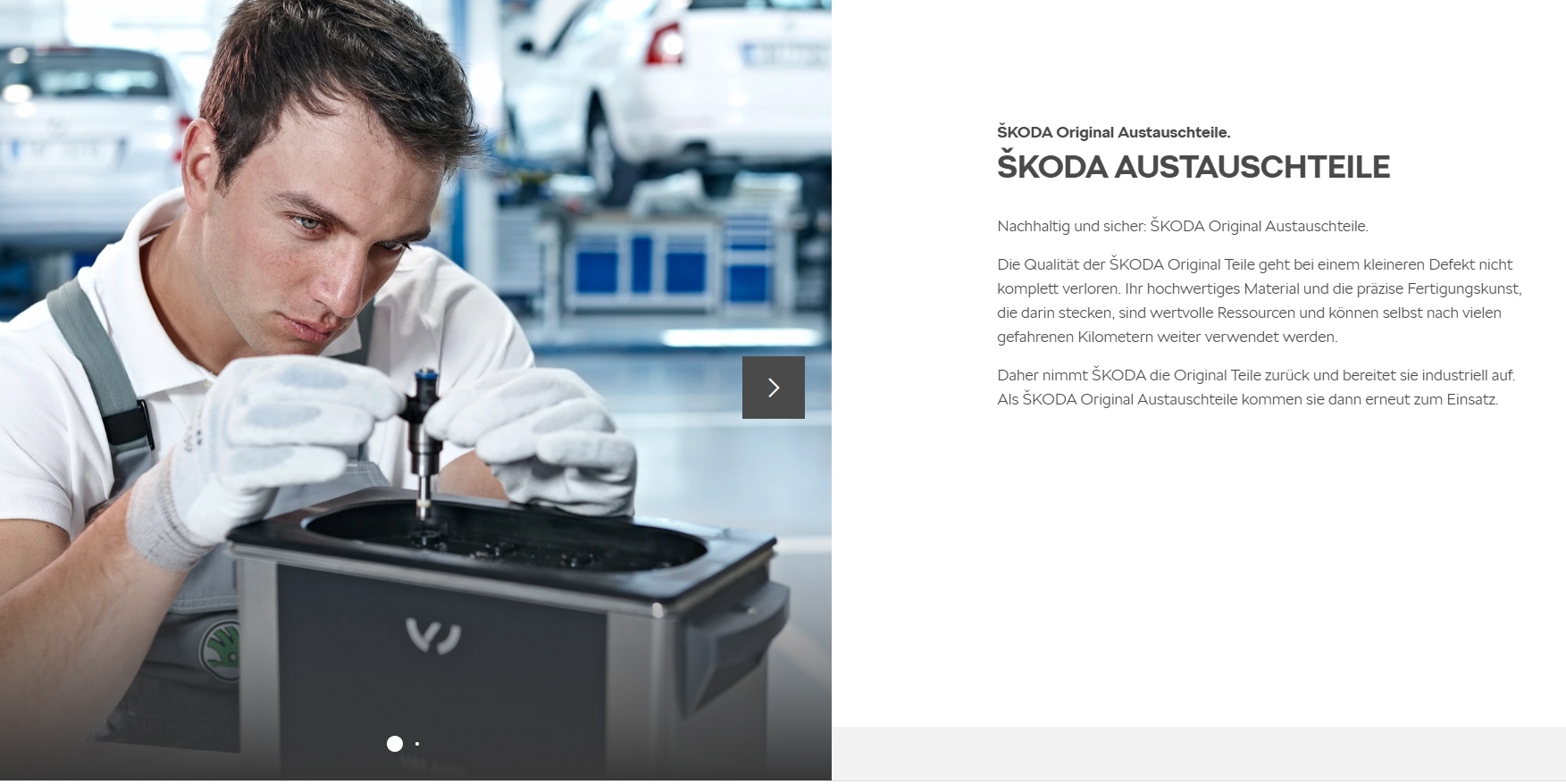 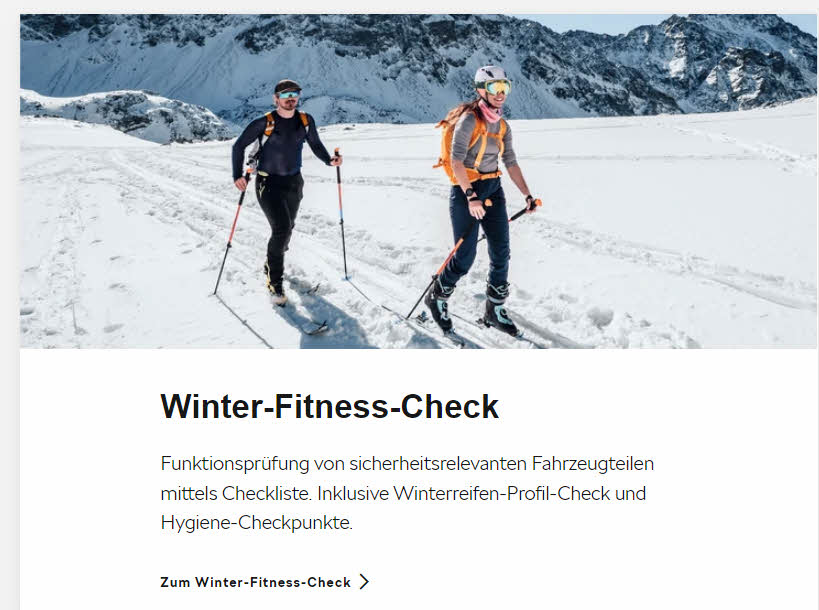 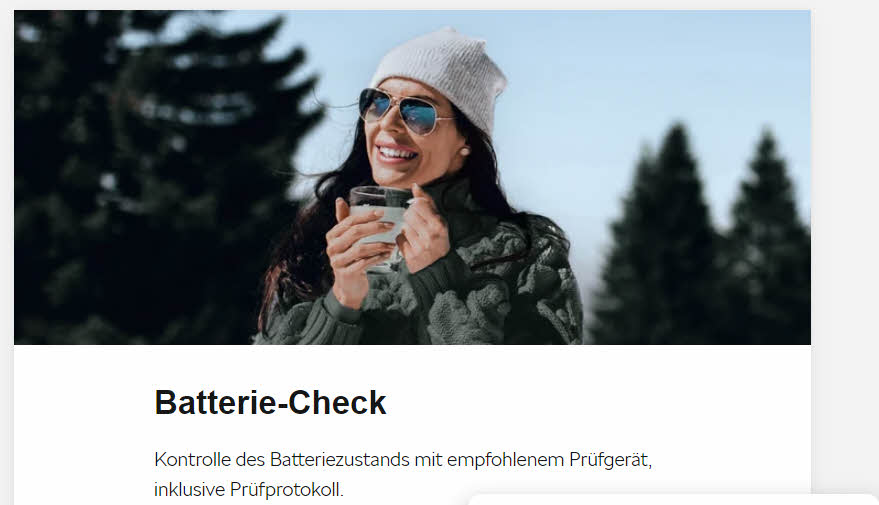 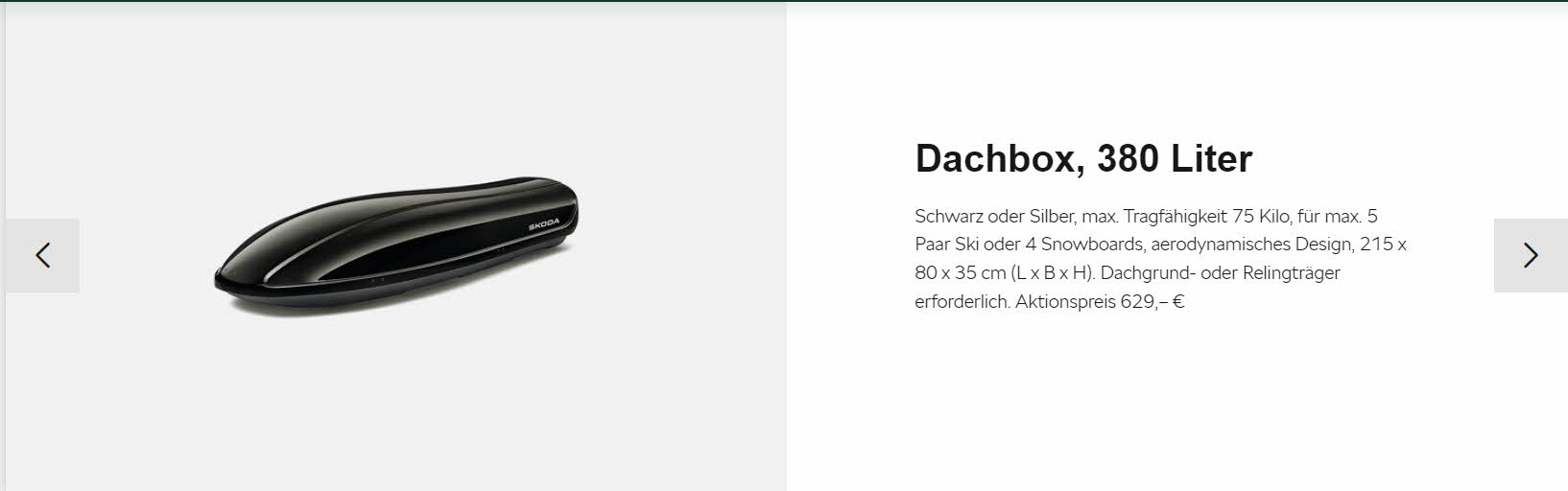 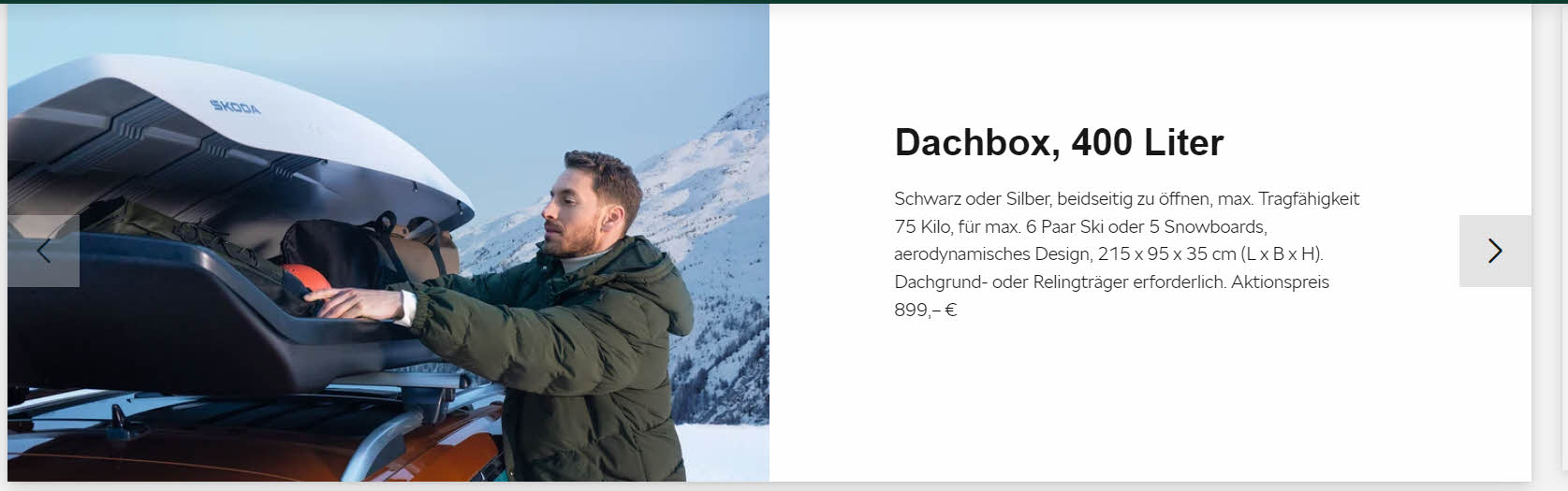 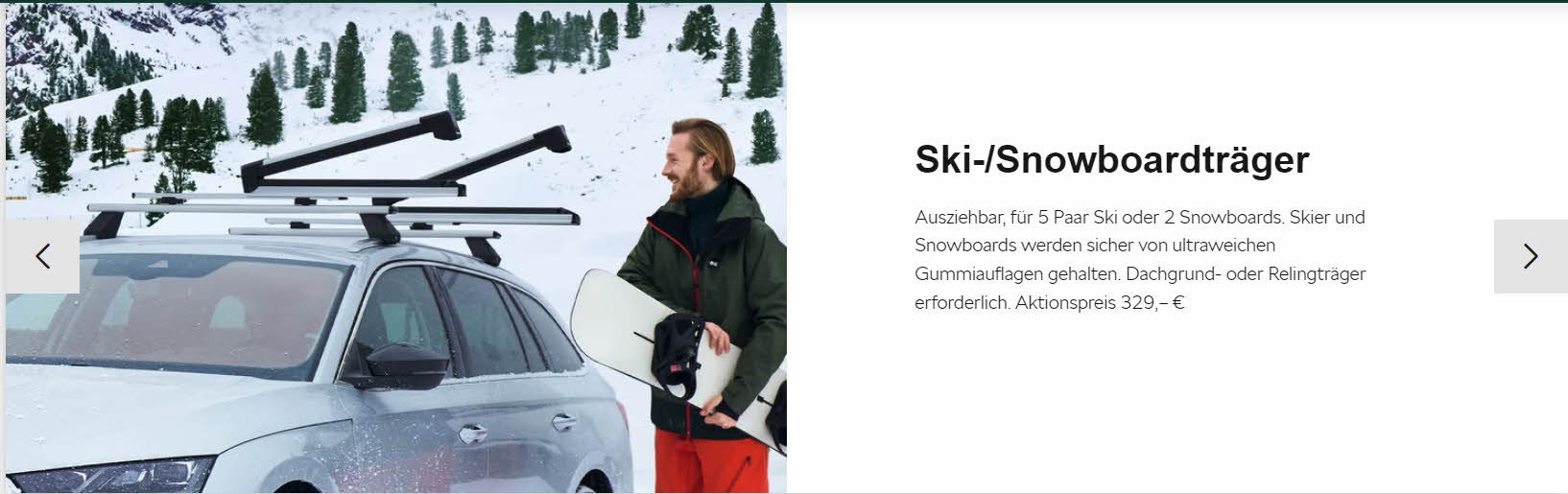 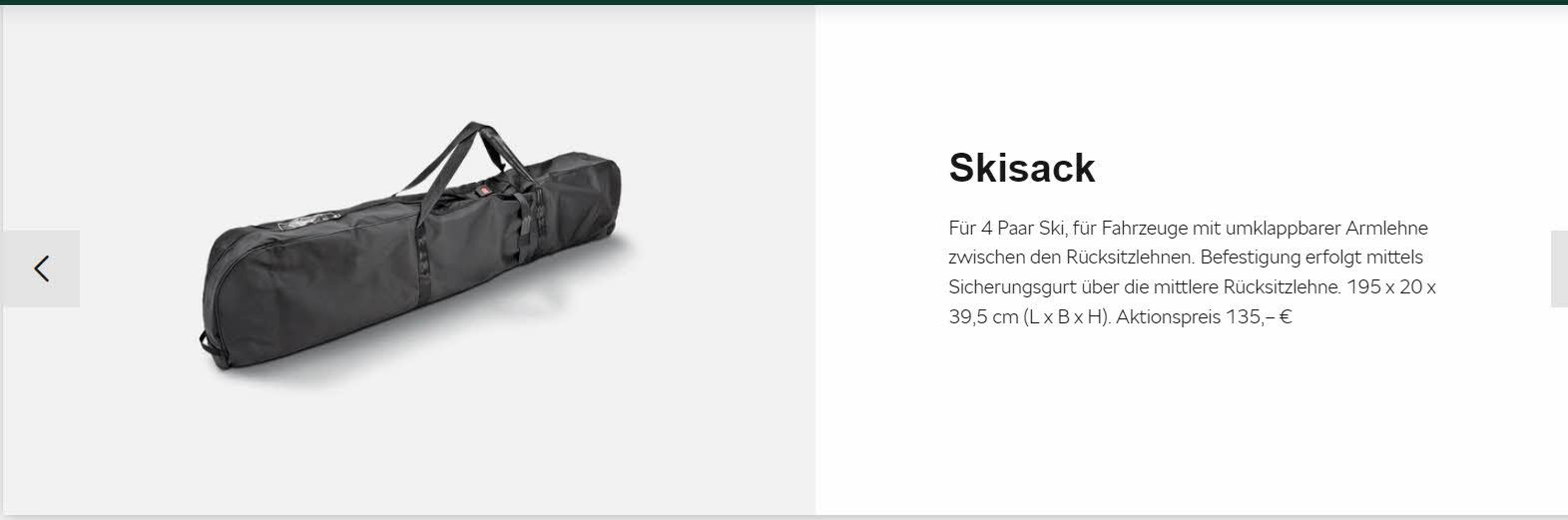 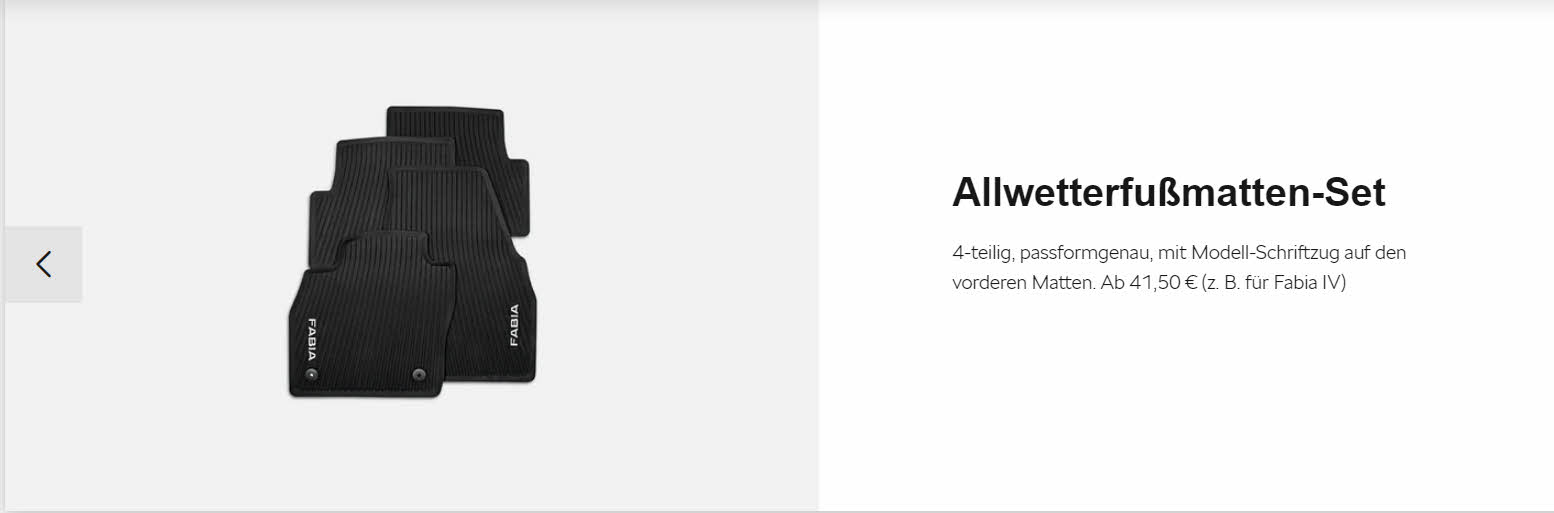 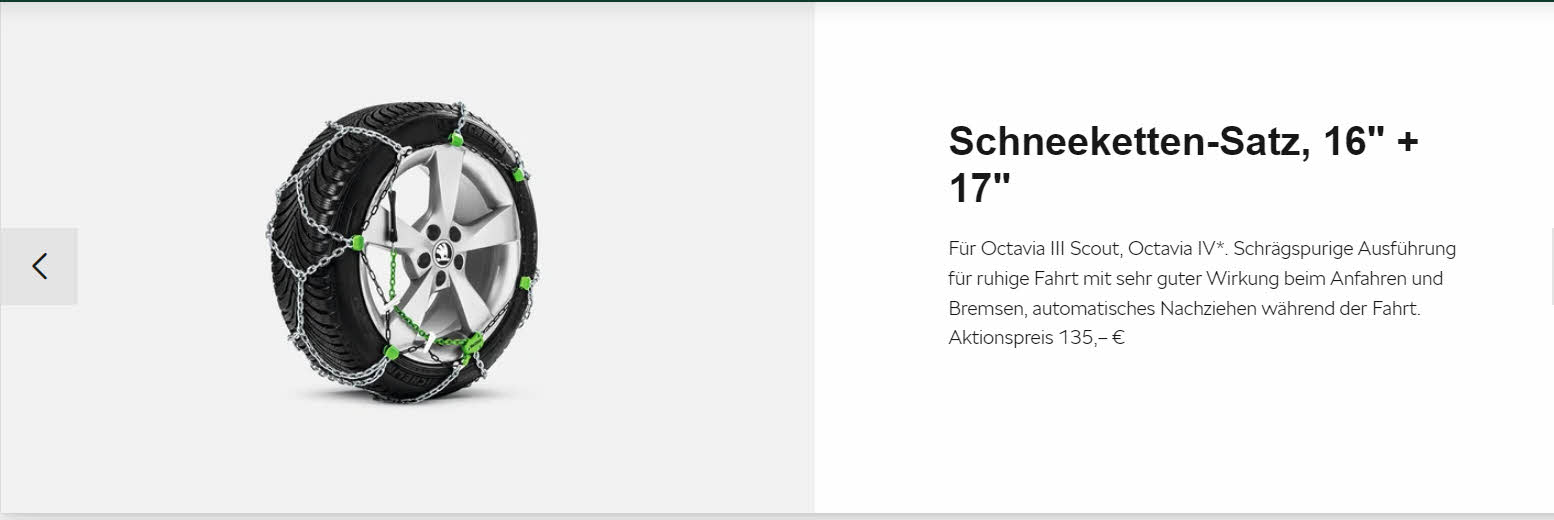 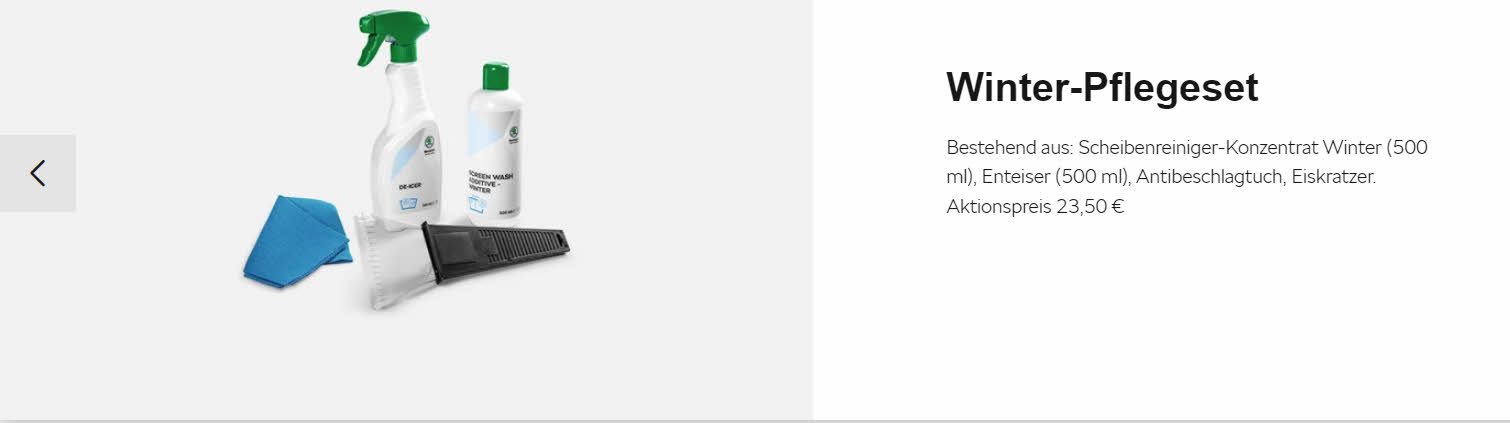 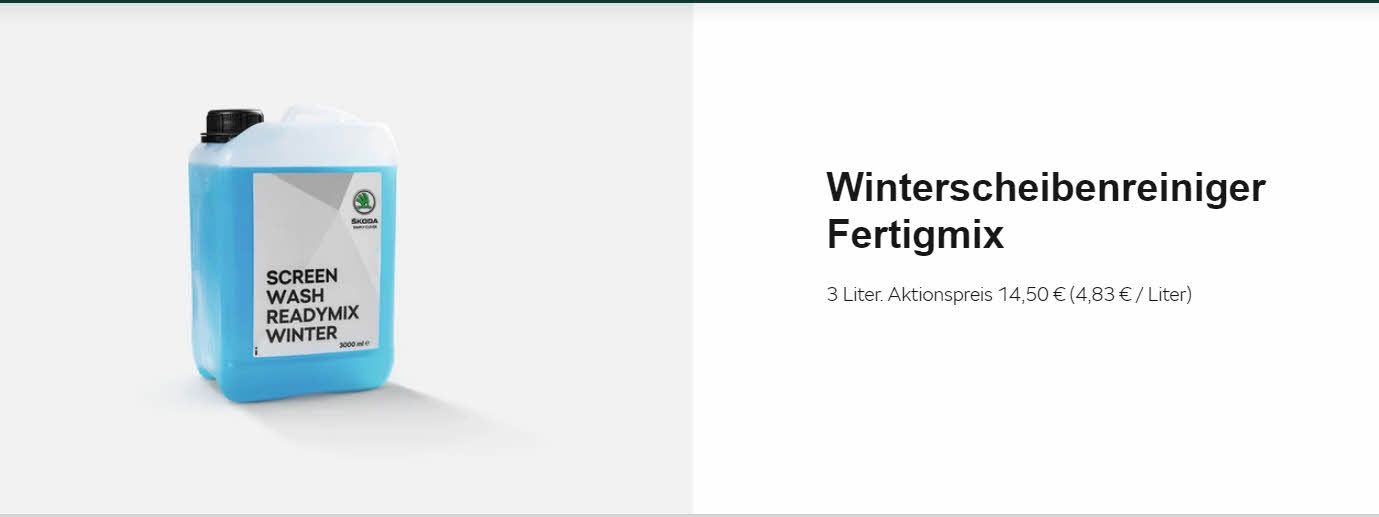 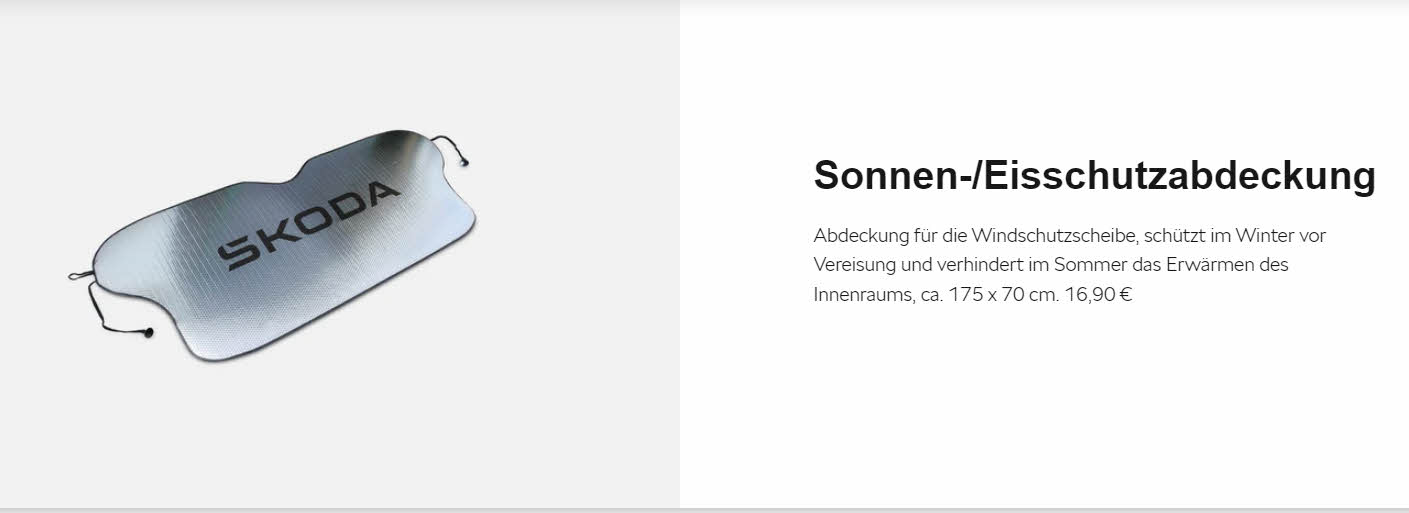 Subaru
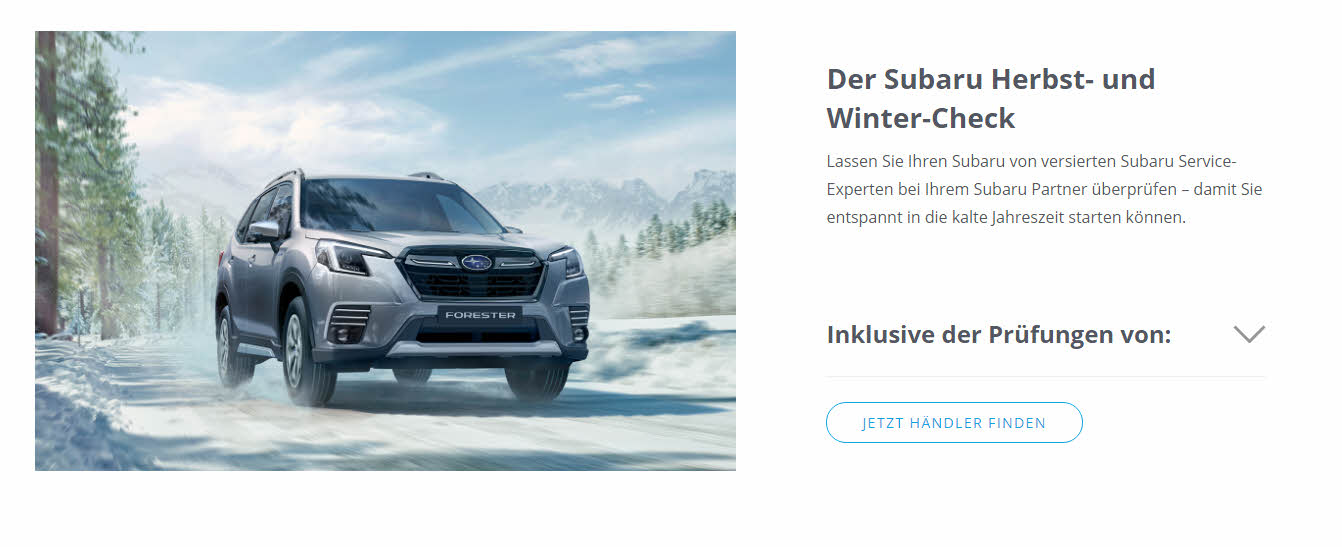 Suzuki
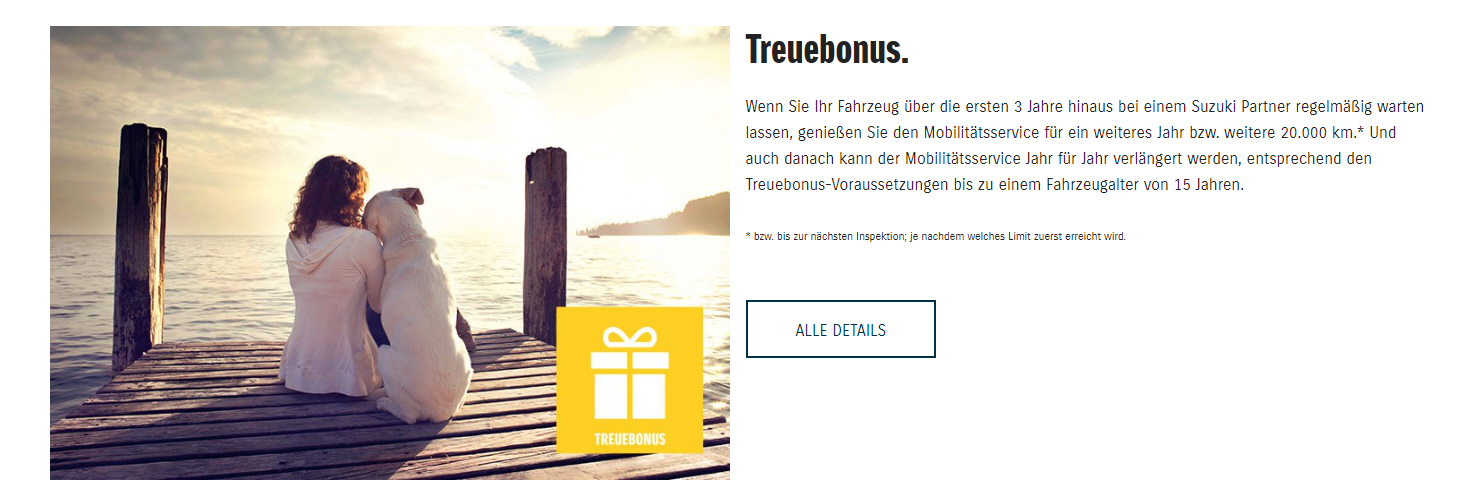 Toyota
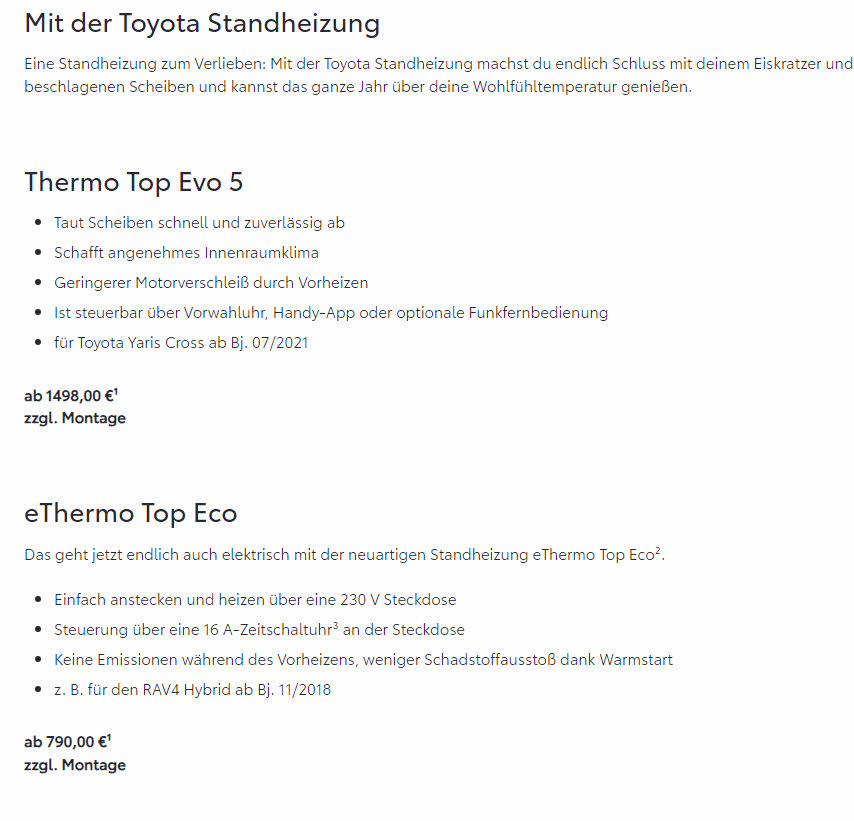 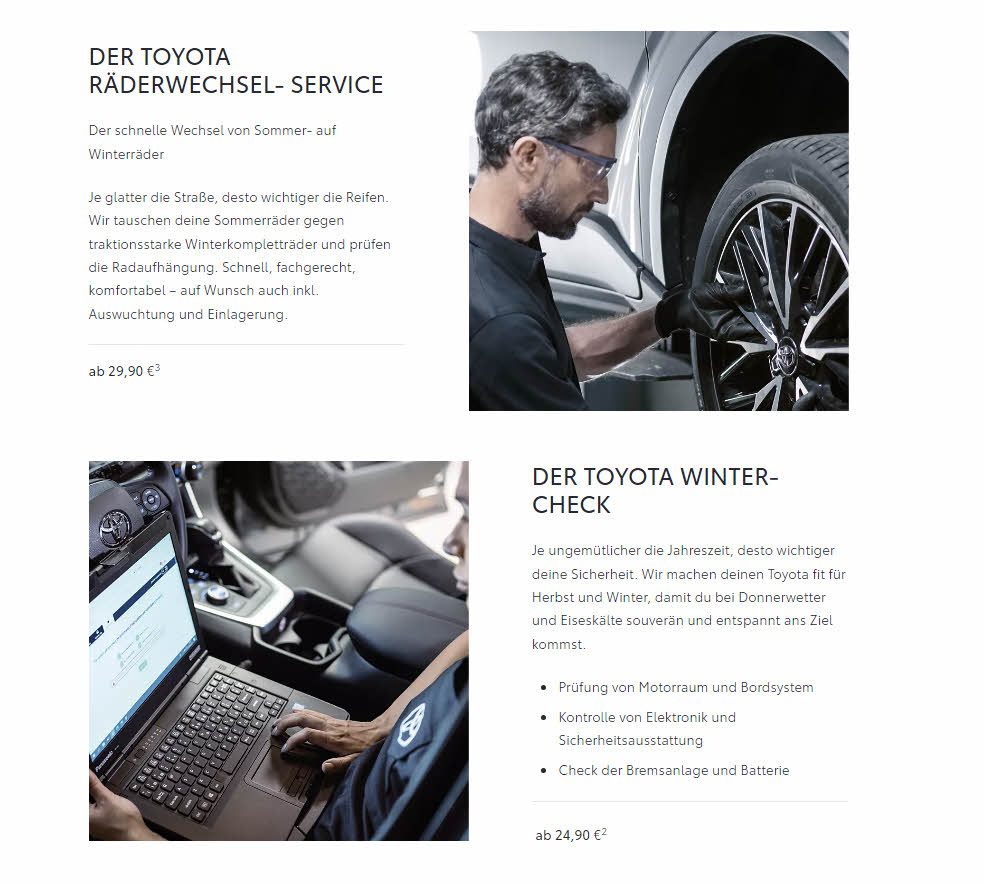 NEU
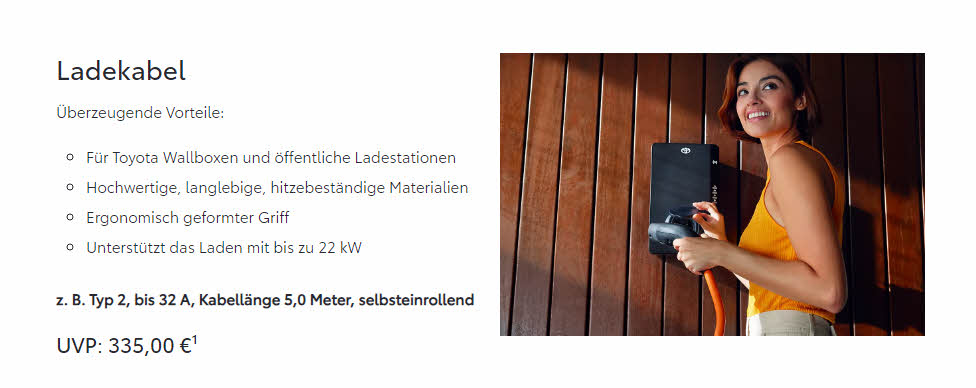 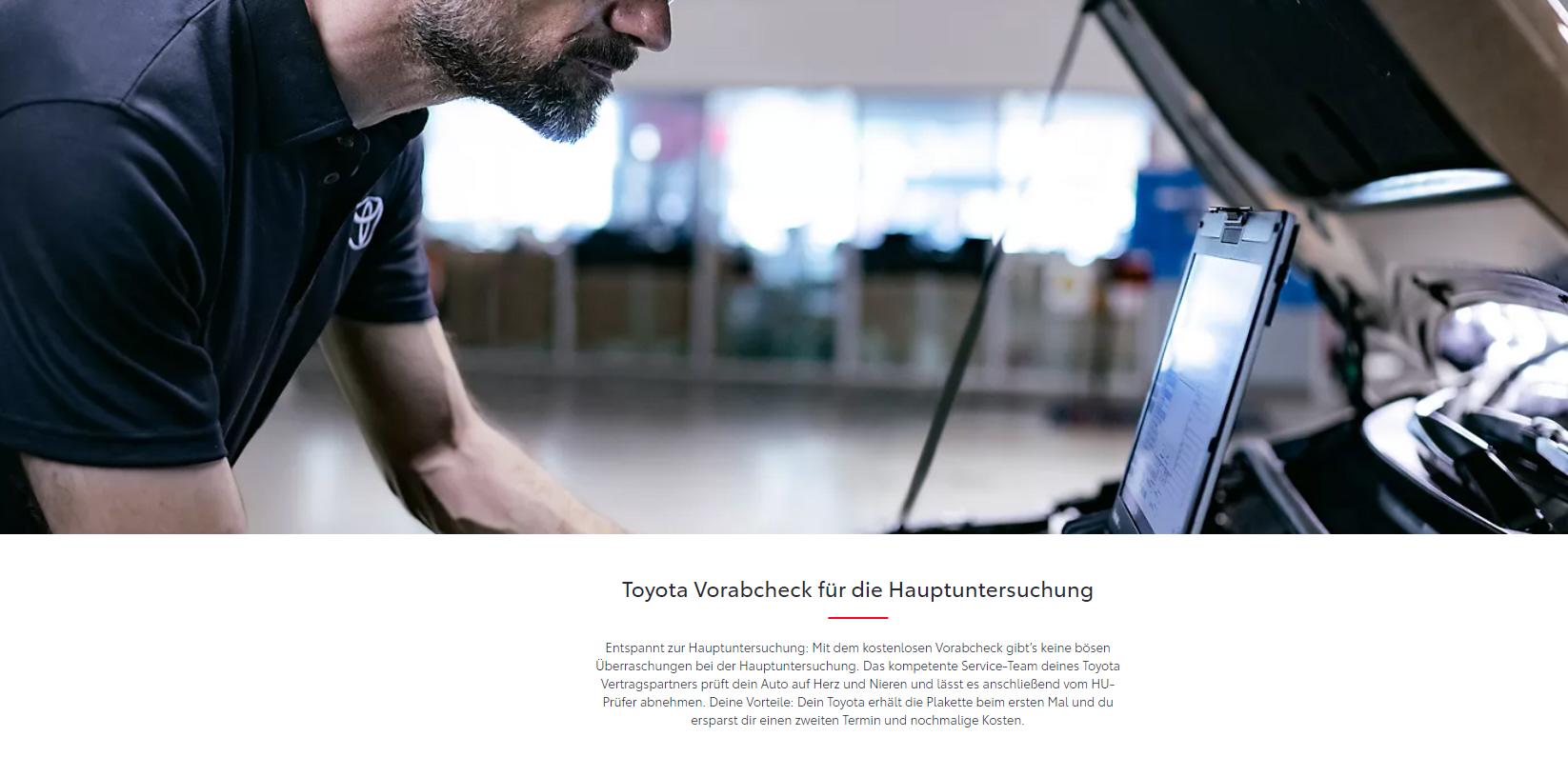 NEU
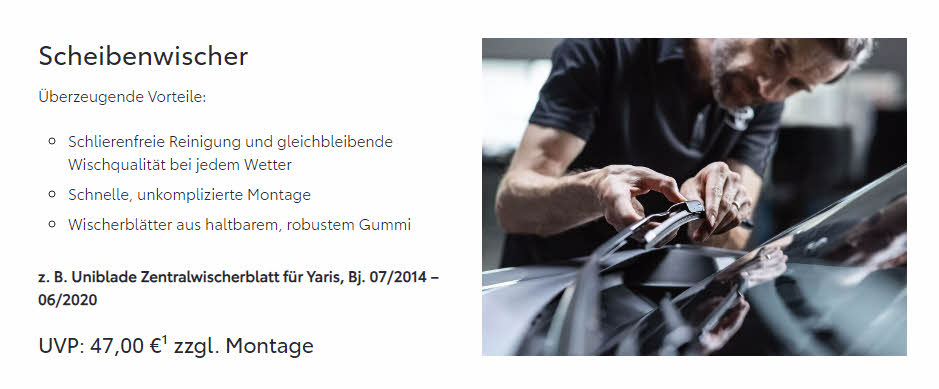 NEU
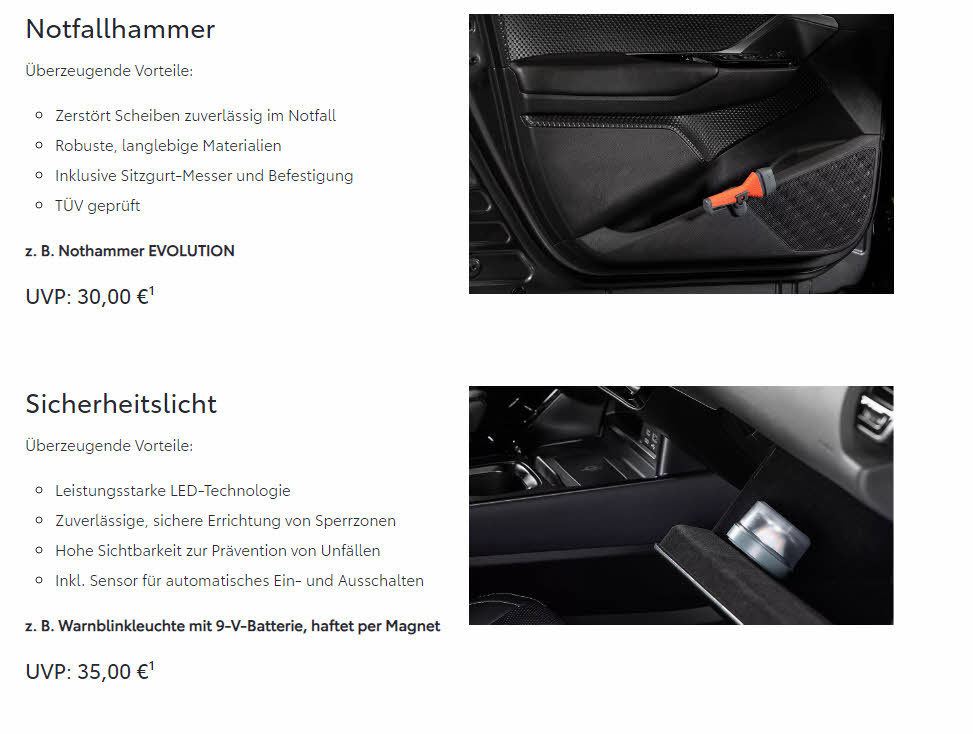 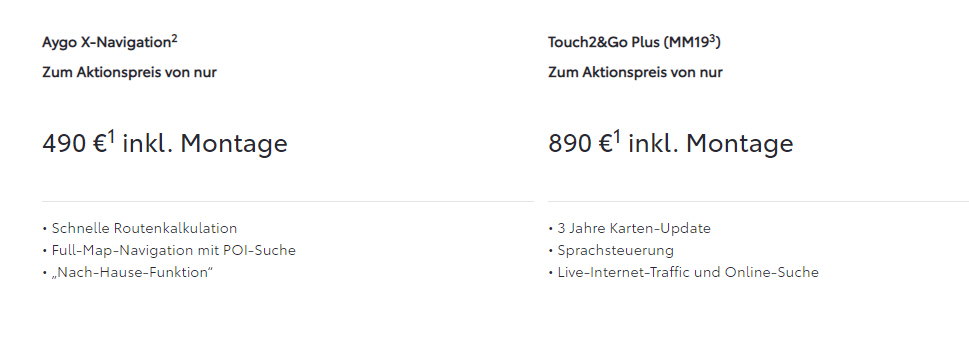 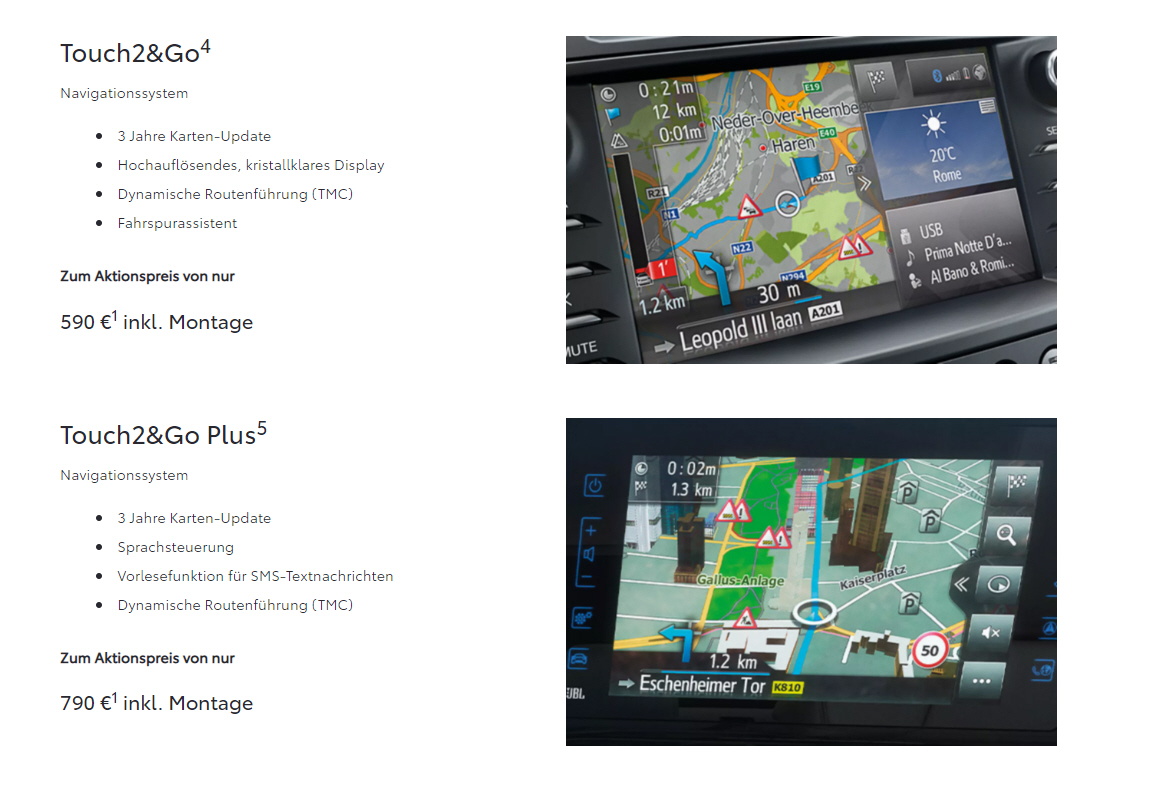 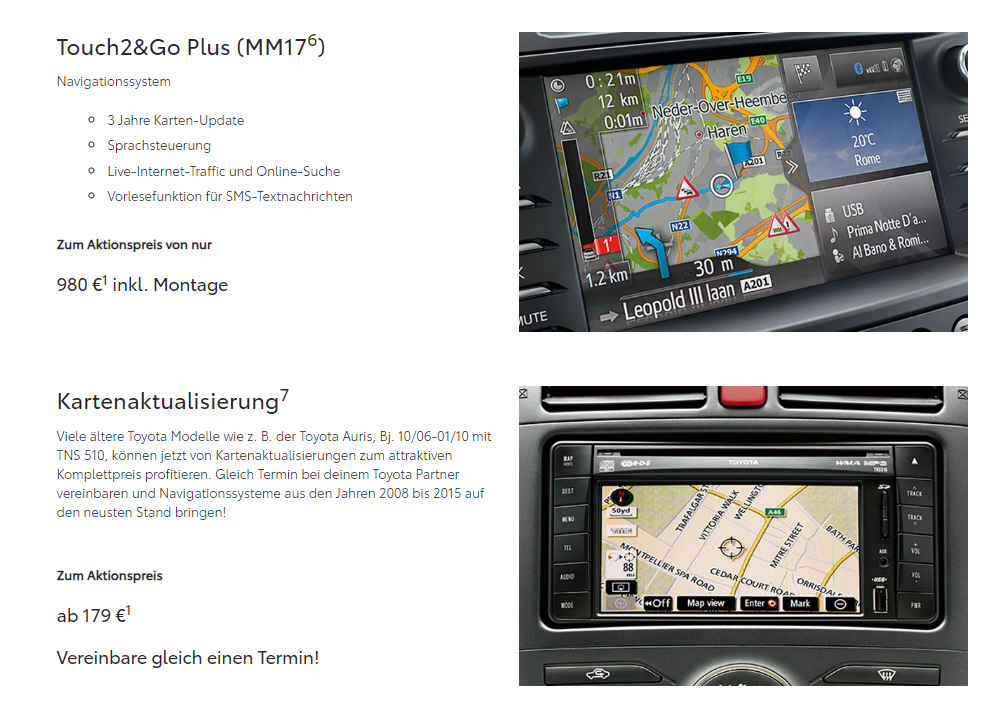 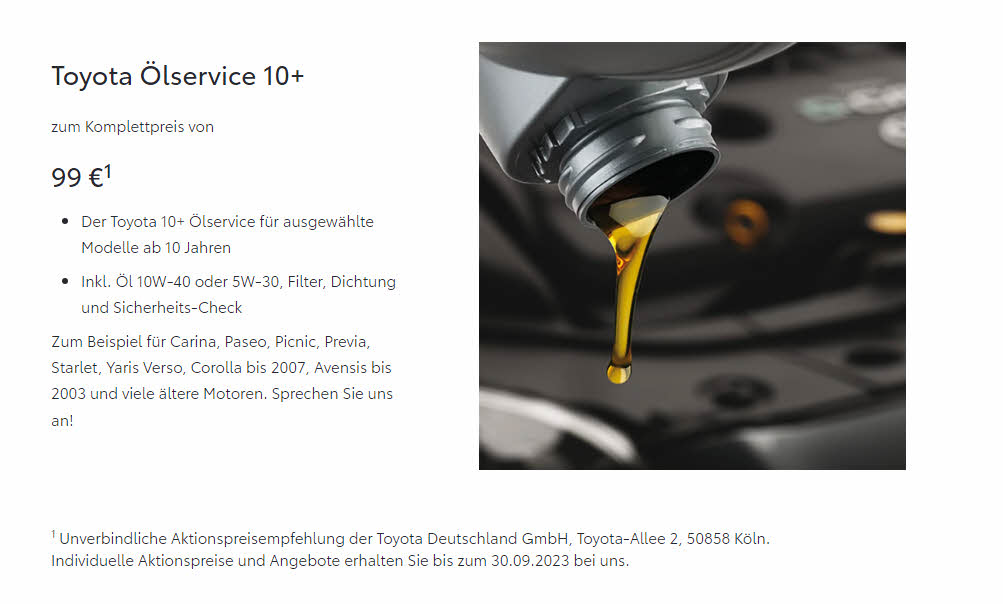 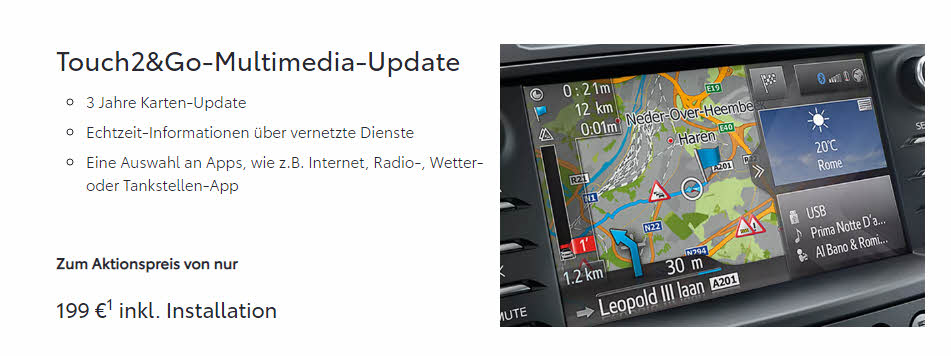 VW
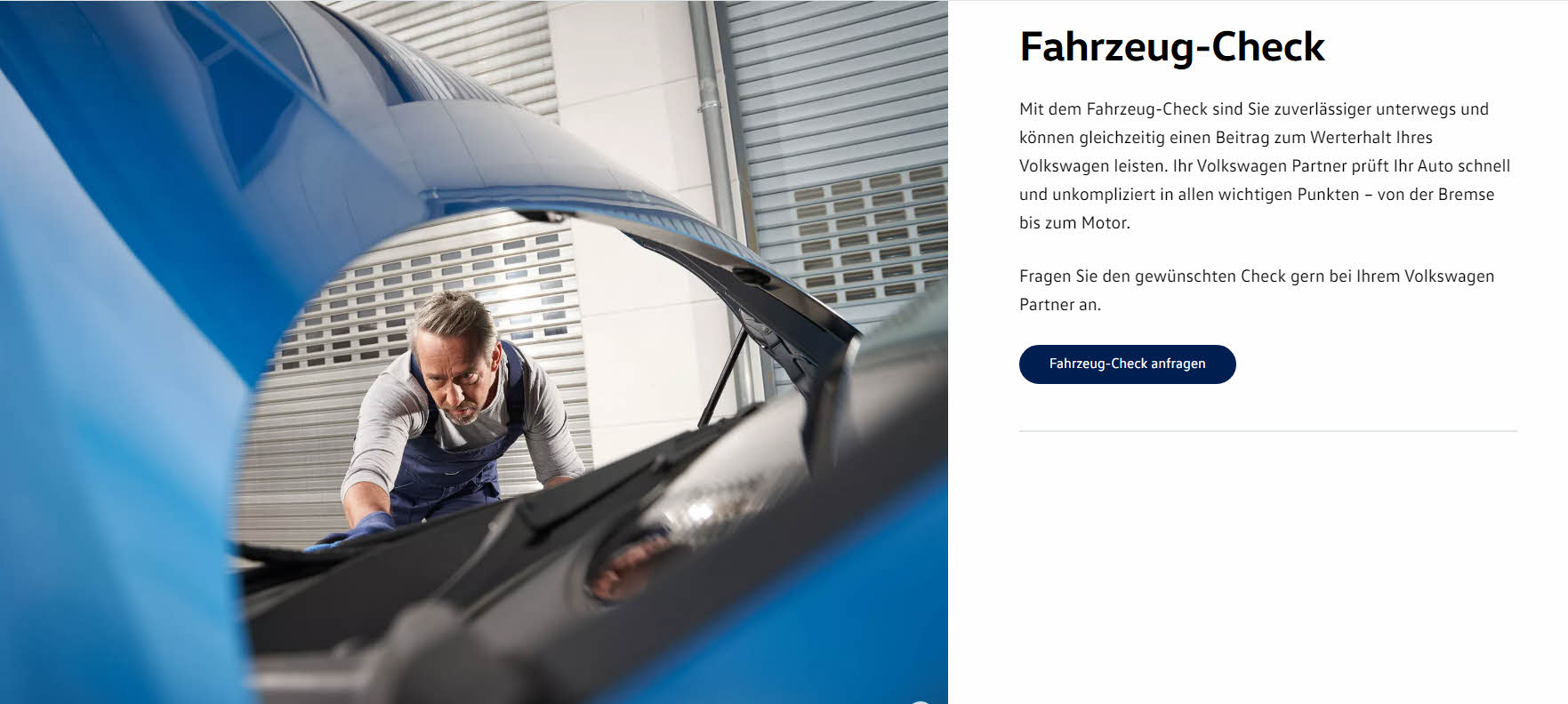 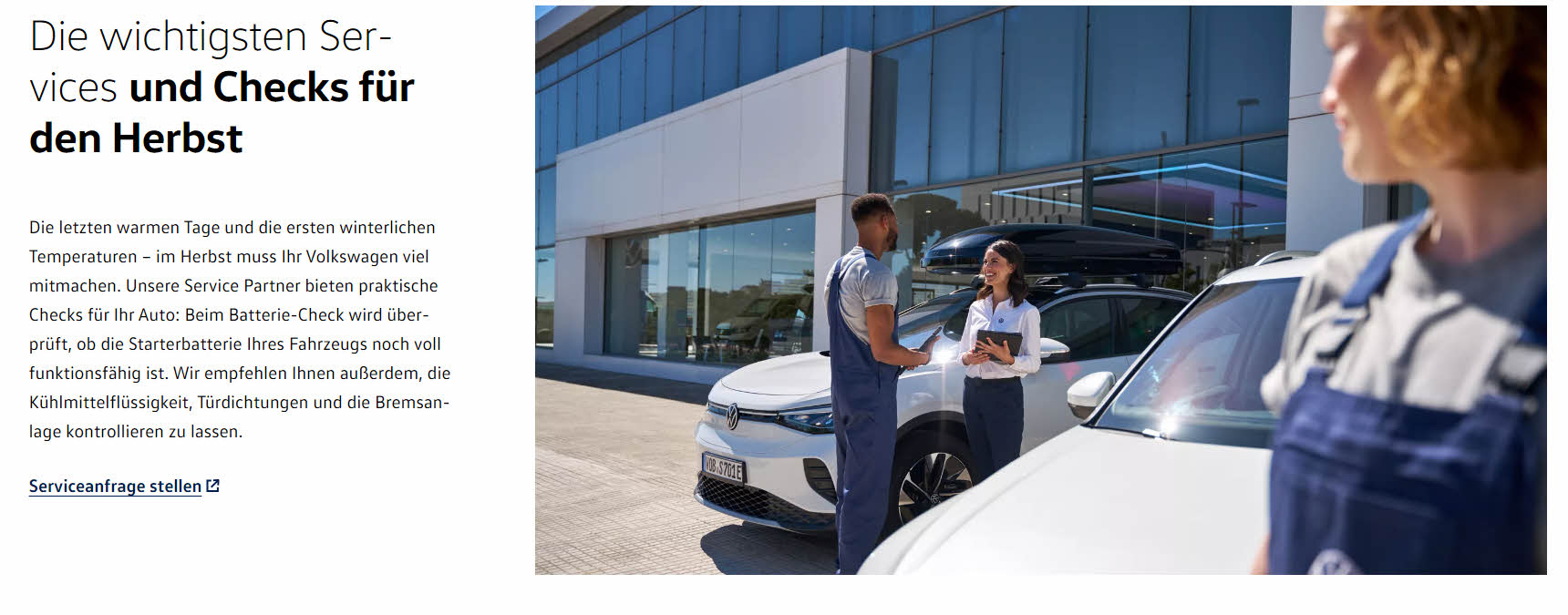 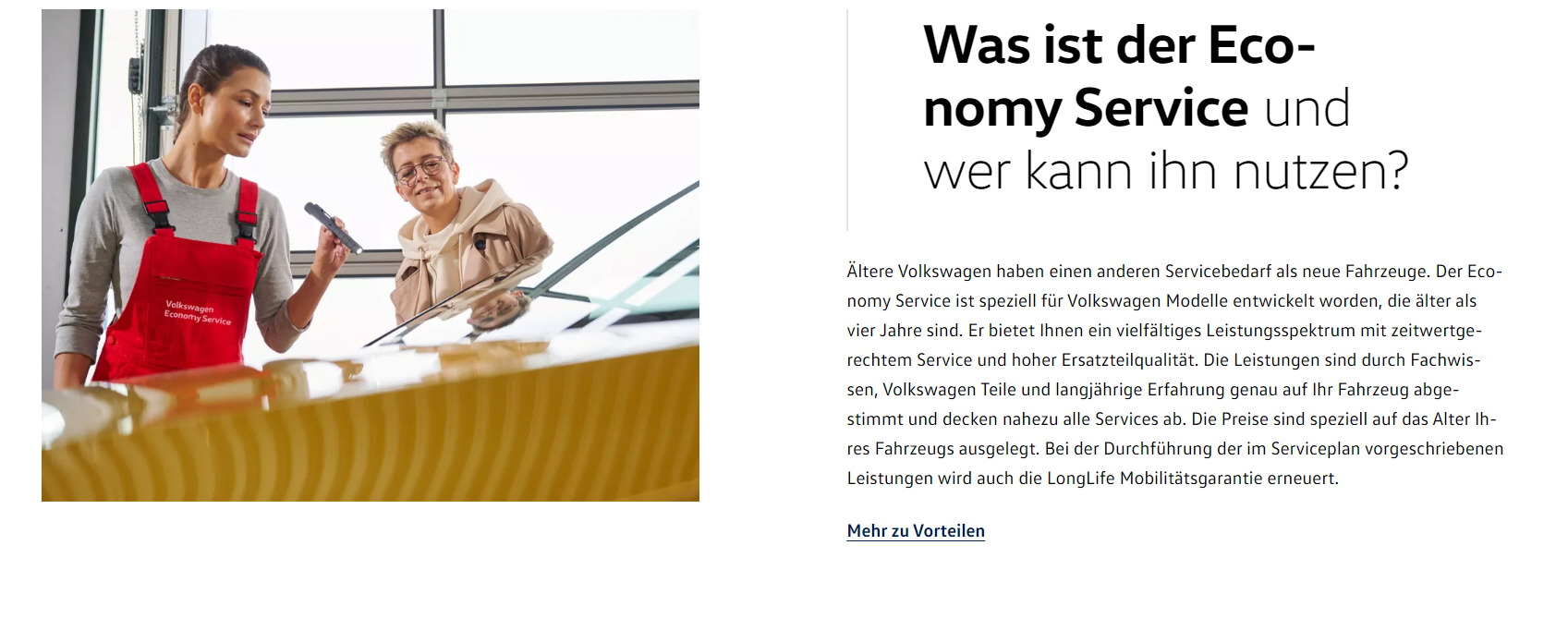